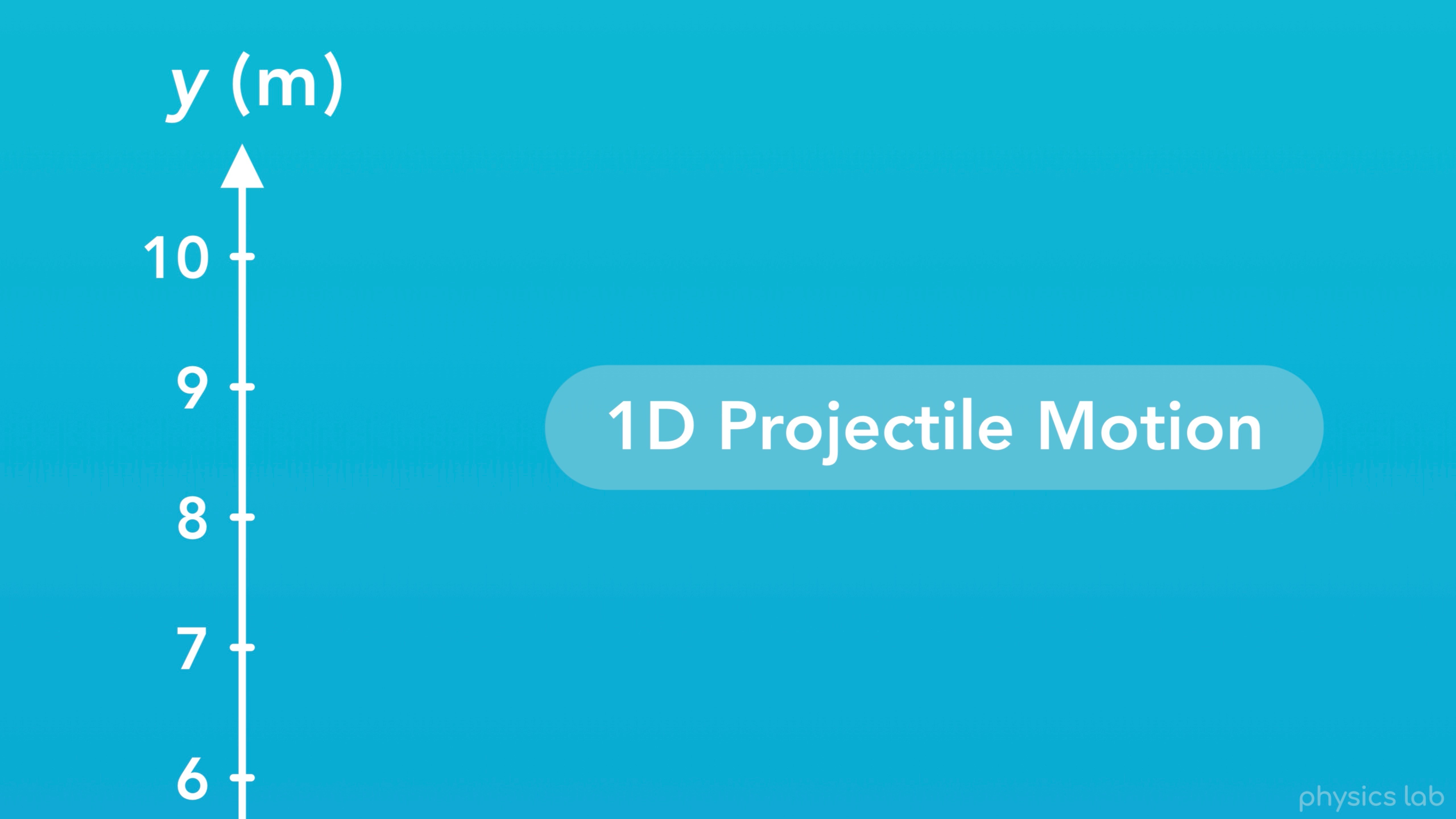 [Speaker Notes: *The video narration is included in the notes for each slide]
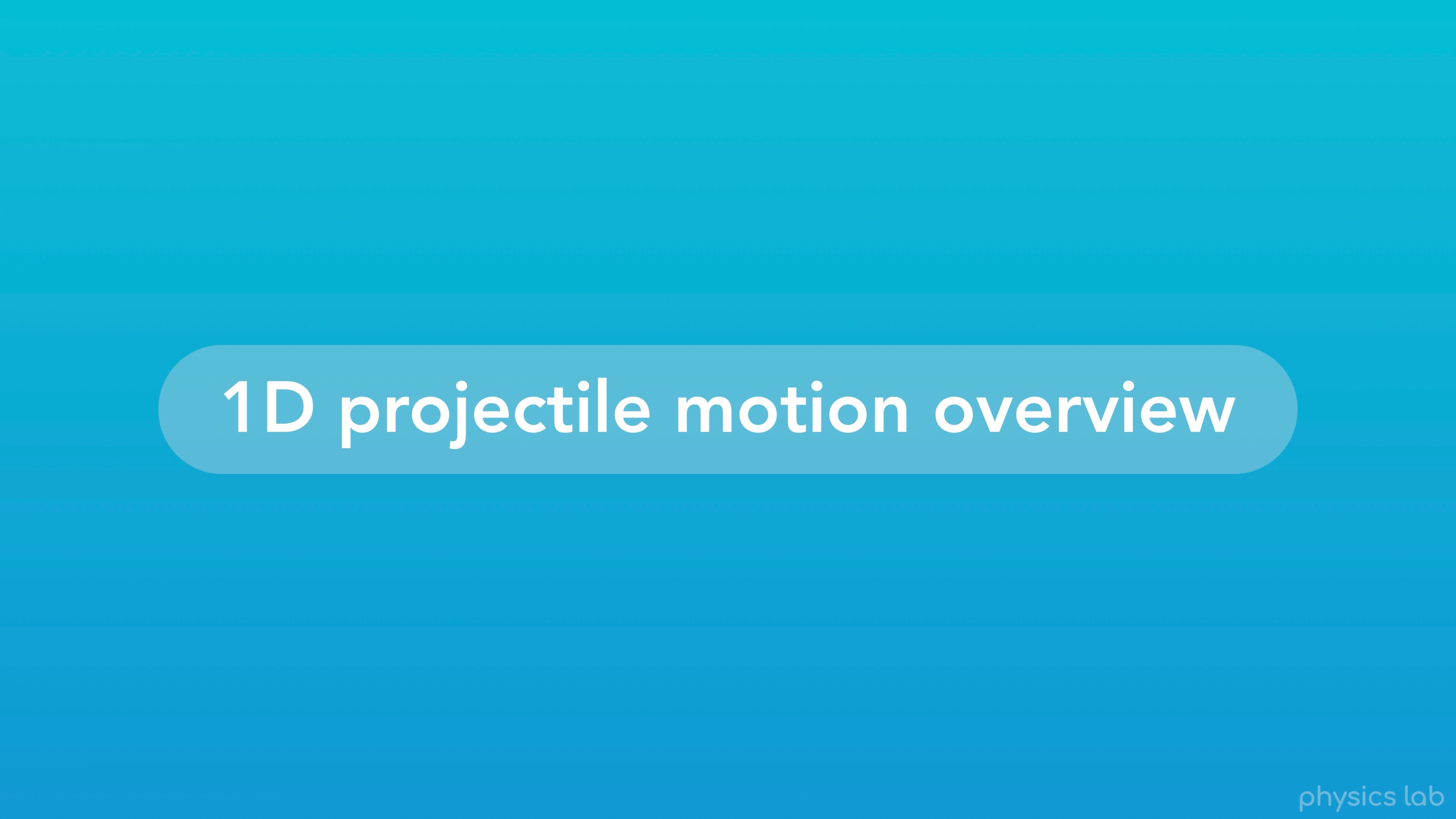 [Speaker Notes: Let’s start with a quick overview of one-dimensional projectile motion.
We covered the basics of projectile motion in the last video, so make sure you watch that first.]
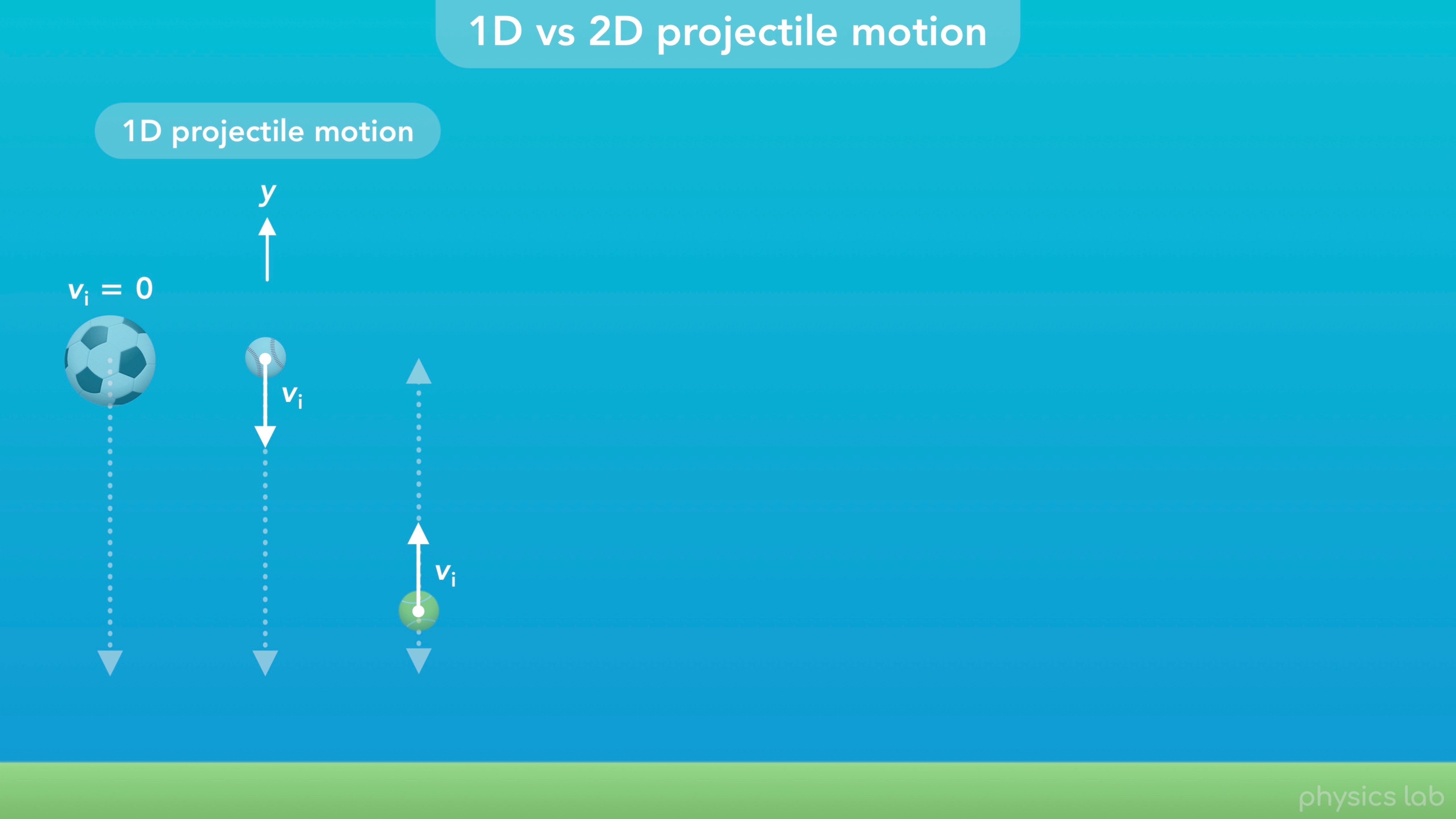 [Speaker Notes: In 1D projectile motion, an object only moves in the vertical direction, or the y direction, and the horizontal velocity is zero.]
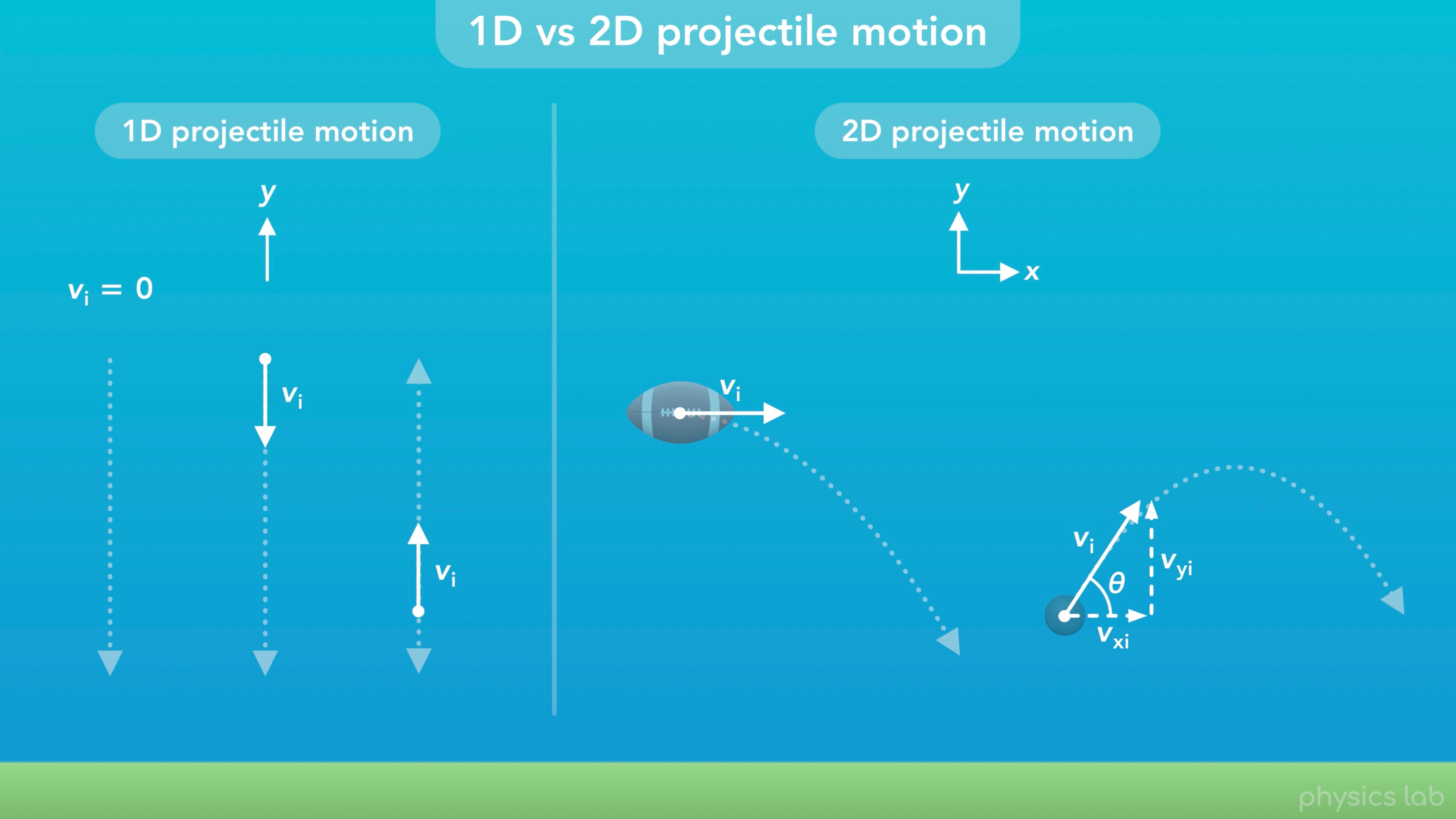 [Speaker Notes: In 2D projectile motion, an object does have some horizontal velocity so it moves in the vertical and horizontal directions and we use the x and y kinematic equations.]
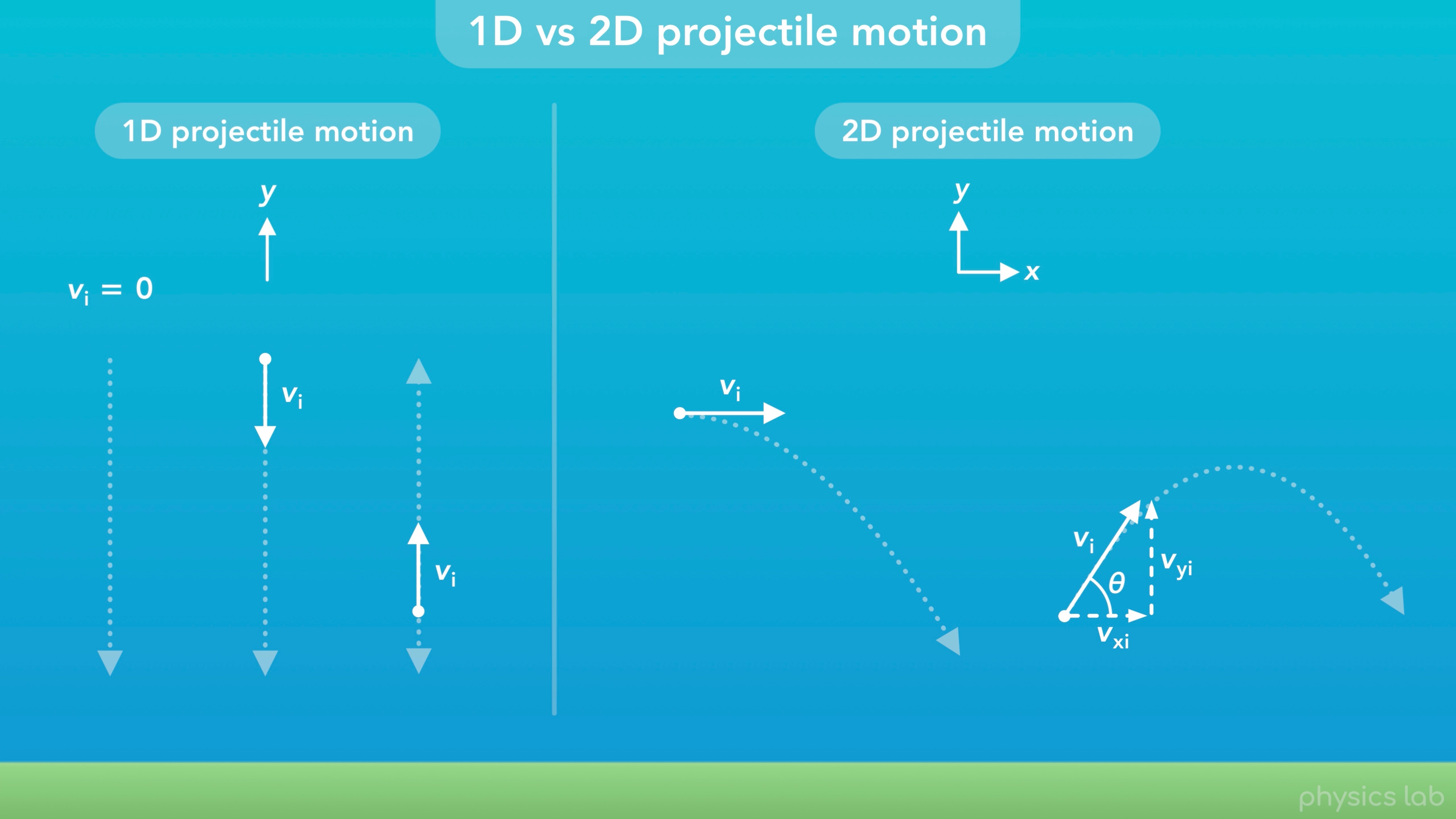 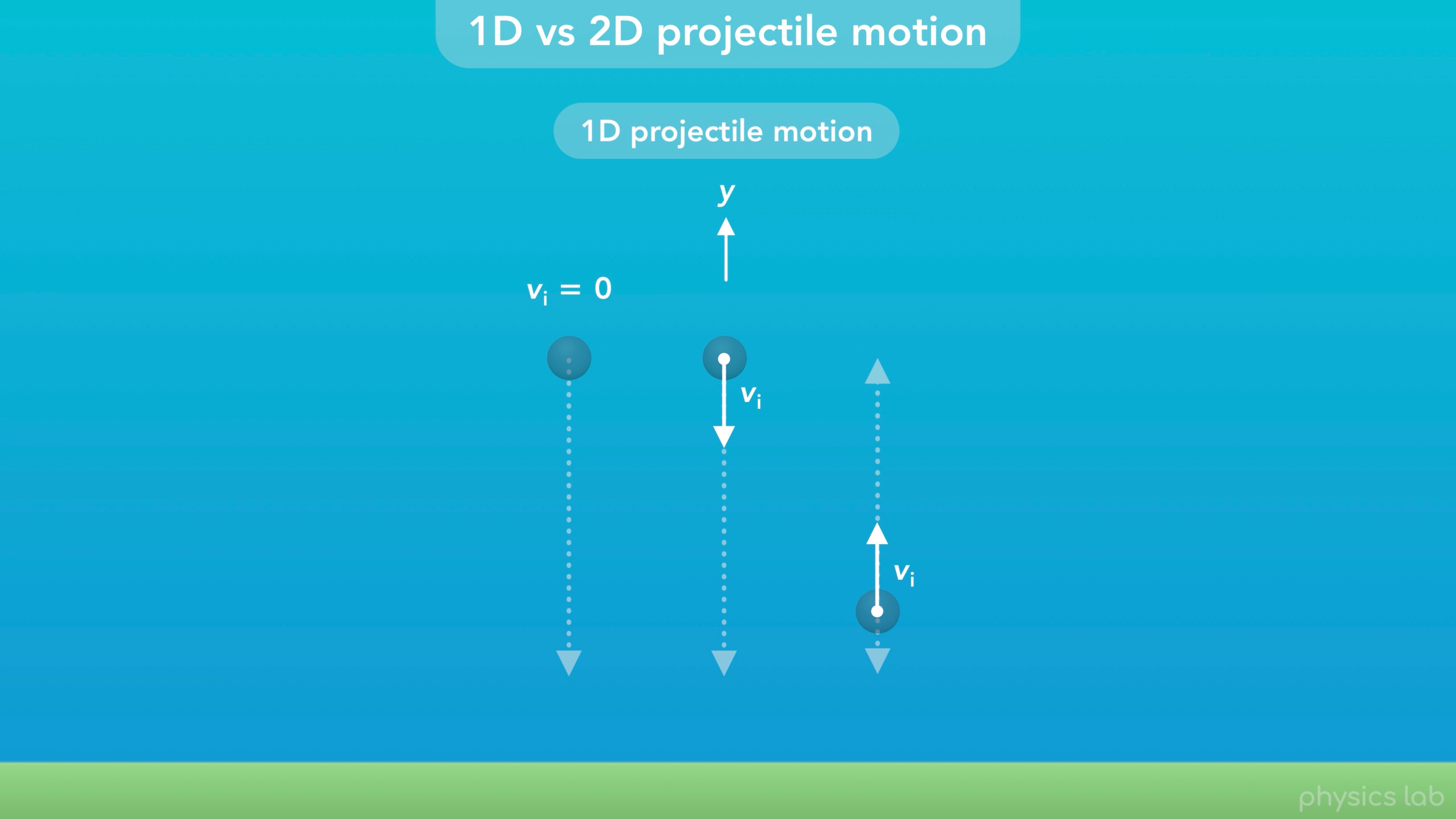 [Speaker Notes: This video will focus on 1D projectile motion. There’s only three ways this motion can start: the object is dropped from rest with zero initial velocity… it has an initial downwards velocity... or  it has an initial upwards velocity.]
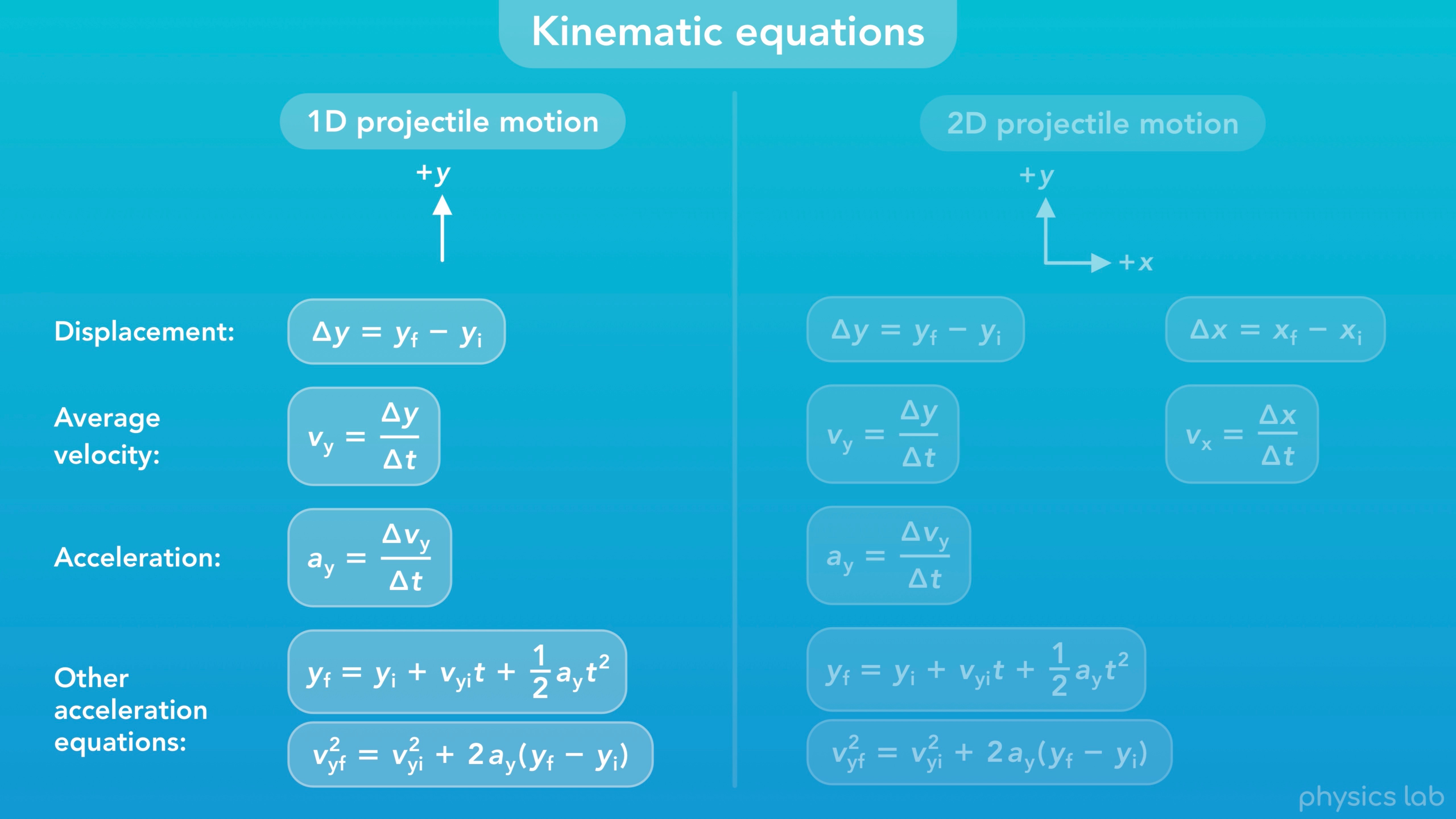 [Speaker Notes: 2D projectile motion uses x and y kinematic equations, but 1D projectile motion only uses the y equations for vertical motion.]
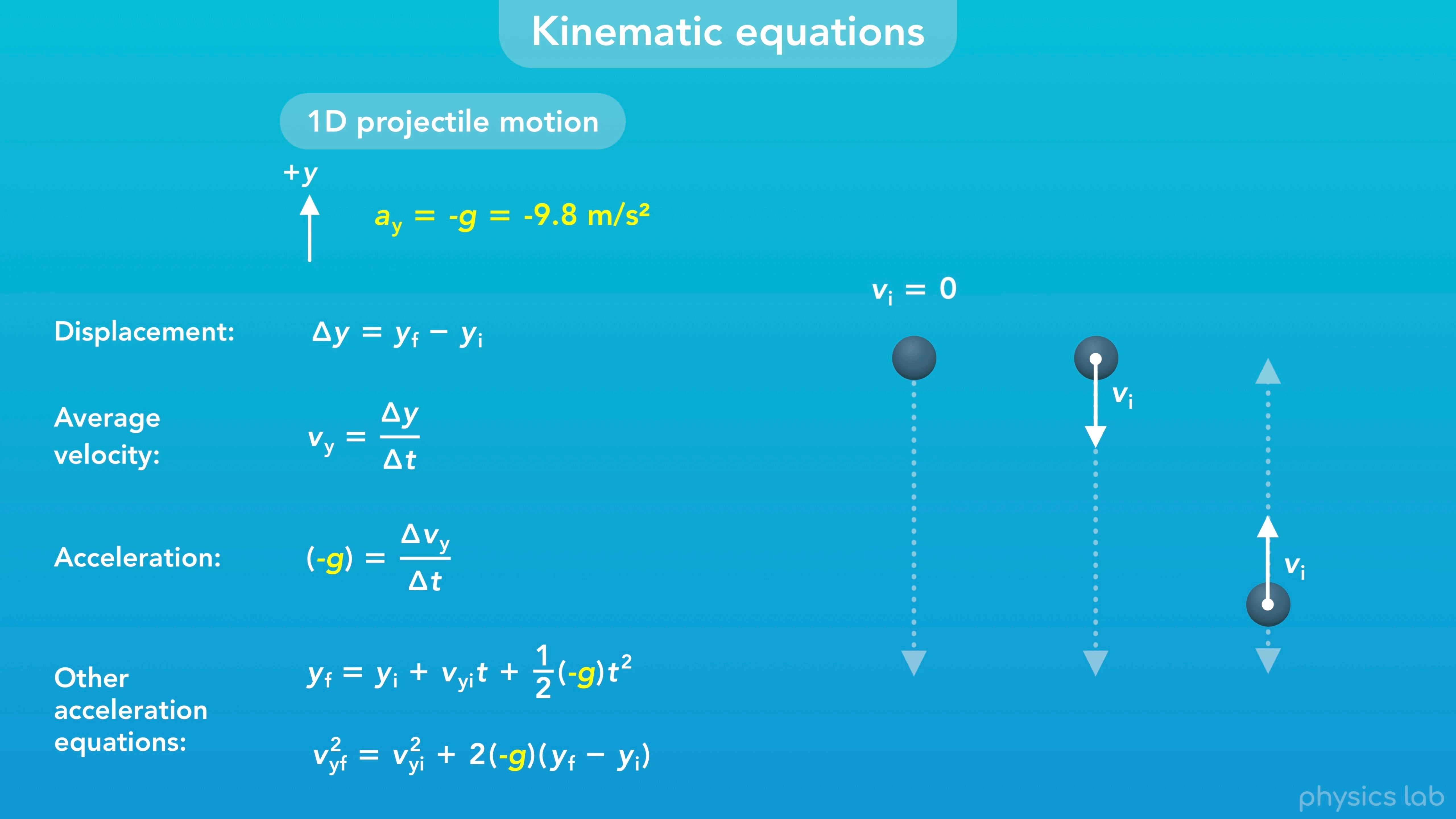 [Speaker Notes: The acceleration will always be 9.8 m/s^2 downwards, which is g, the acceleration due to gravity. If we choose up to be the positive direction, then we’re gonna plug in negative g or negative 9.8 m/s^2 for the acceleration, ay, because it accelerates in the negative direction. 
If an object starts with an upwards velocity, so it moves up and then falls down, the vertical velocity, vy, is zero when the object is at its maximum height and the velocity reverses direction. That’s a value we might need to plug in to our equations at that point.
So that’s a quick overview. 1D projectile motion is really just a specific case of 1D motion in the y direction, where the acceleration is 9.8 m/s^2 downwards. But we’ll explore these examples in a lot more detail so we have some intuition about projectile motion.]
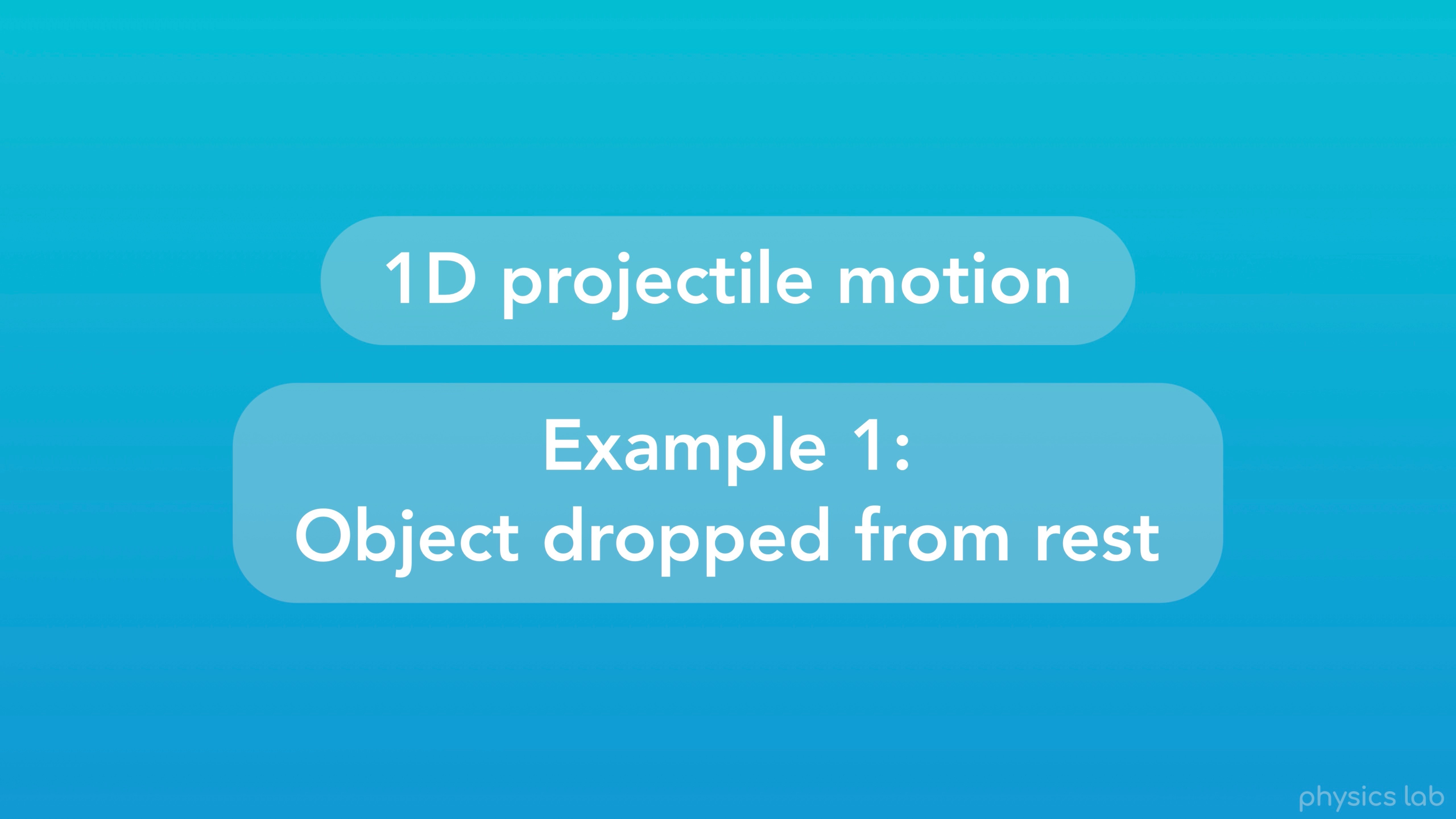 [Speaker Notes: Let’s start with the simplest example of 1D projectile motion, an object dropped from rest.]
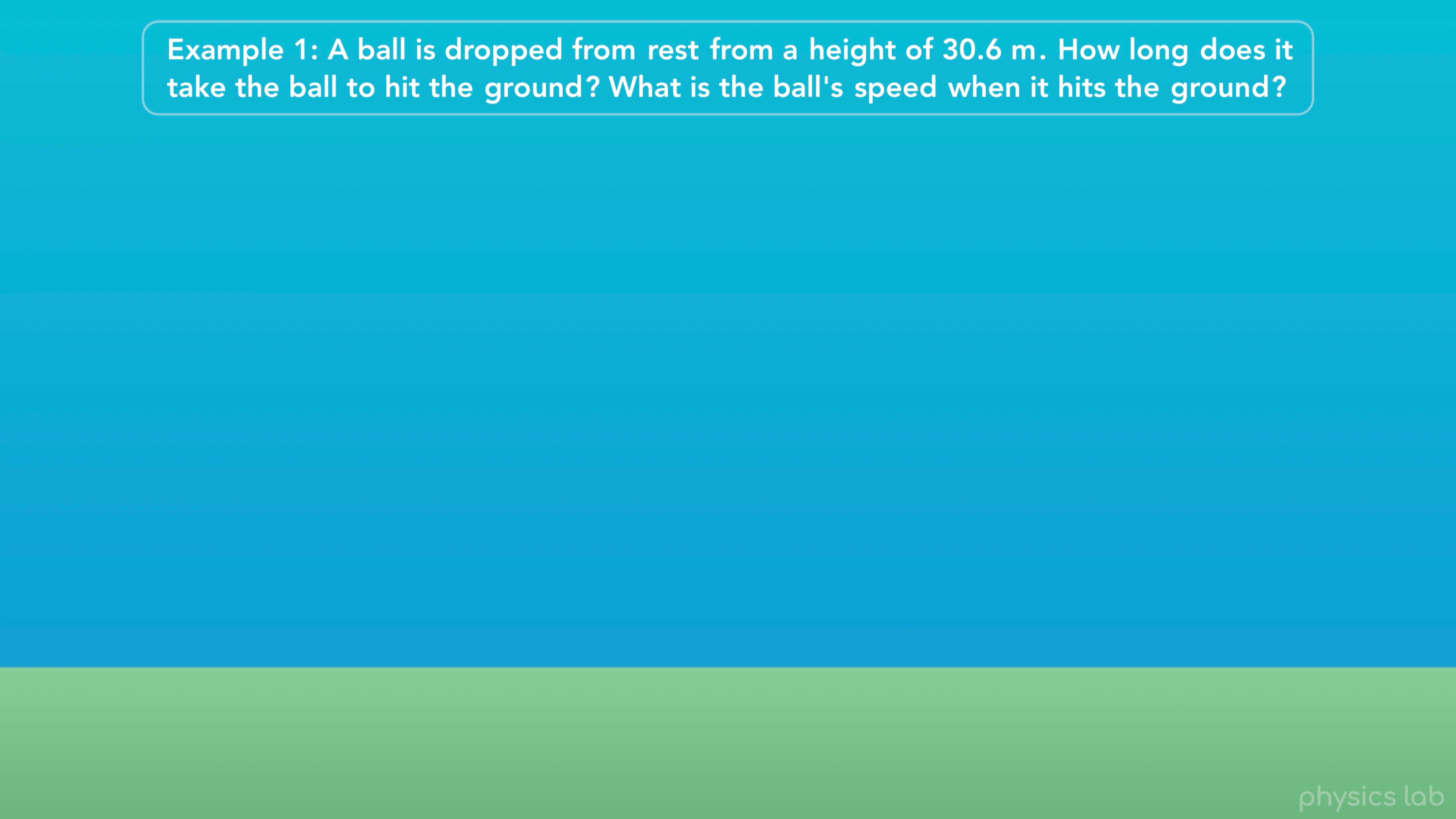 [Speaker Notes: “A ball is dropped from rest from a height of 30.6 m. How long does it take the ball to hit the ground? And what is the ball’s speed when it hits the ground?”]
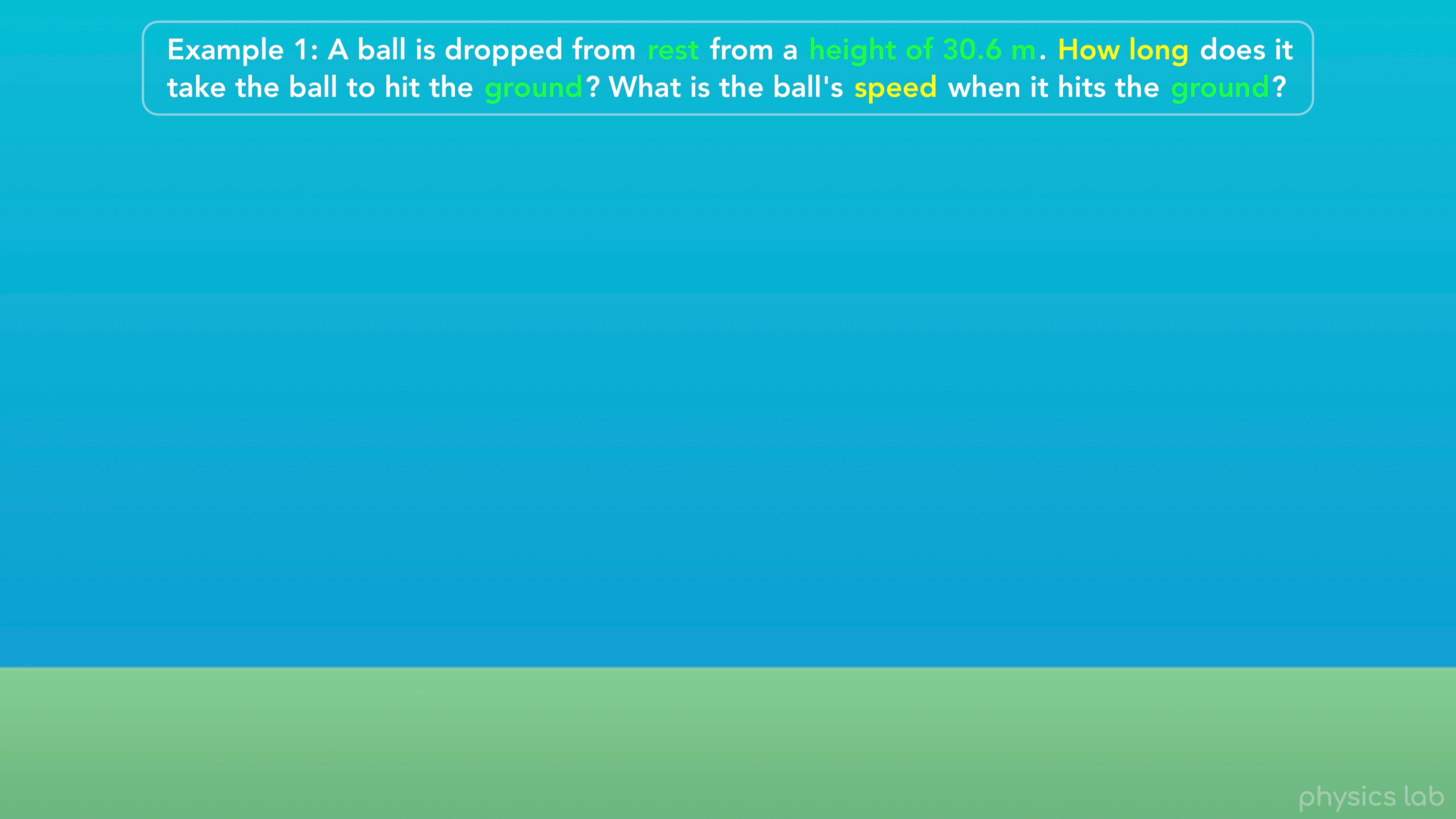 [Speaker Notes: First, let’s pick out the important information.]
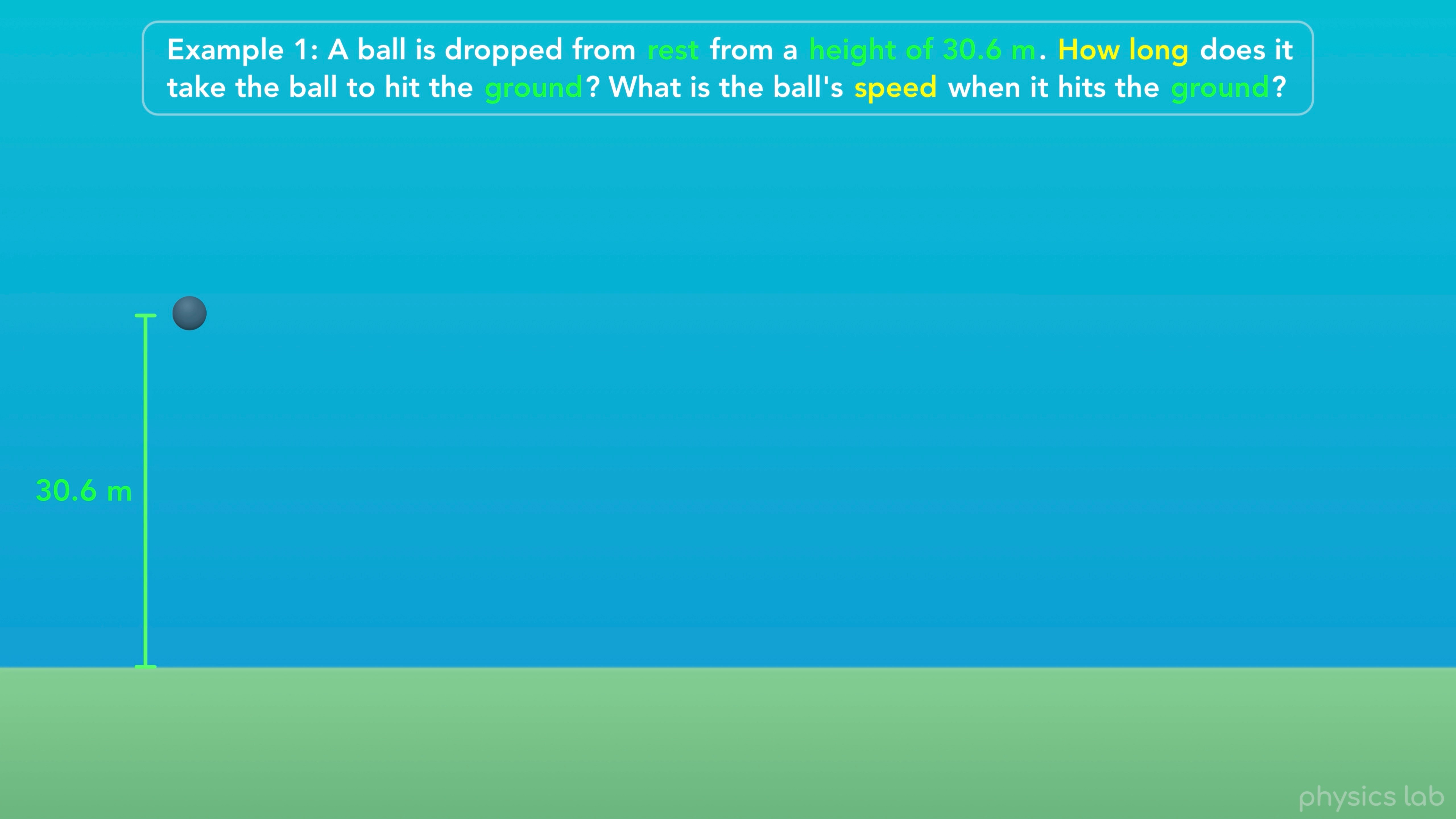 [Speaker Notes: The ball is dropped from a height of 30.6 m, which is the initial distance between the ball and the ground.]
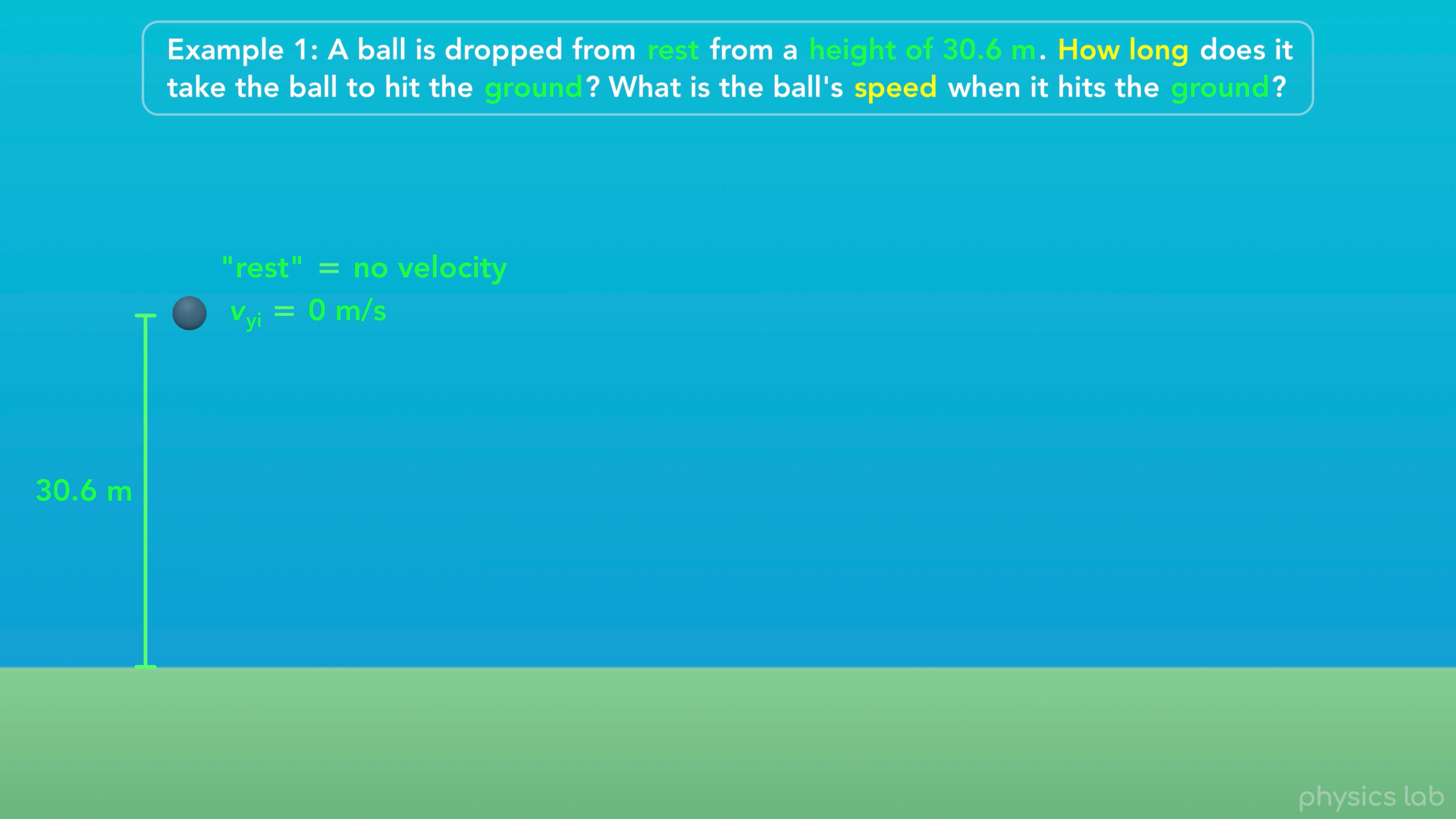 [Speaker Notes: The ball is dropped from rest which means the initial velocity is zero.]
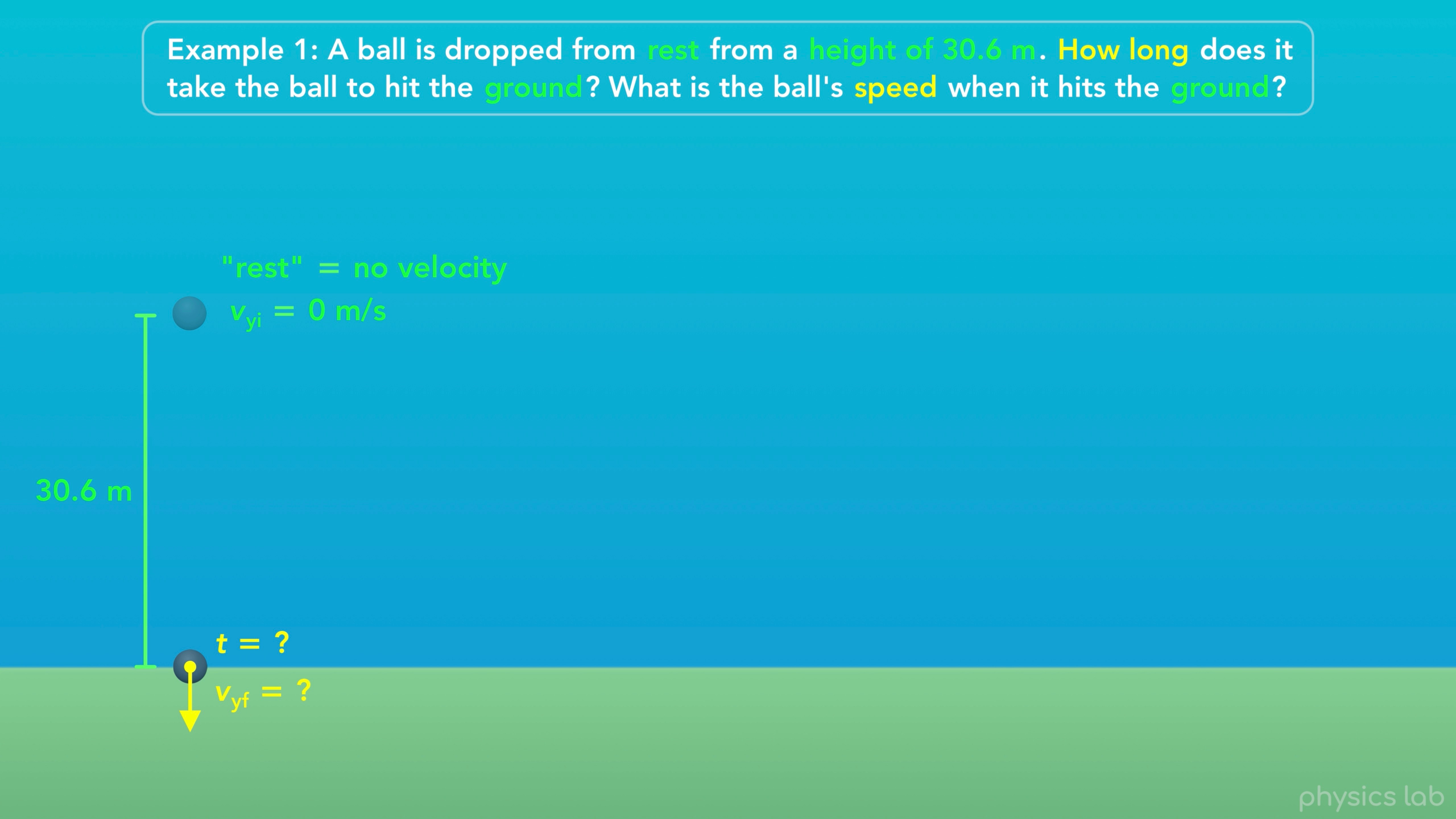 [Speaker Notes: We wanna find the time and the final speed or the magnitude of the final velocity when the ball hits the ground.]
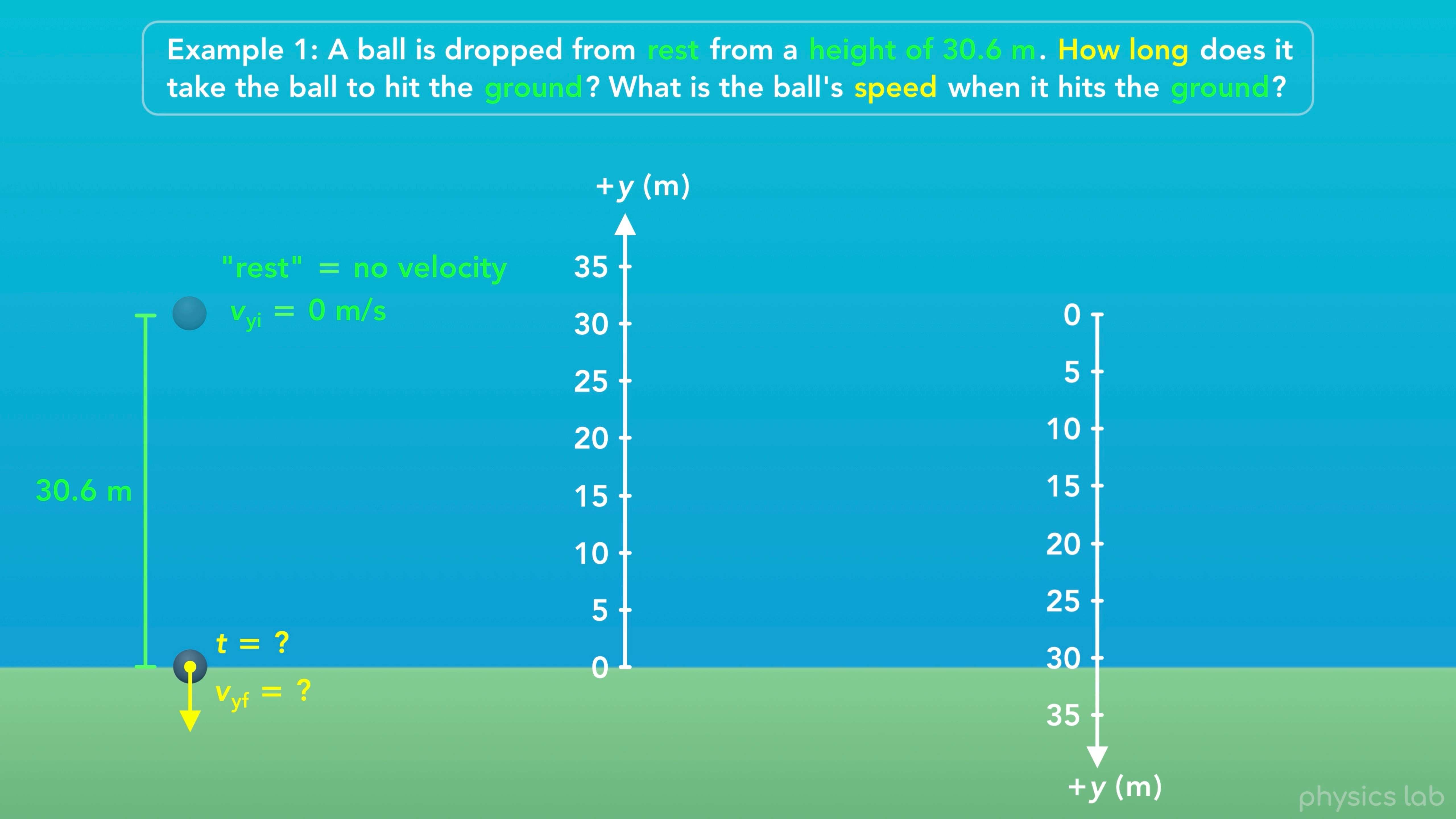 [Speaker Notes: Next, we always need to choose which directions are positive and negative.
We could say up is the positive y direction… or down is the positive y direction.]
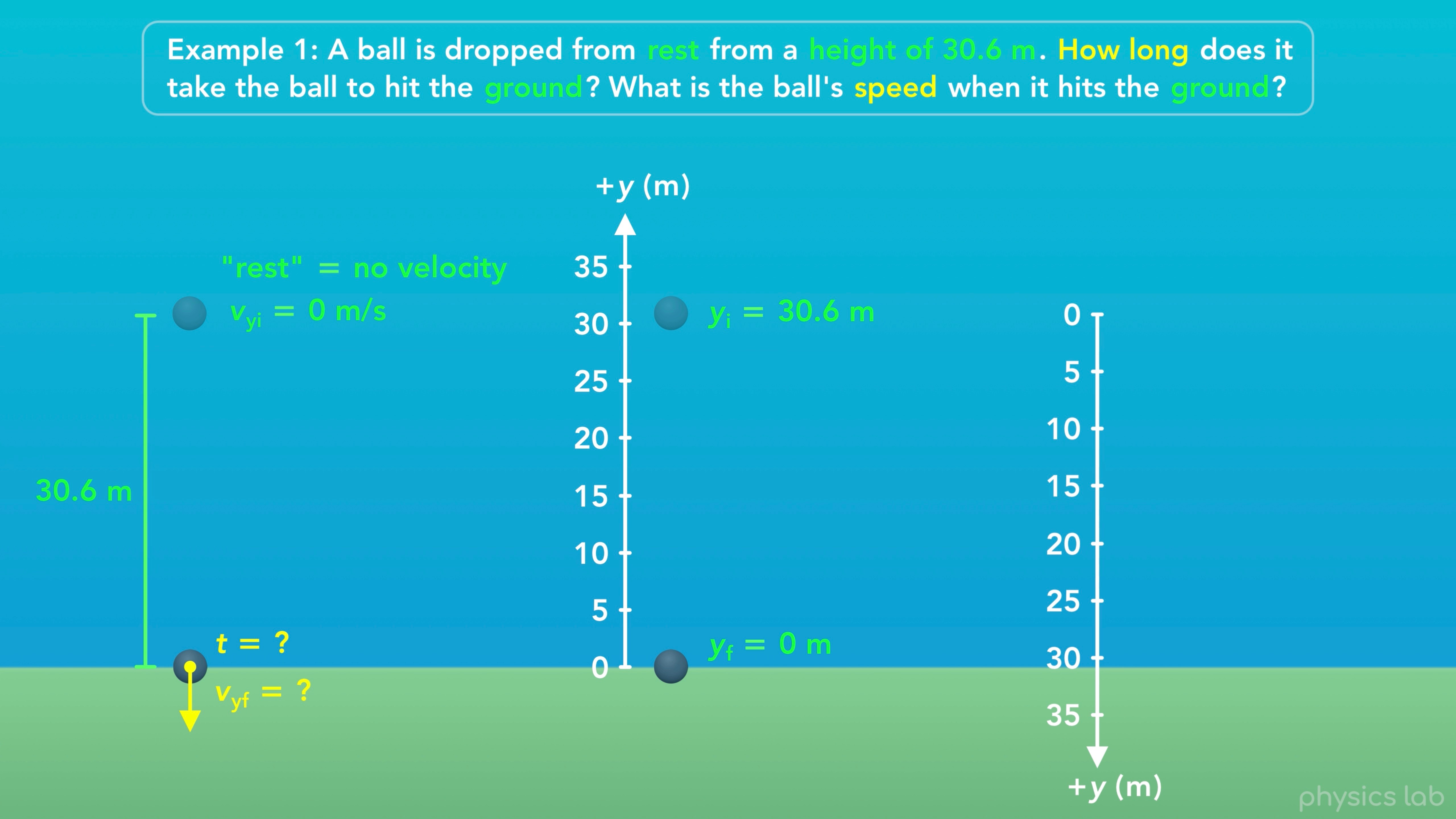 [Speaker Notes: If up is positive, the initial y position would be 30.6 m and the final y position at the ground would be 0 m.]
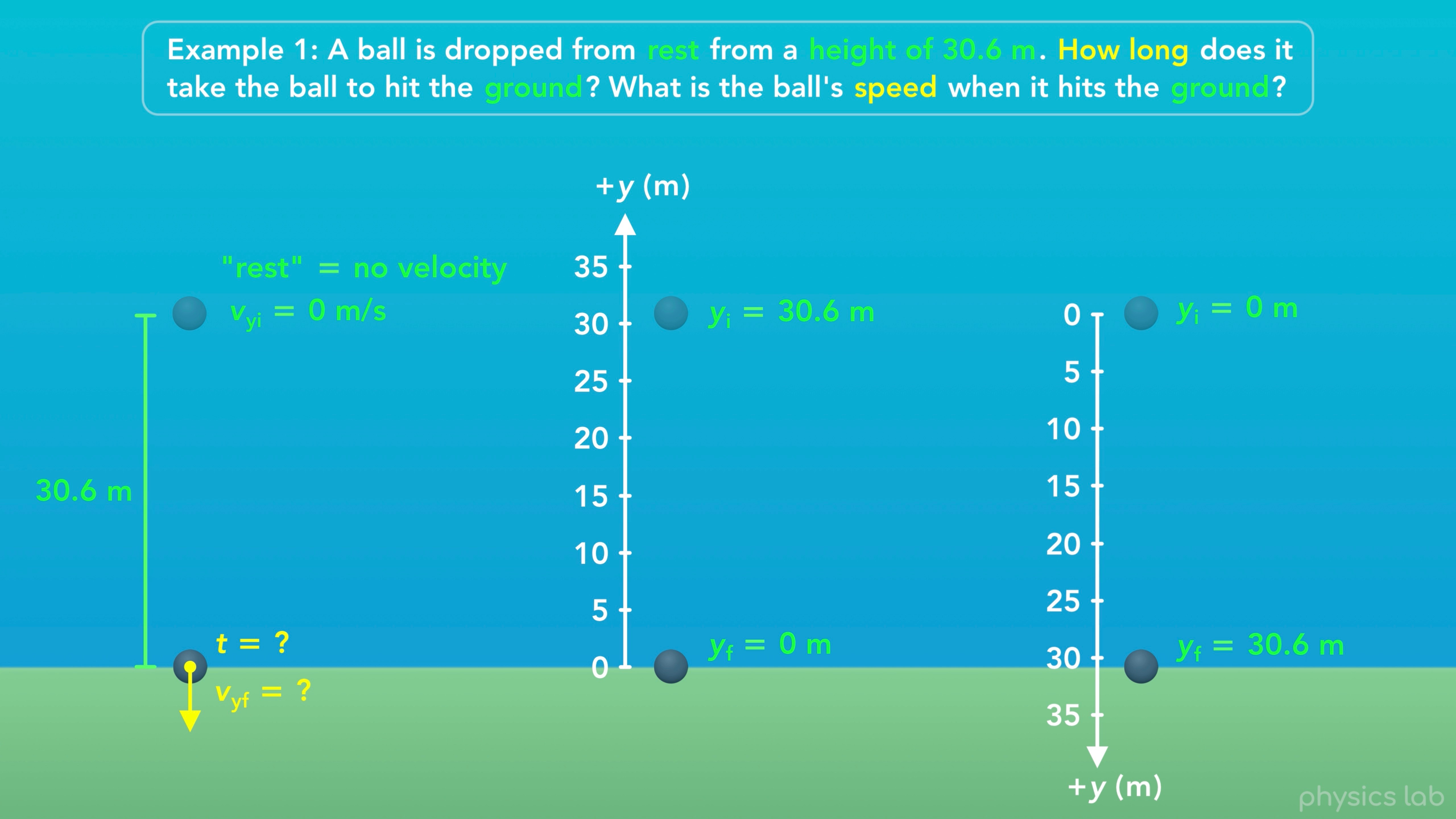 [Speaker Notes: If down is positive, then the initial y position is 0 m and the final y position is 30.6 m.]
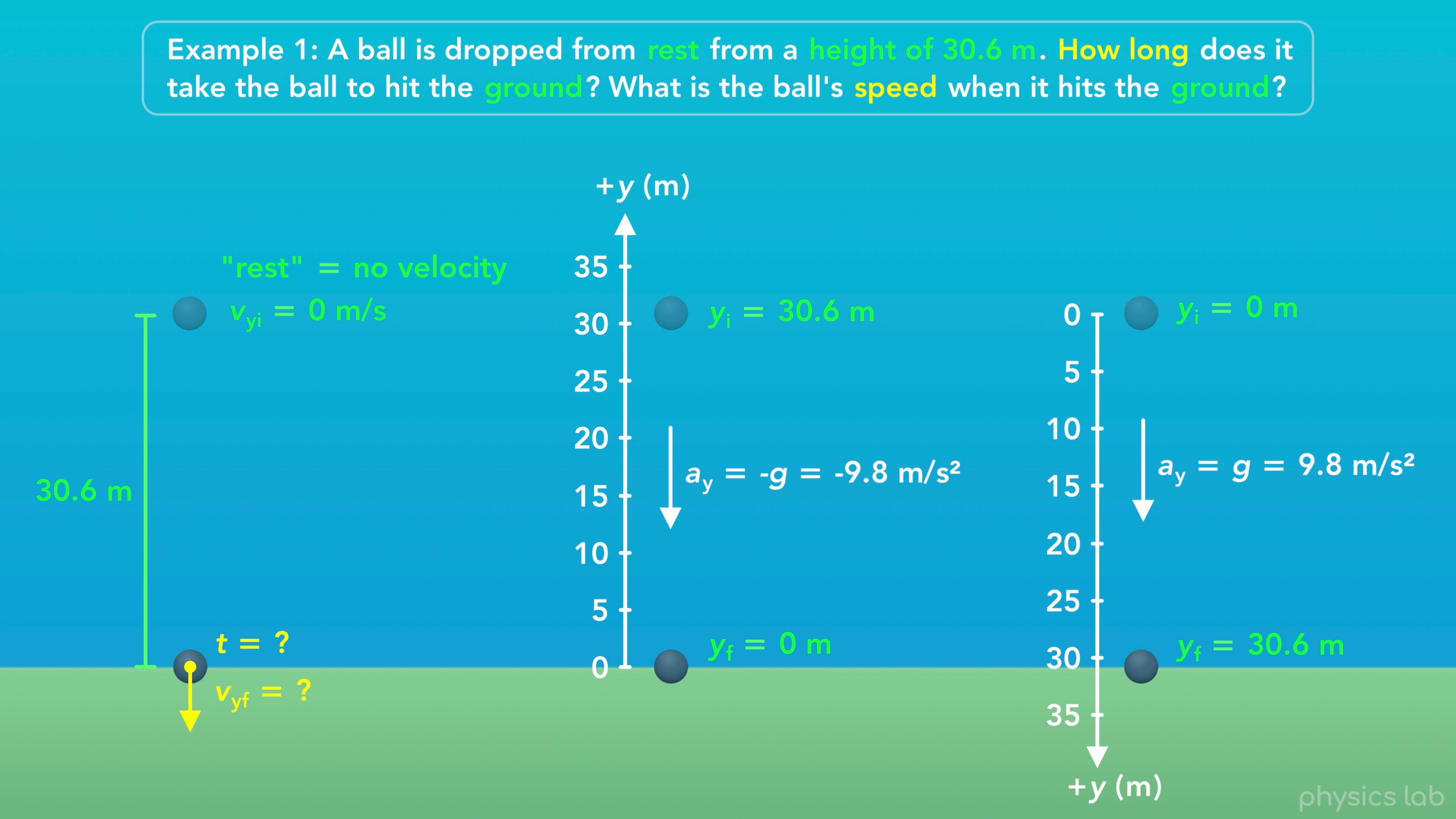 [Speaker Notes: Since this is projectile motion, the acceleration is 9.8 m/s^2 downwards. If up is positive, then the acceleration, ay, is negative. The ball would accelerate in the negative direction and the y value would decrease over time. 
If down is positive, the acceleration would be positive. The ball would accelerate in the positive direction and the y value would increase over time.]
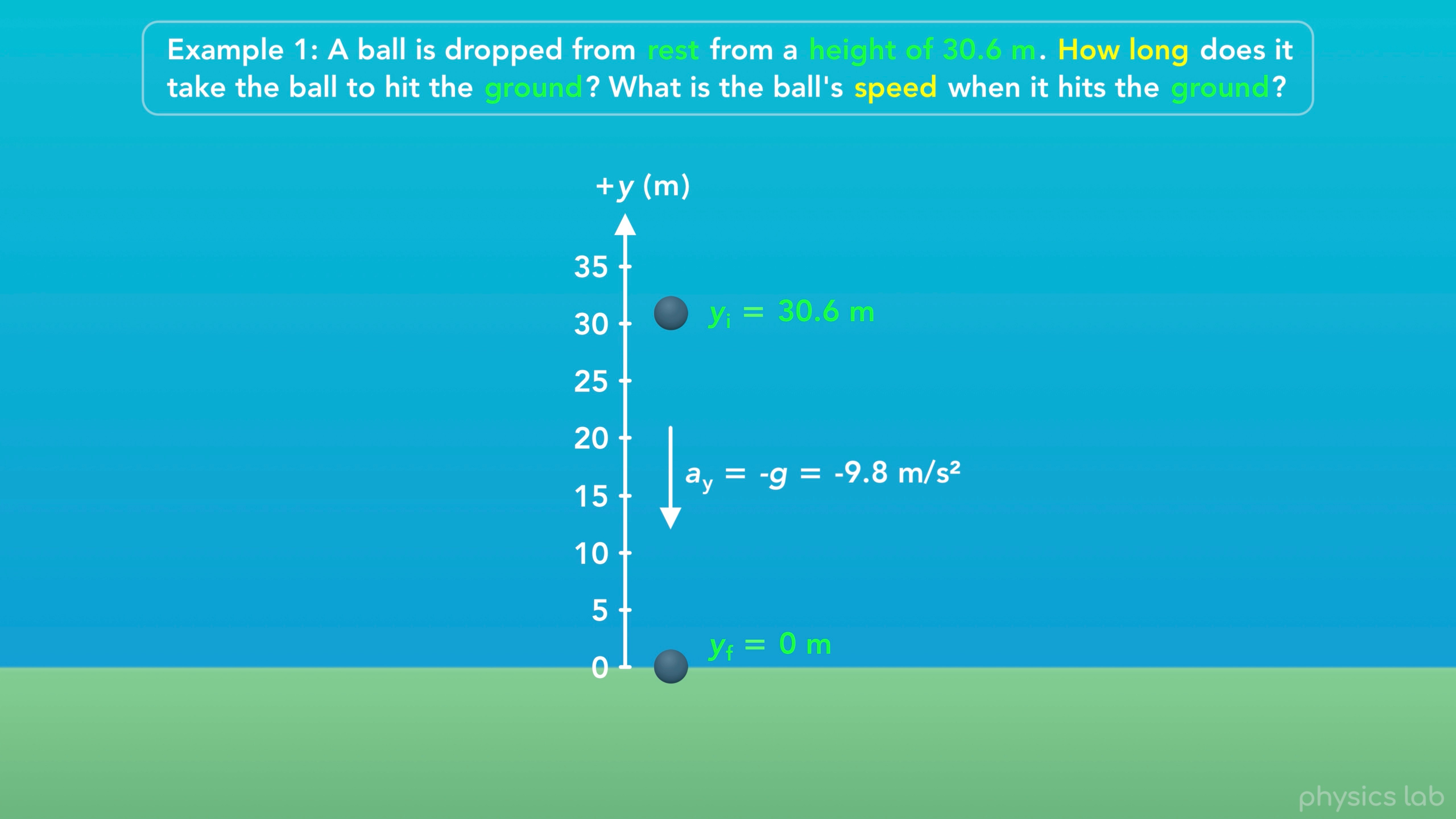 [Speaker Notes: You can set up your axis either way, just make sure you stay consistent with your directions and the positive and negative signs. In this course, we’re usually gonna say up is the positive y direction.]
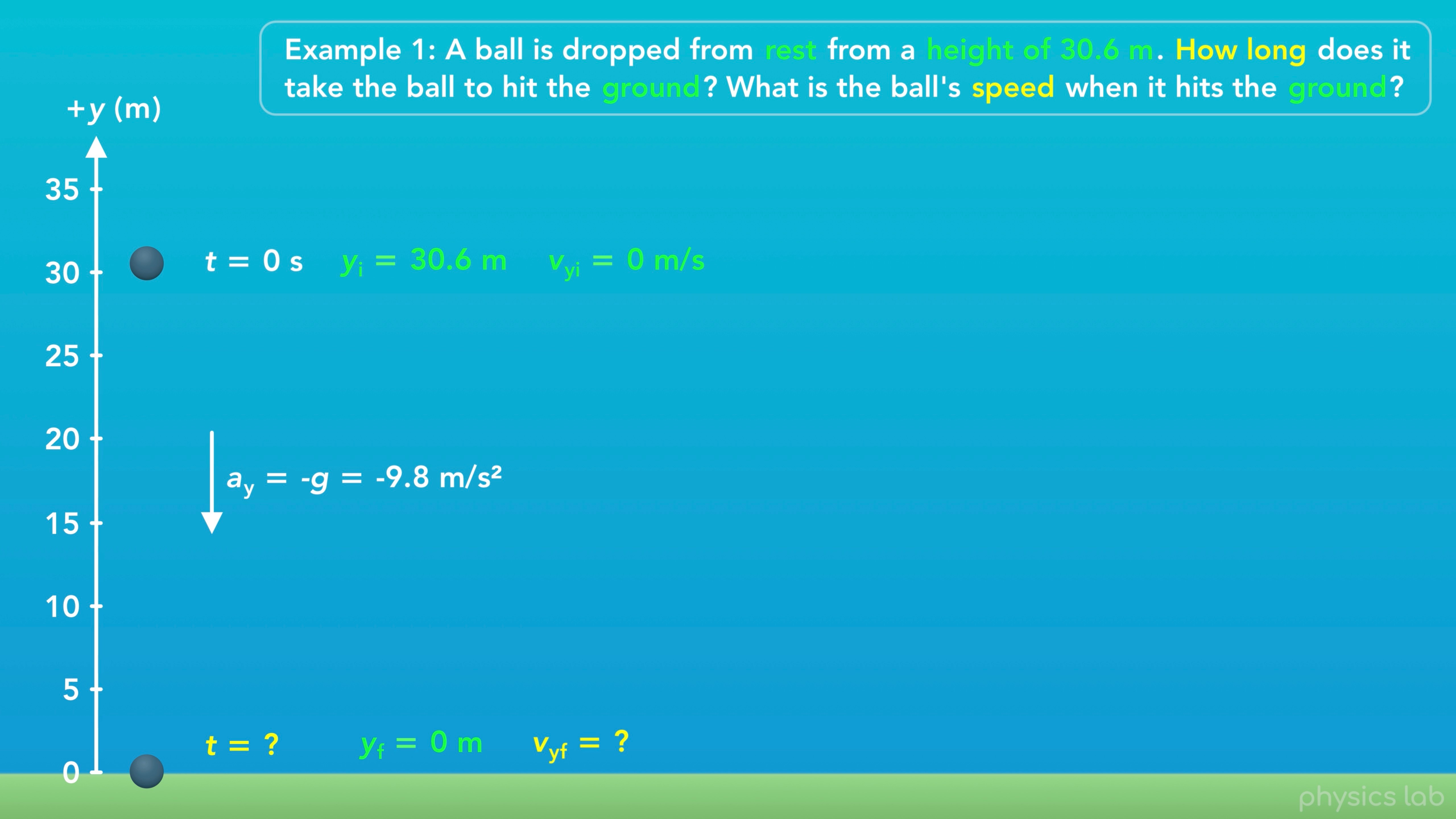 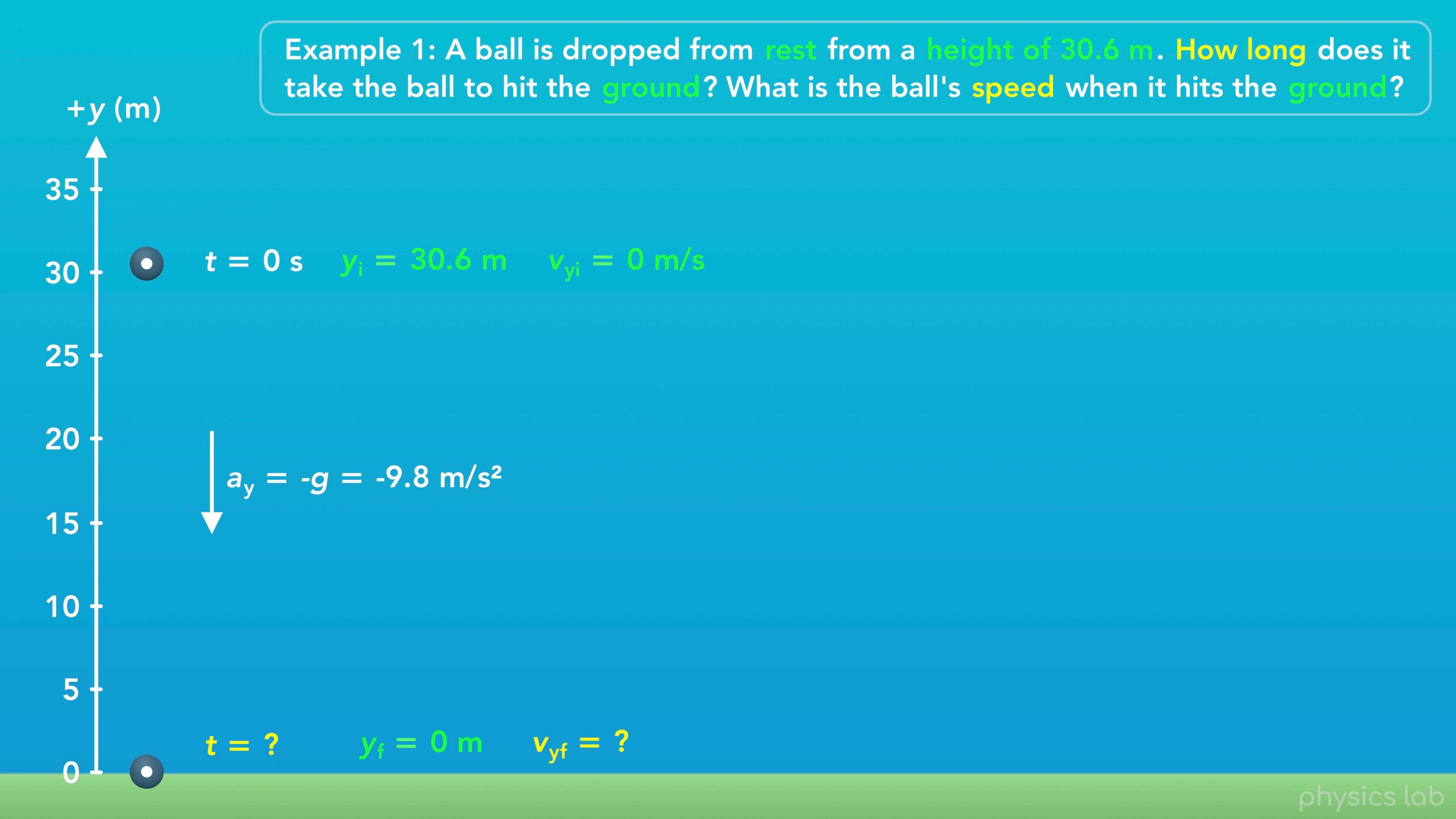 [Speaker Notes: When we study projectile motion, we’re usually describing the motion of a point at the center of the object (technically, the center of mass). When we draw a picture, the object has some width and height. But we’re gonna describe the position of the center of the ball. So the ball hits the ground when its center has a y position of zero.
 Also, when a question wants us to find a value when the object hits the ground, it’s asking us about the instant it hits the ground, or we can think of it as the instant before it hits the ground. If we’re trying to find the speed at that point, we’re not gonna say the ball stops when it hits the ground and the final speed is zero. The question is focusing on the projectile motion of the ball, so we’re looking for the time and speed when the ball has the same y position as the ground, which in this case is 0 m. So don’t think about the physical interaction with the ground, just focus on the projectile motion of the ball.]
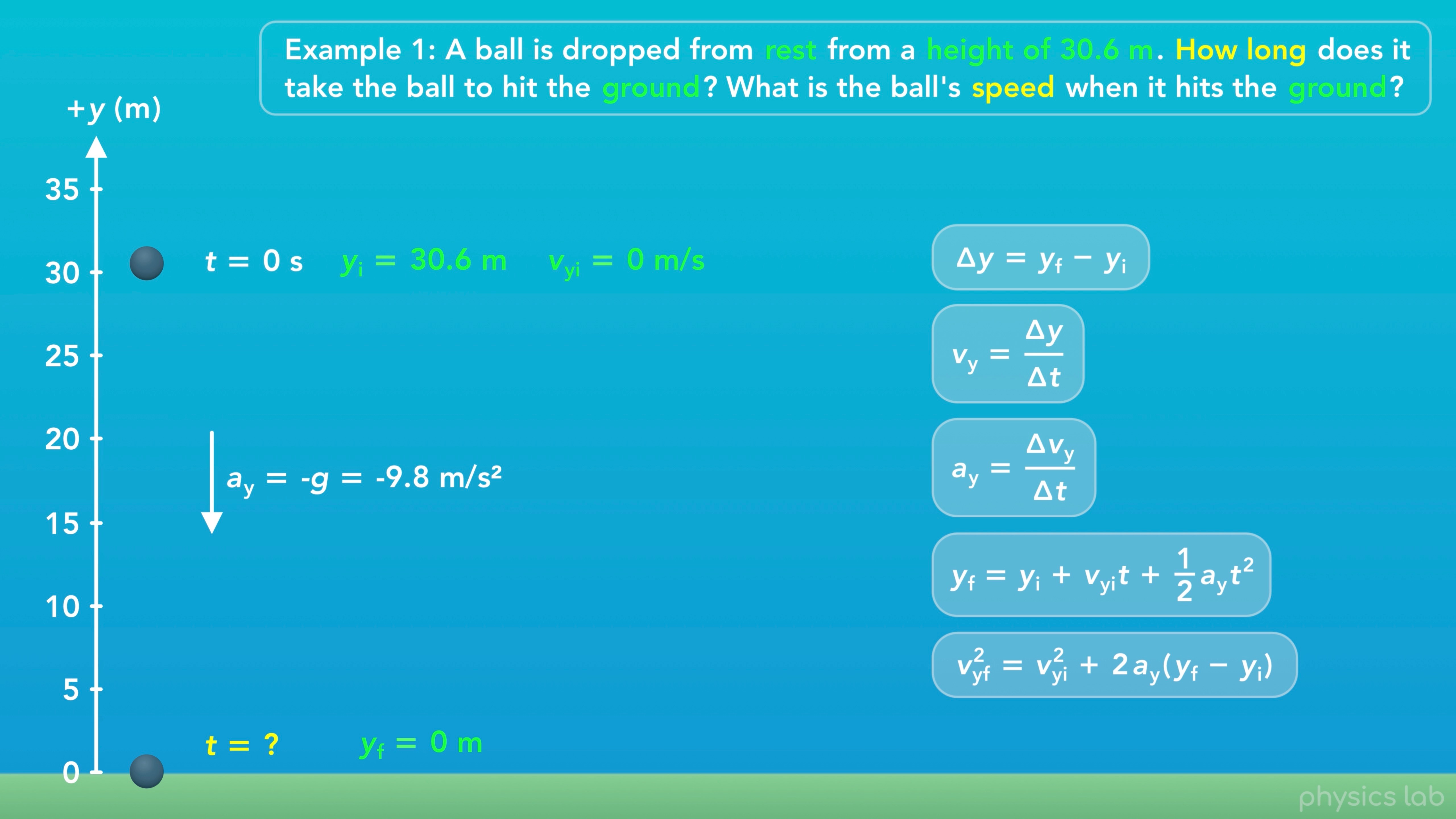 [Speaker Notes: Alright so first, “how long does it take the ball to hit the ground?”
The ball starts with zero velocity, then it accelerates downwards, and we want to find the time when the y position is zero. Which equation can we use for that?]
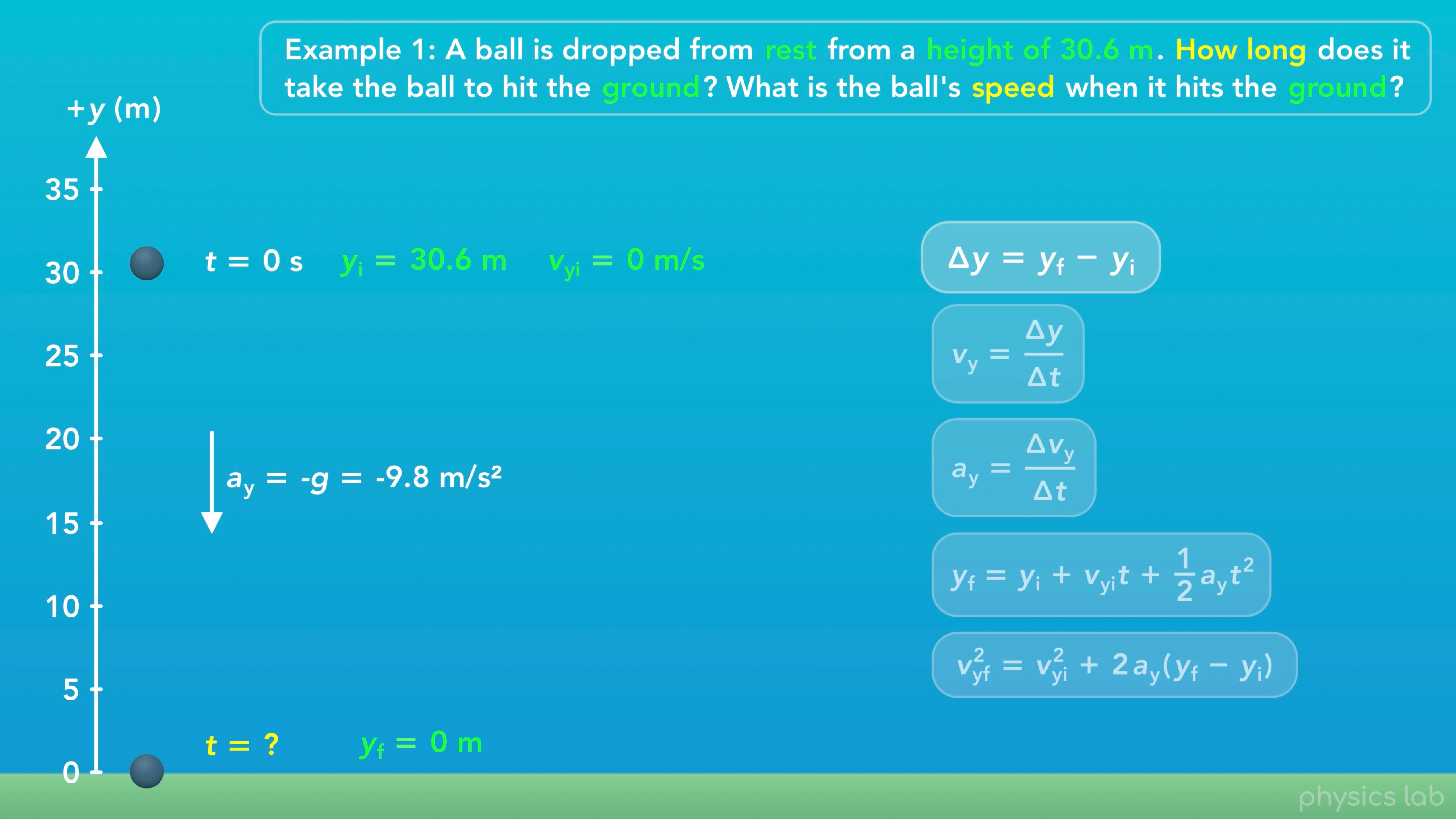 [Speaker Notes: The first equation for displacement doesn’t involve time.]
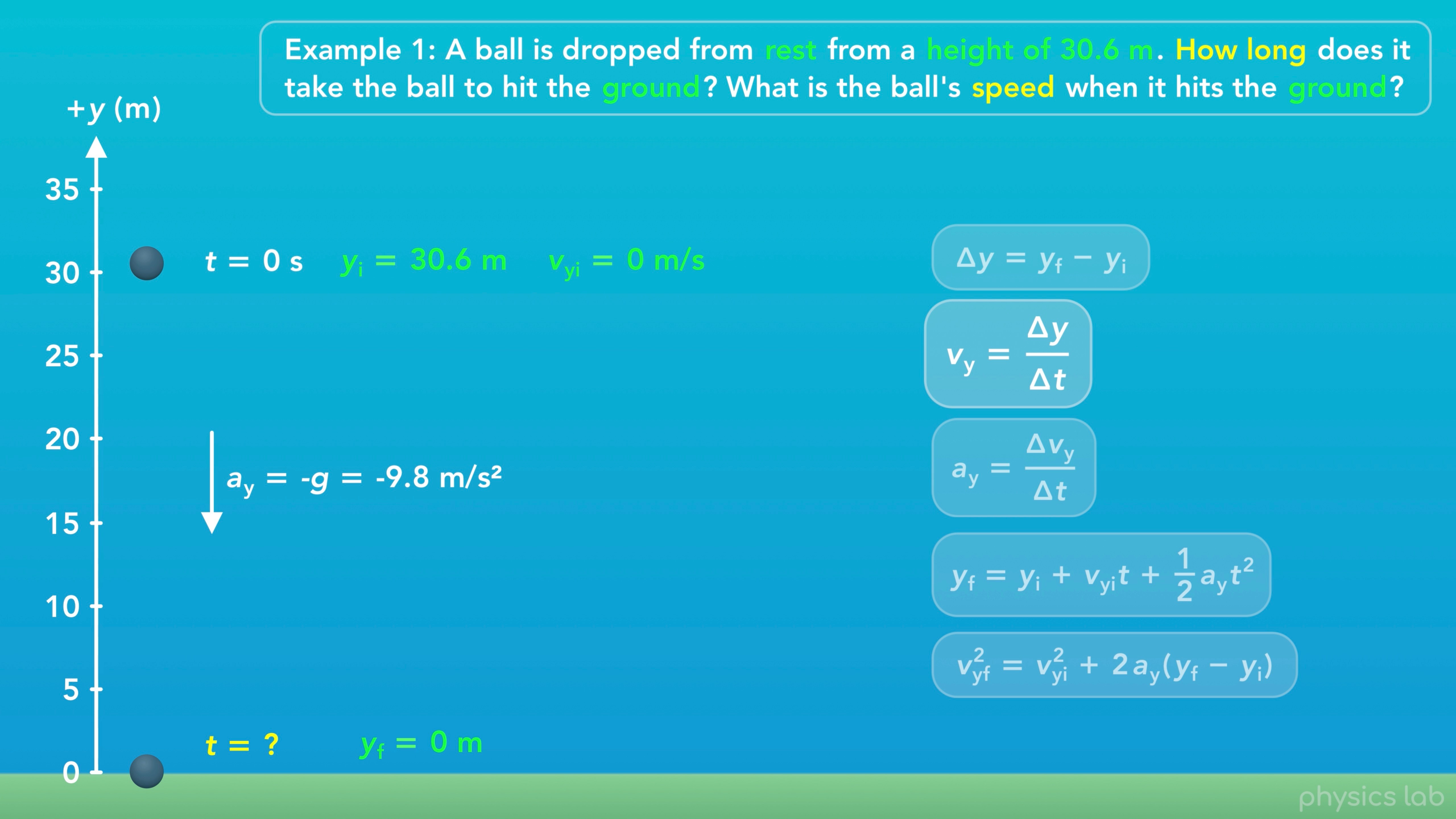 [Speaker Notes: The second equation only applies if there’s no acceleration and the velocity is constant. Or, it can tell us the average velocity. We’re not really gonna use this equation in the y direction.]
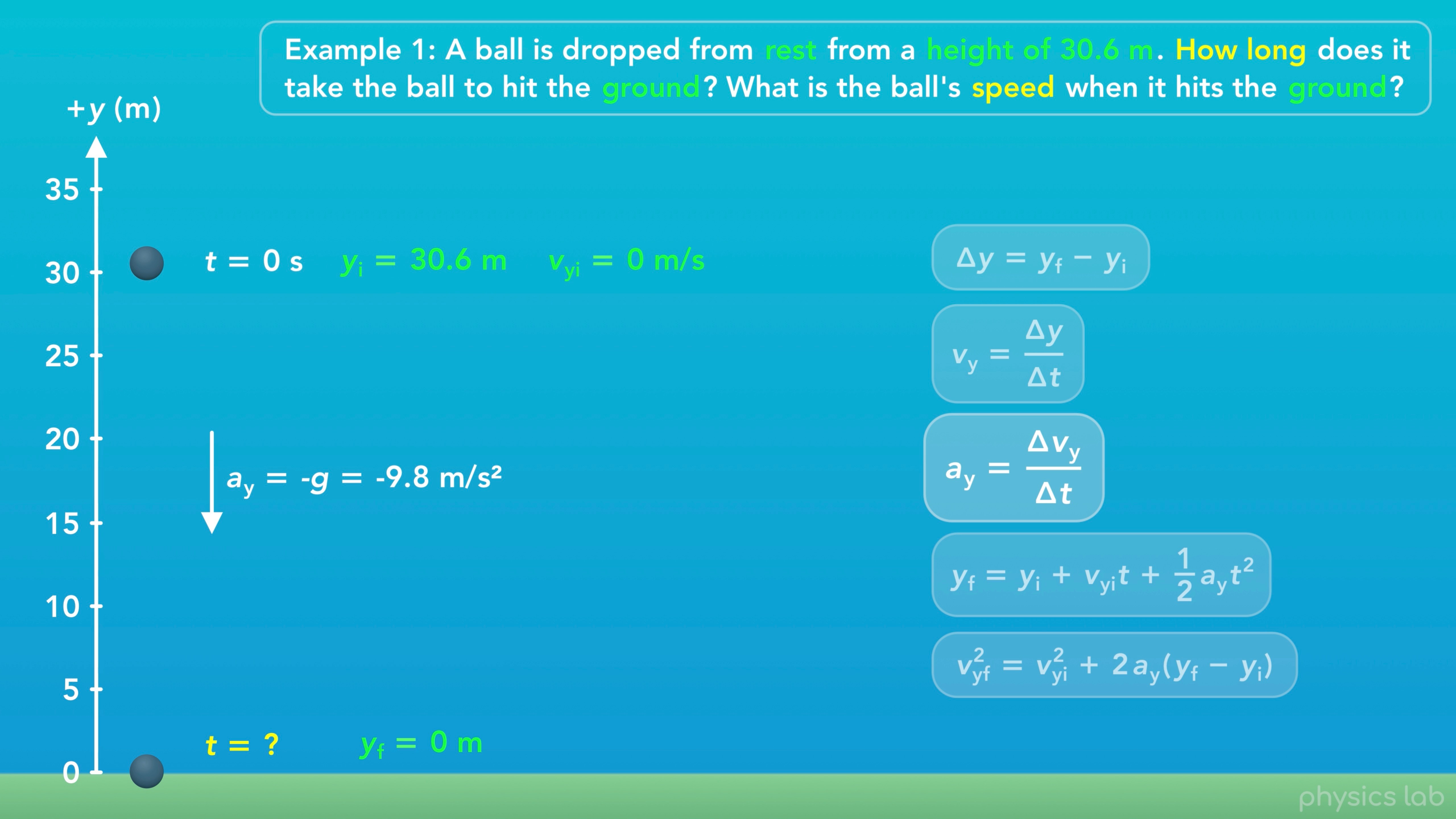 [Speaker Notes: The third equation for acceleration does apply, but we would need to know the final velocity to find the time.]
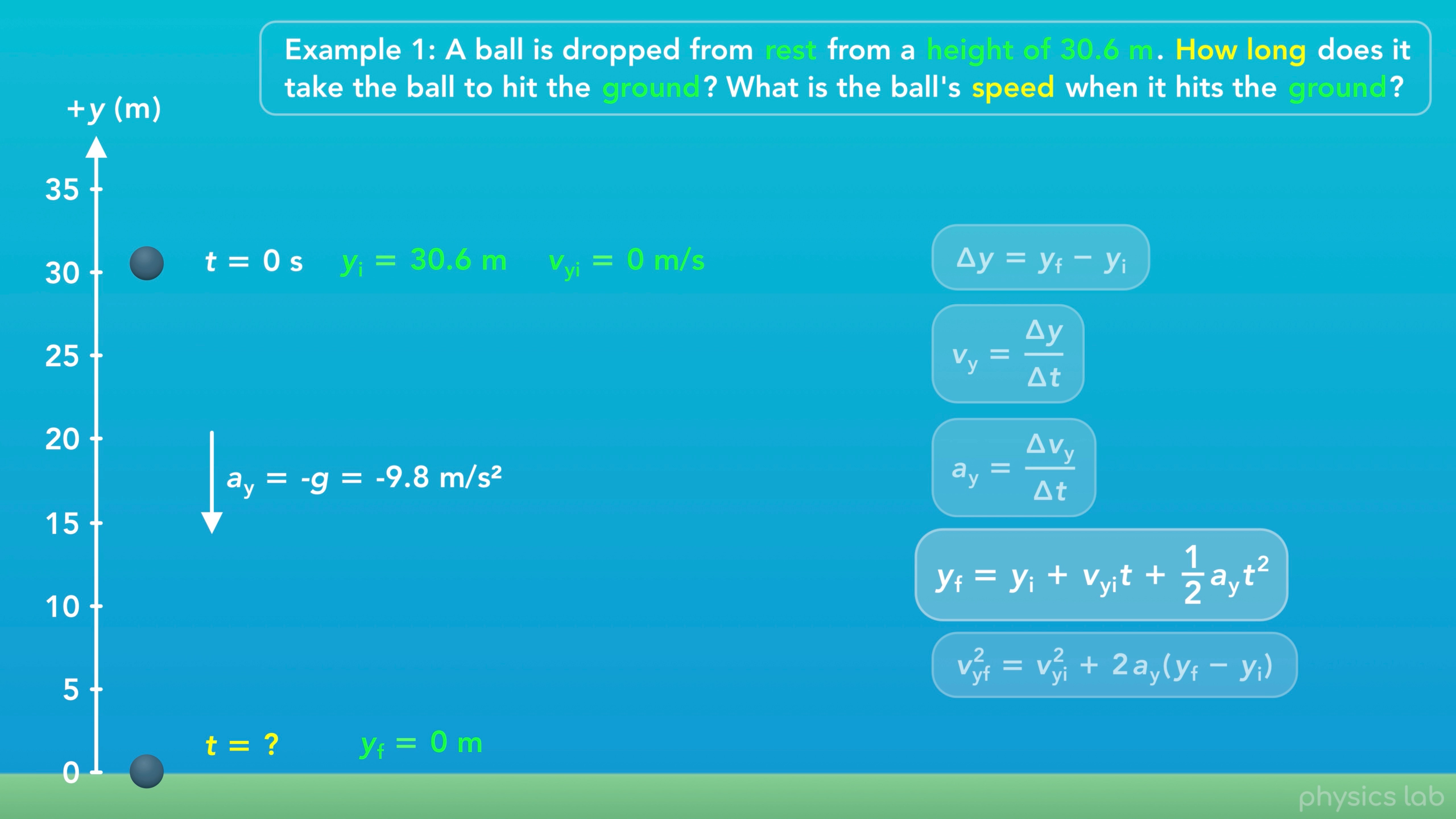 [Speaker Notes: The fourth equation relates the initial and final y positions, the initial velocity, time and acceleration. We can use this equation because it has the variable we’re trying to find, t, and we have values that we can plug in for everything else.]
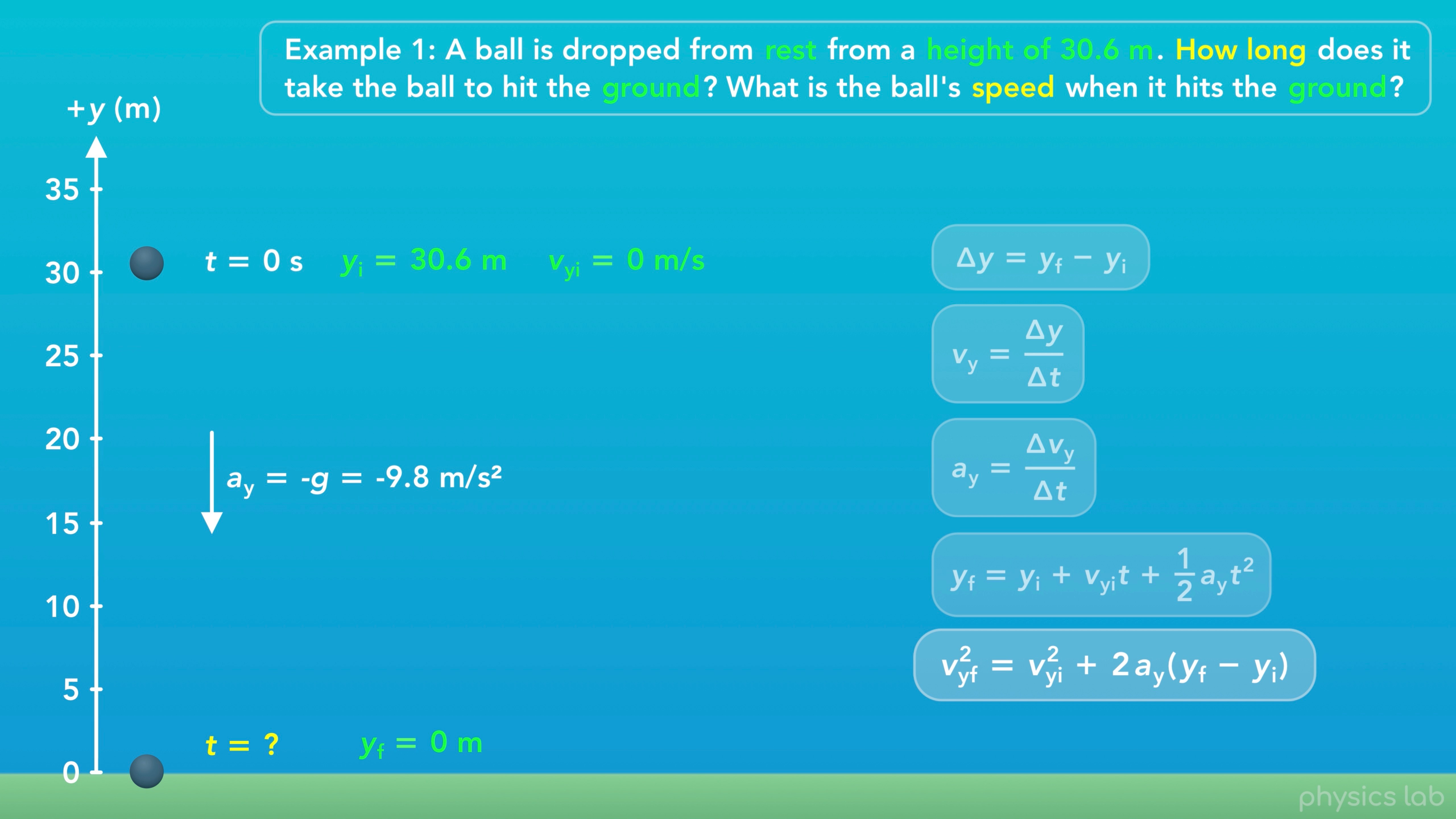 [Speaker Notes: The fifth equation doesn’t include time.]
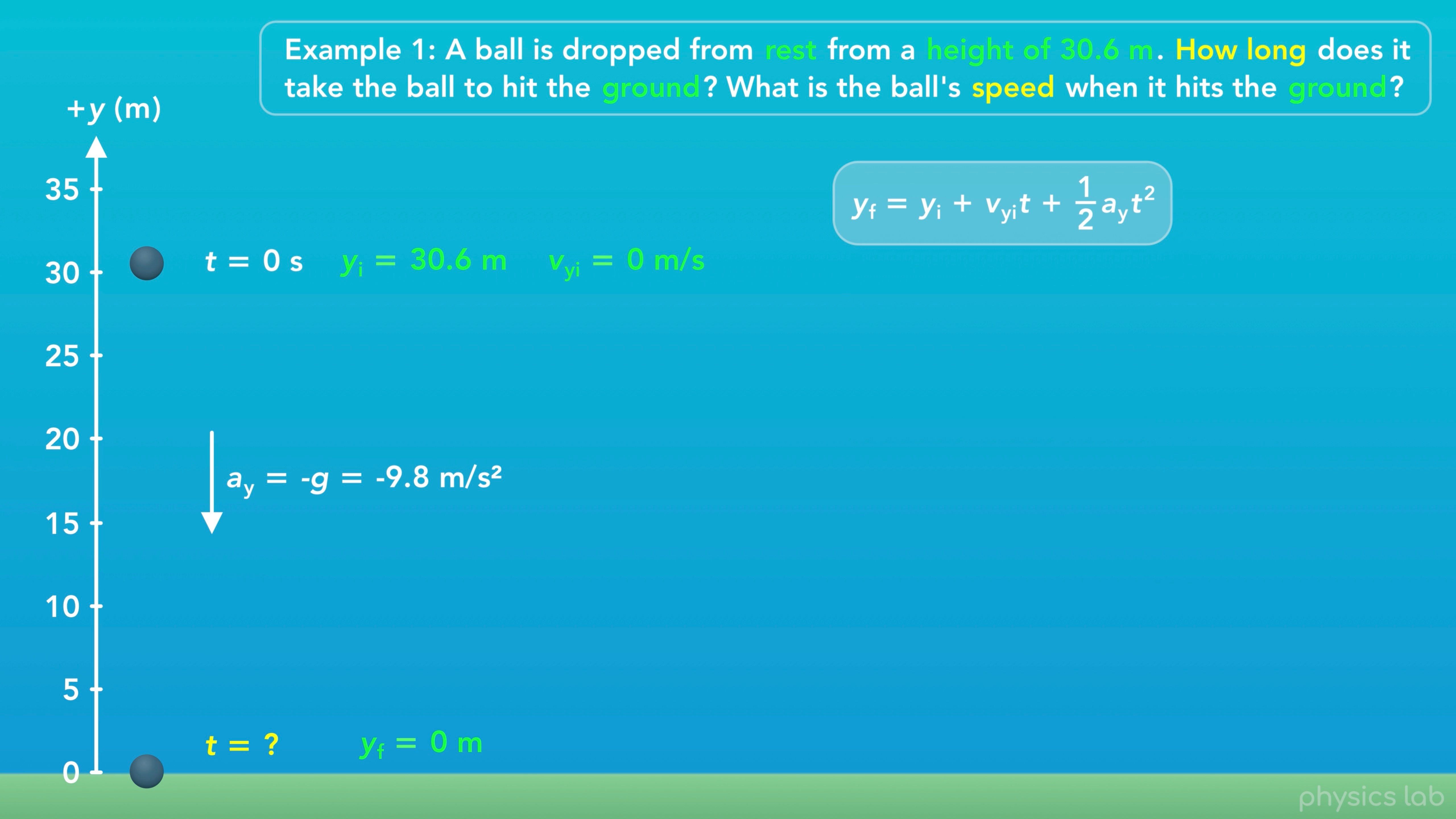 [Speaker Notes: So let’s use this equation.]
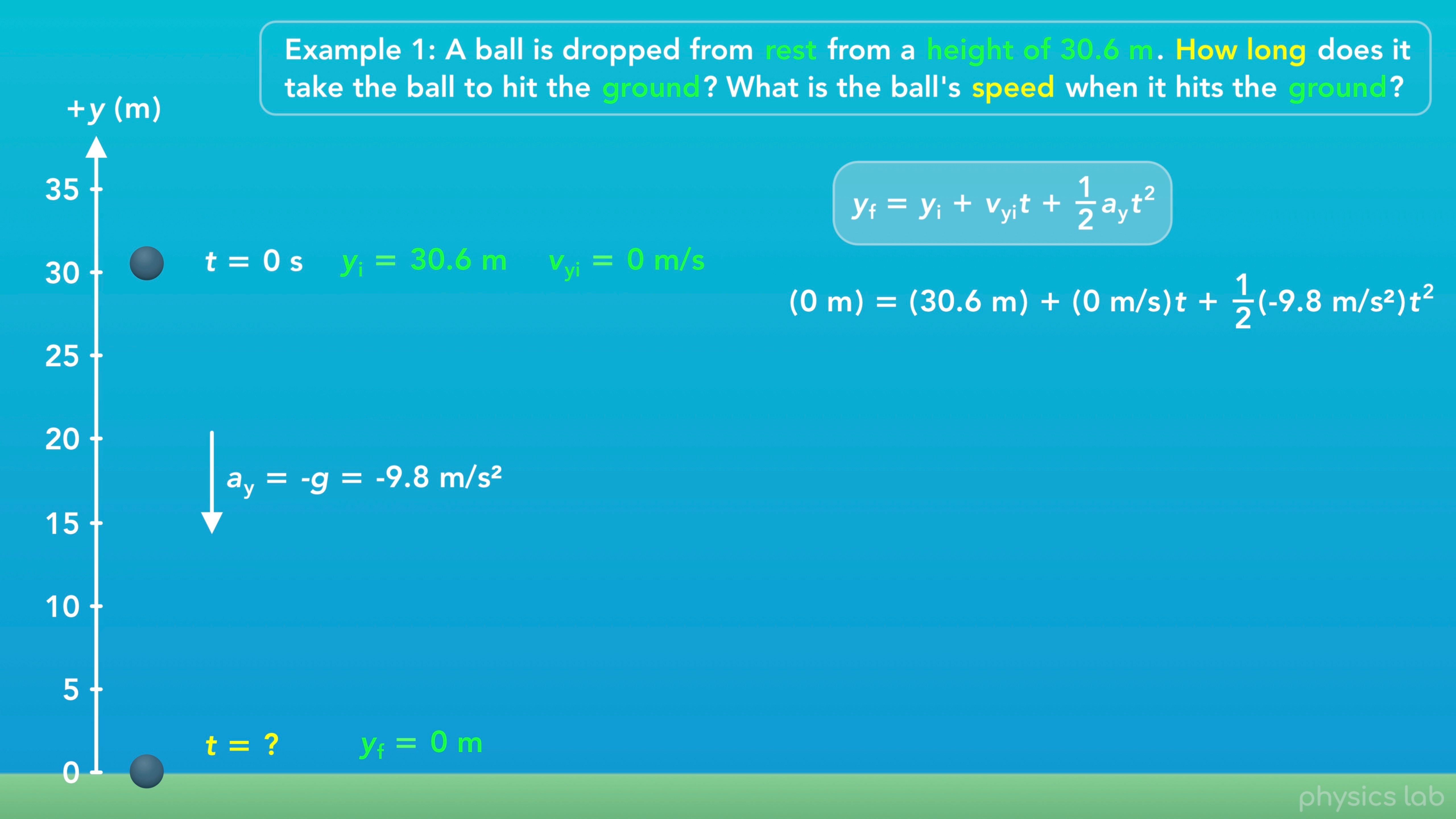 [Speaker Notes: We plug in 0 m for the final position, when the ball hits the ground, 30.6 m for the initial position, 0 m/s for the initial velocity, and -9.8 m/s^2 for the acceleration.]
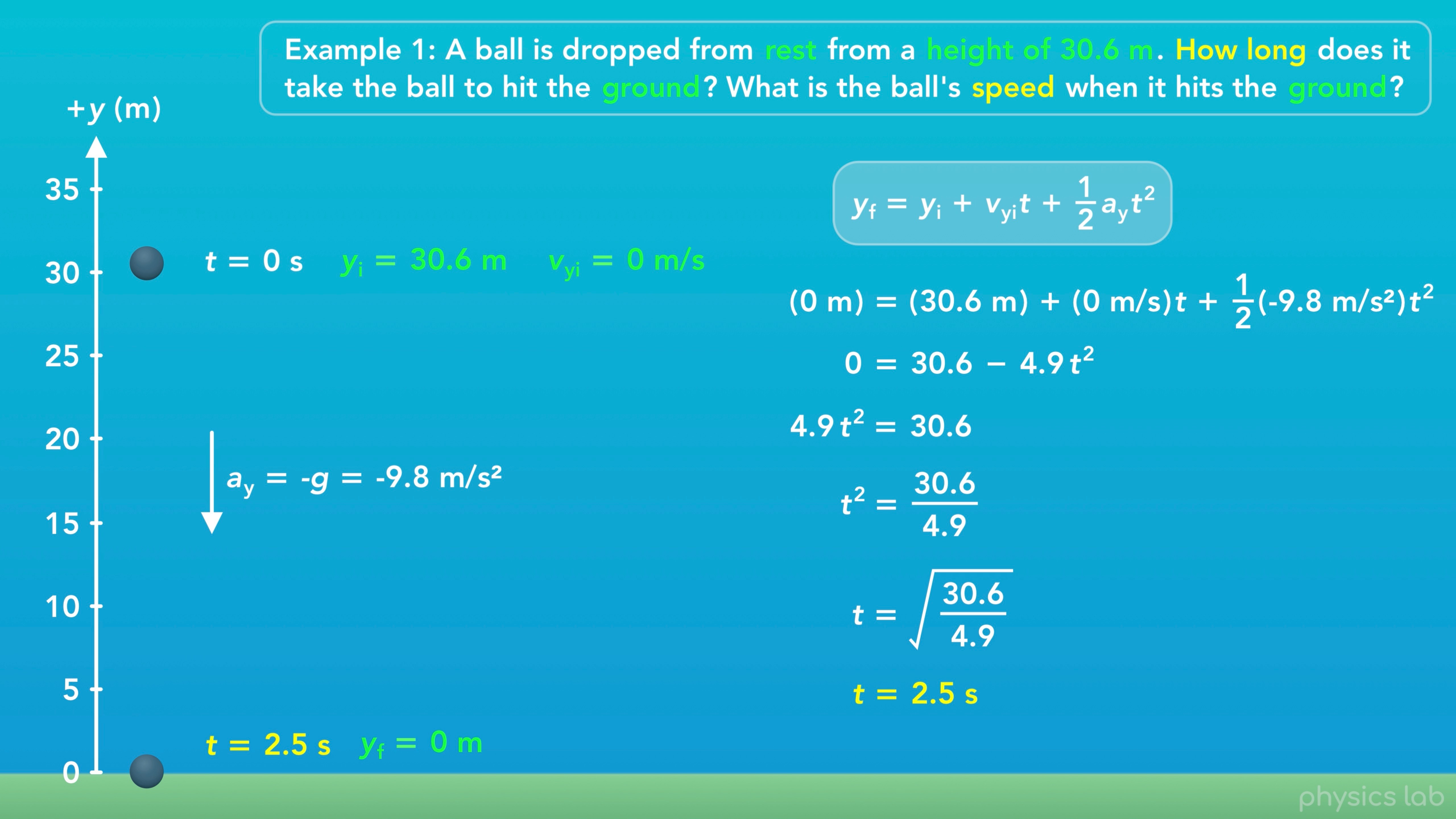 [Speaker Notes: If we simplify that and we drop the units, we end up with this. We can add 4.9 t^2 to both sides… divide both sides by 4.9… then take the square root of both sides to find t, which is 2.5 seconds. 

So after the ball is released, it takes 2.5 seconds to reach the ground.]
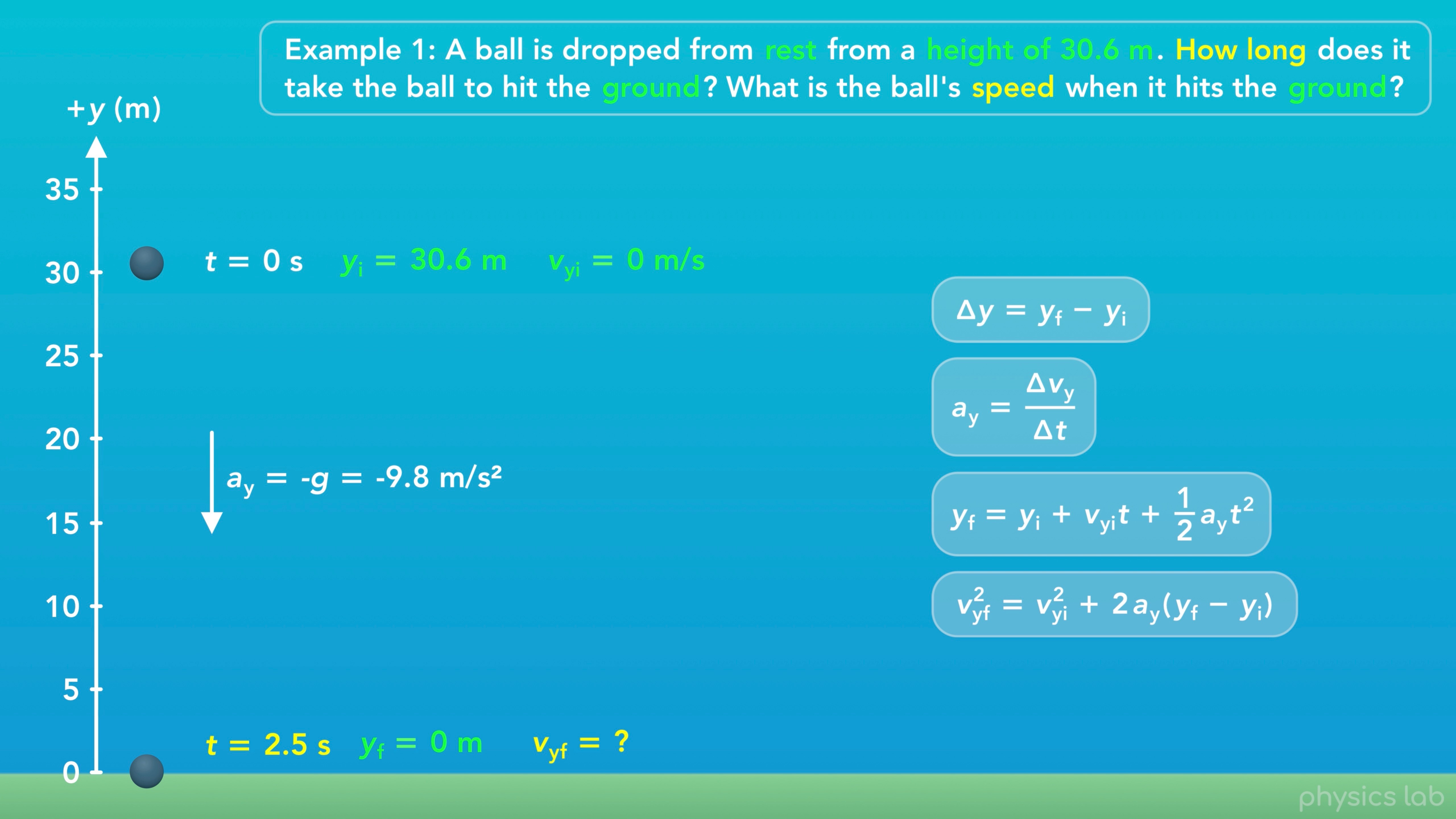 [Speaker Notes: Next, “What is the ball’s speed when it hits the ground?”
Which equation can we use for this part? Now we have a value for the time it hits the ground.]
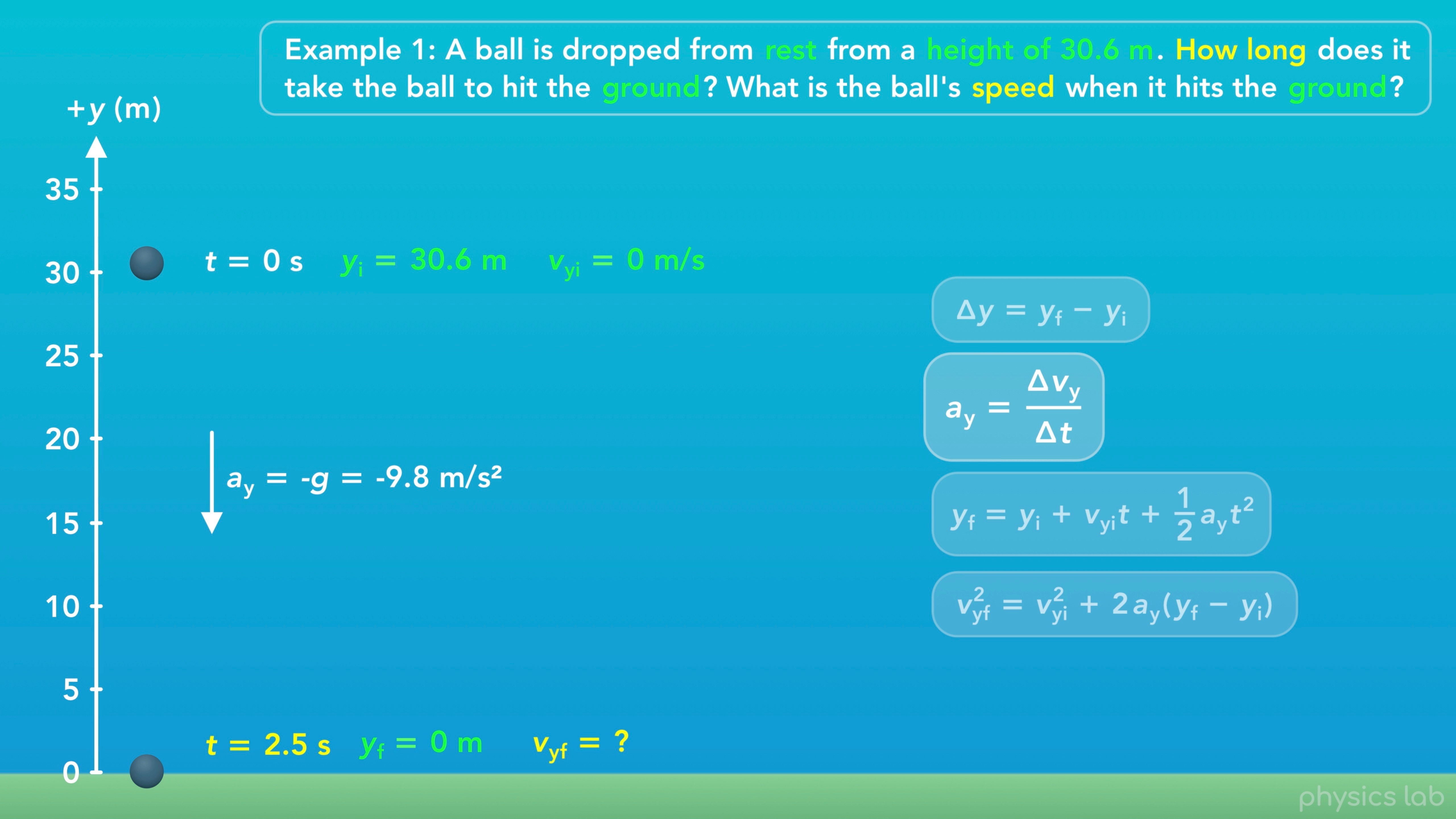 [Speaker Notes: So we could use this equation and plug in the time…]
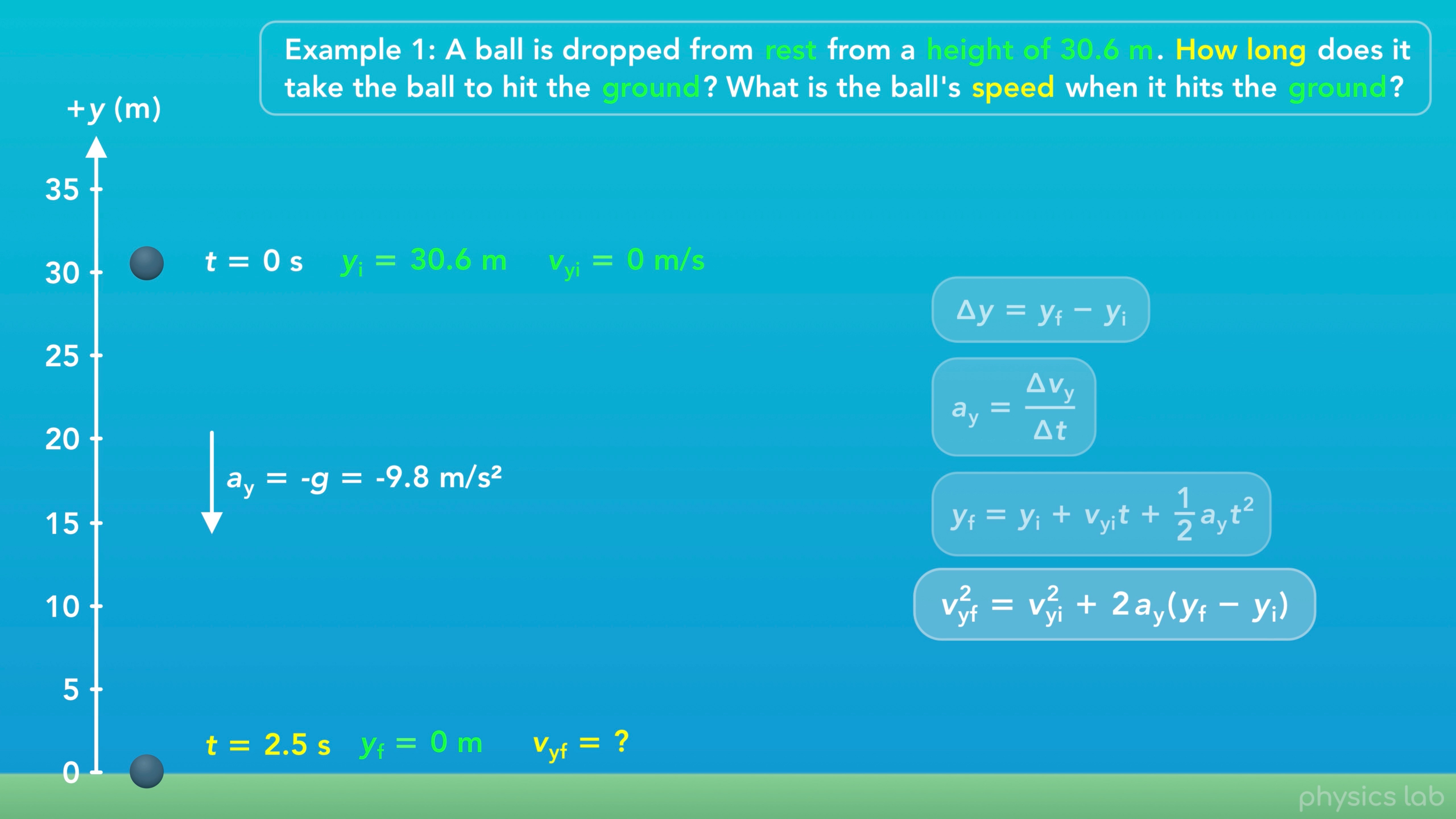 [Speaker Notes: or we could use this equation and plug in the final position.]
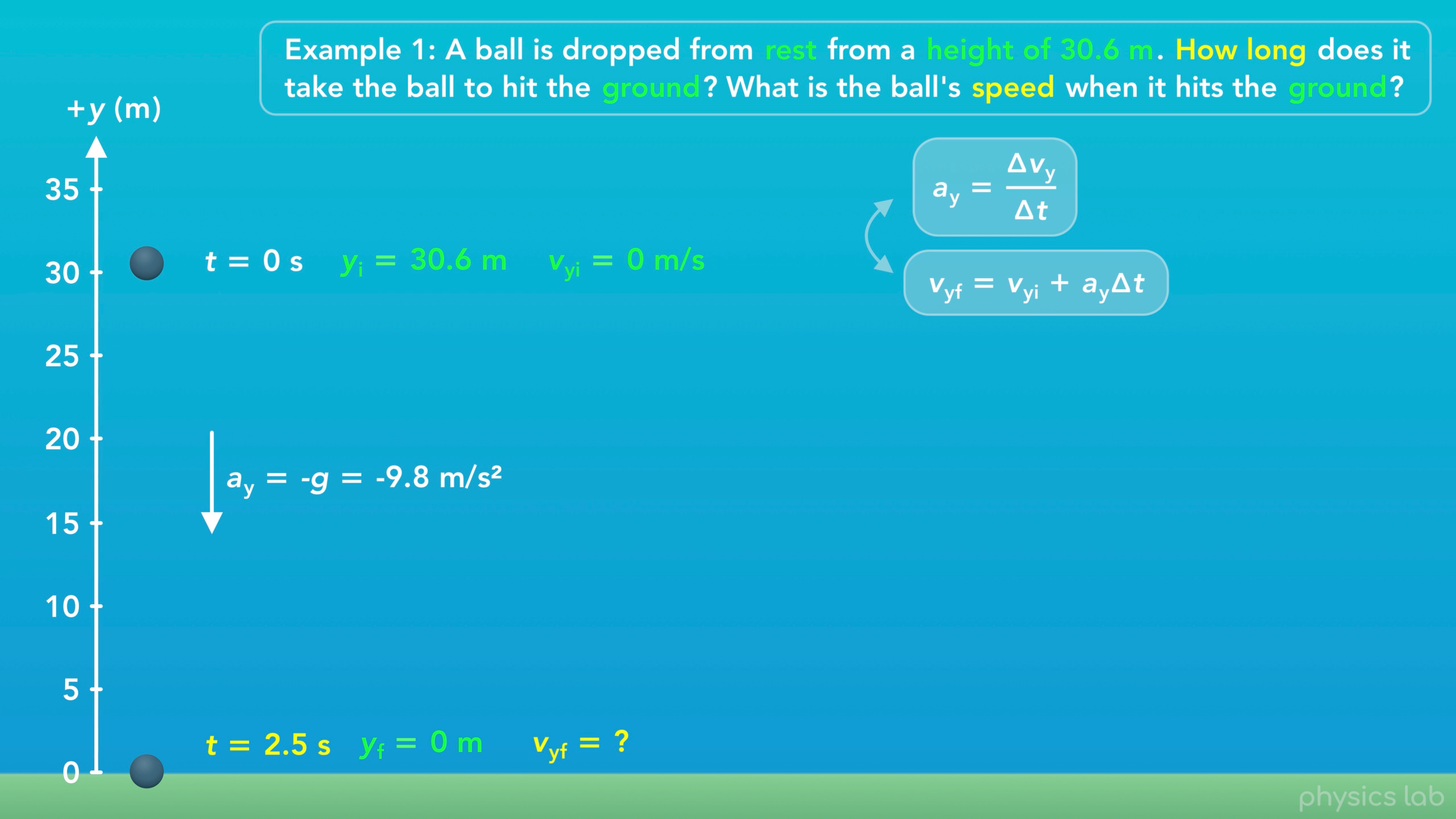 [Speaker Notes: Let’s use this one first. Remember, this equation can also be written like this if we replace delta vy with vy final minus vy initial and we rearrange the equation. Also this uses delta t but that’s the same as just t since the initial timepoint is zero seconds.]
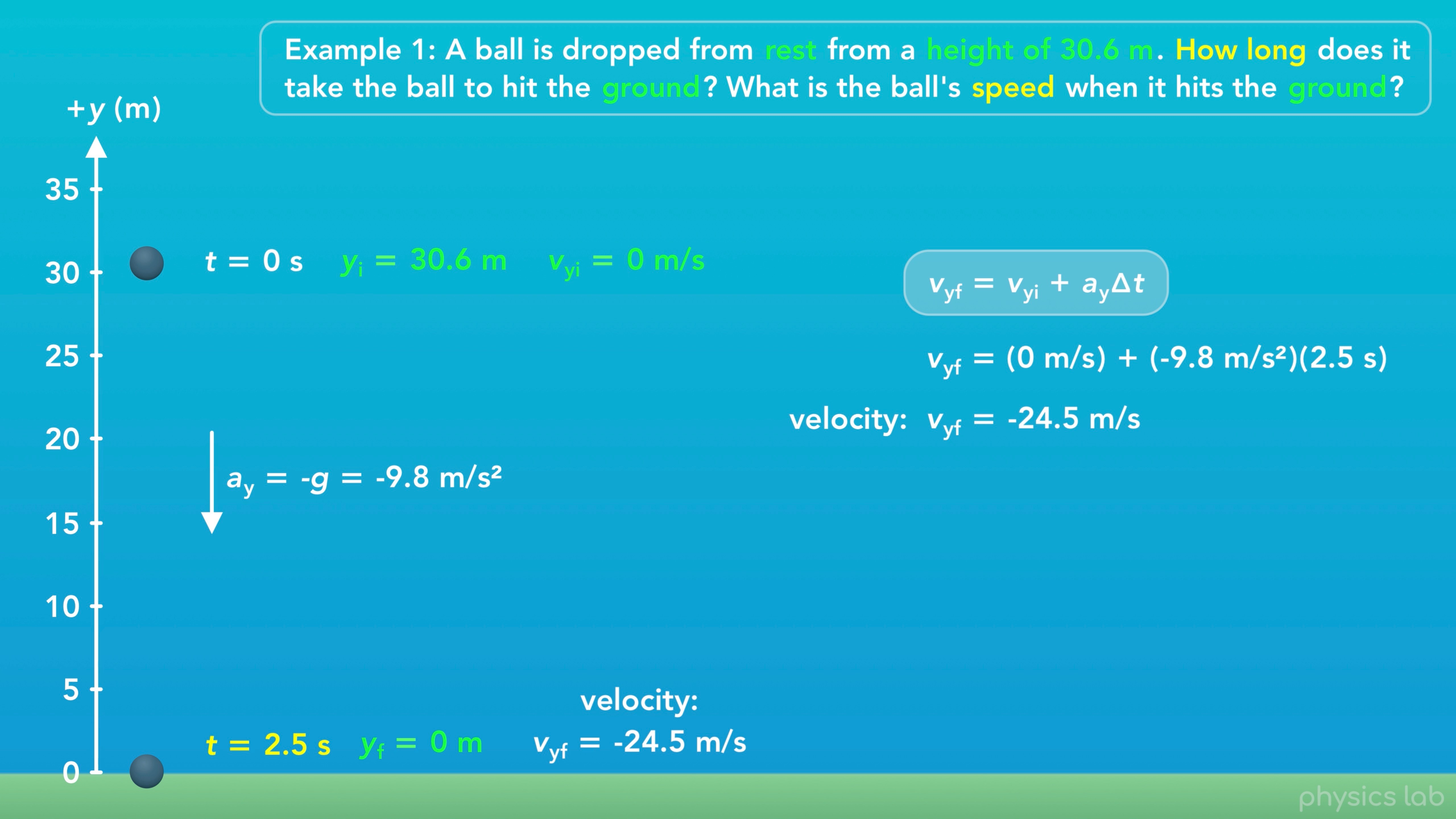 [Speaker Notes: We plug in 0 m/s for the initial velocity, -9.8 m/s^2 for the acceleration, and 2.5 seconds for time. That gives us negative 24.5 m/s for the final velocity.]
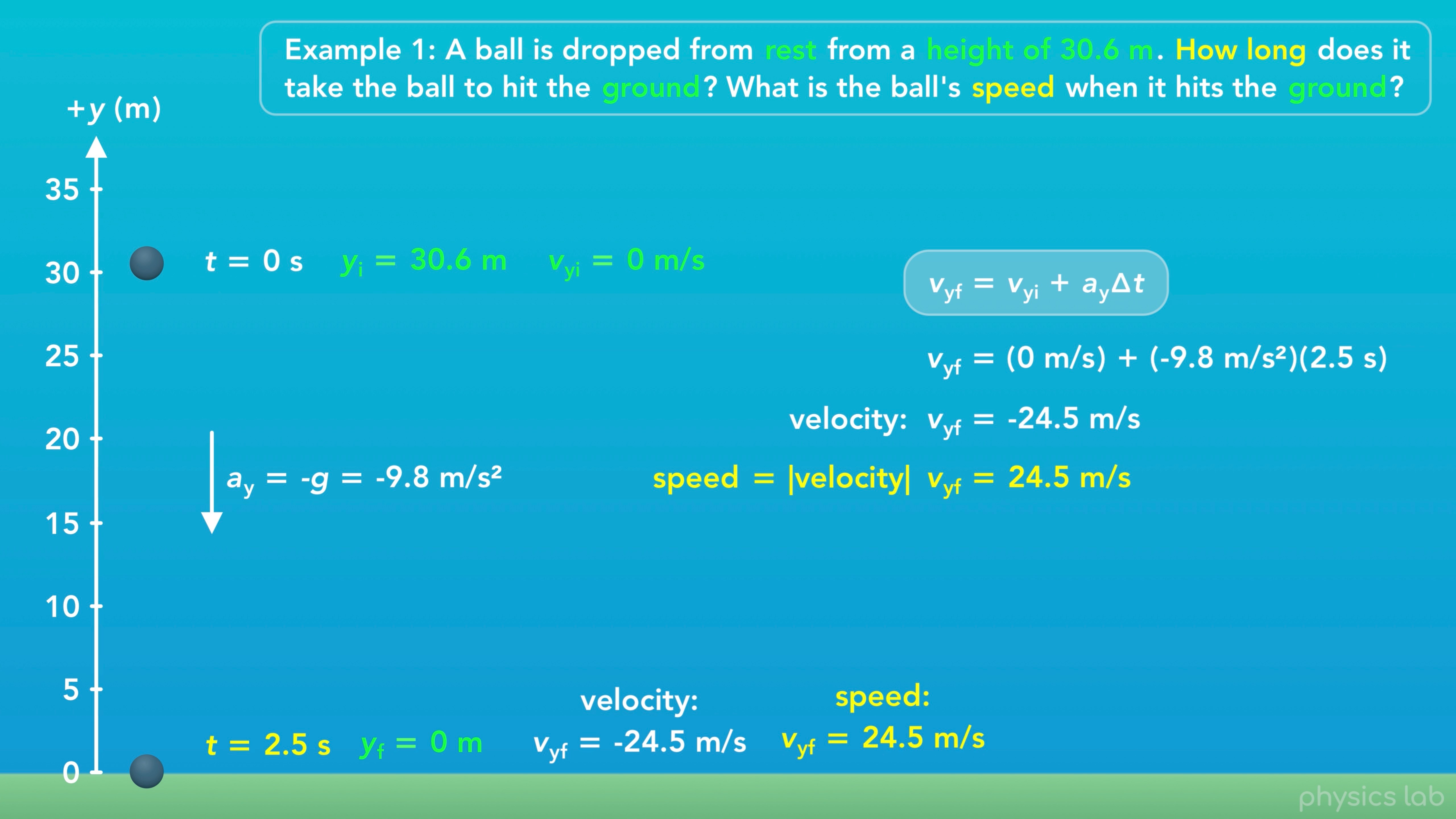 [Speaker Notes: But the question is asking us for the speed of the ball, not the velocity. Speed is the magnitude or the absolute value of velocity, so the final speed of the ball would be positive 24.5 m/s.]
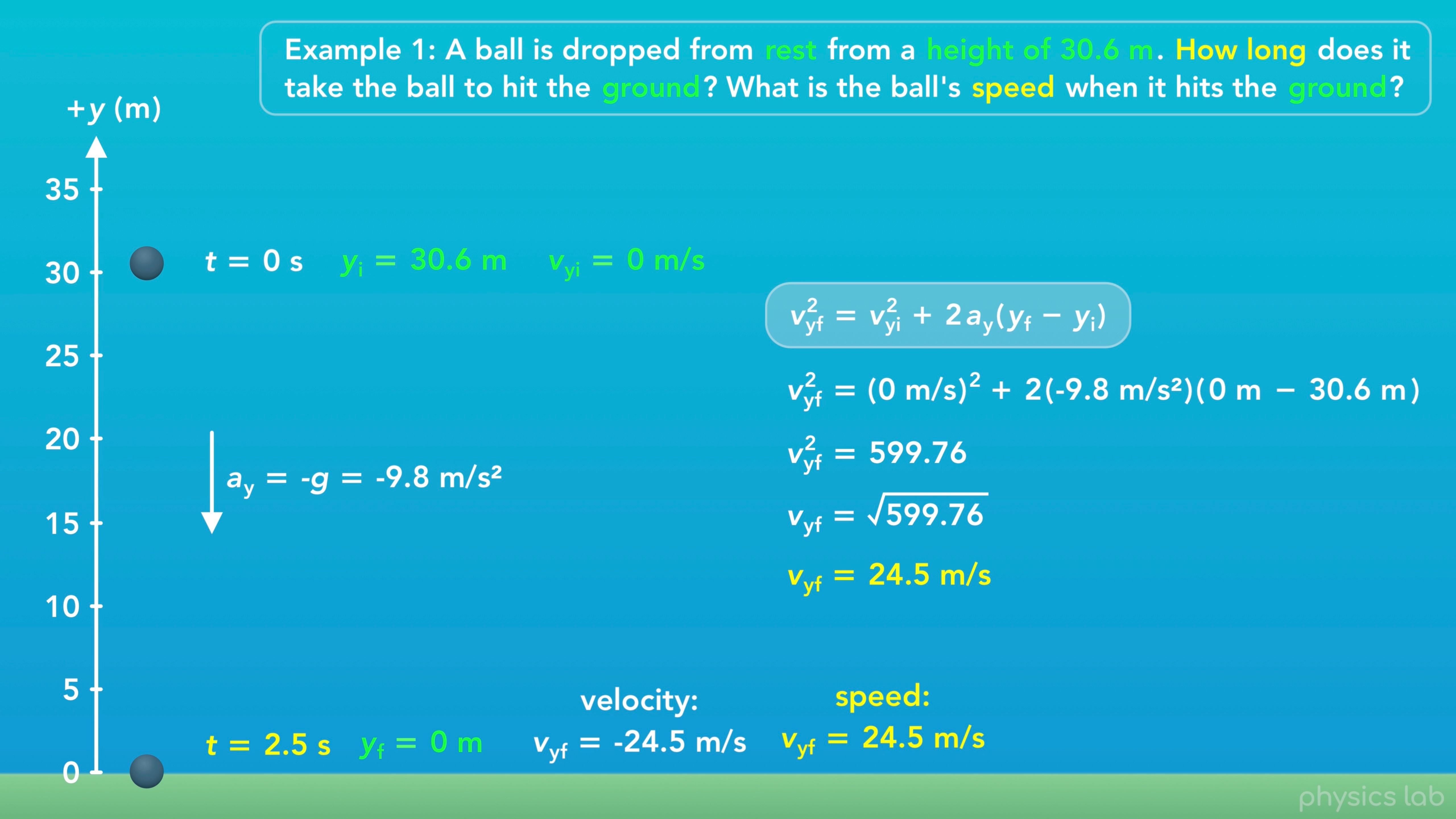 [Speaker Notes: Now let’s try using the other equation. We plug in 0 m/s for the initial velocity, -9.8 m/s^2 for the acceleration, 0 m for the final position and 30.6 m for the initial position. 

We can simplify that… take the square root of both sides… and we get 24.5 m/s for the final speed of the ball.]
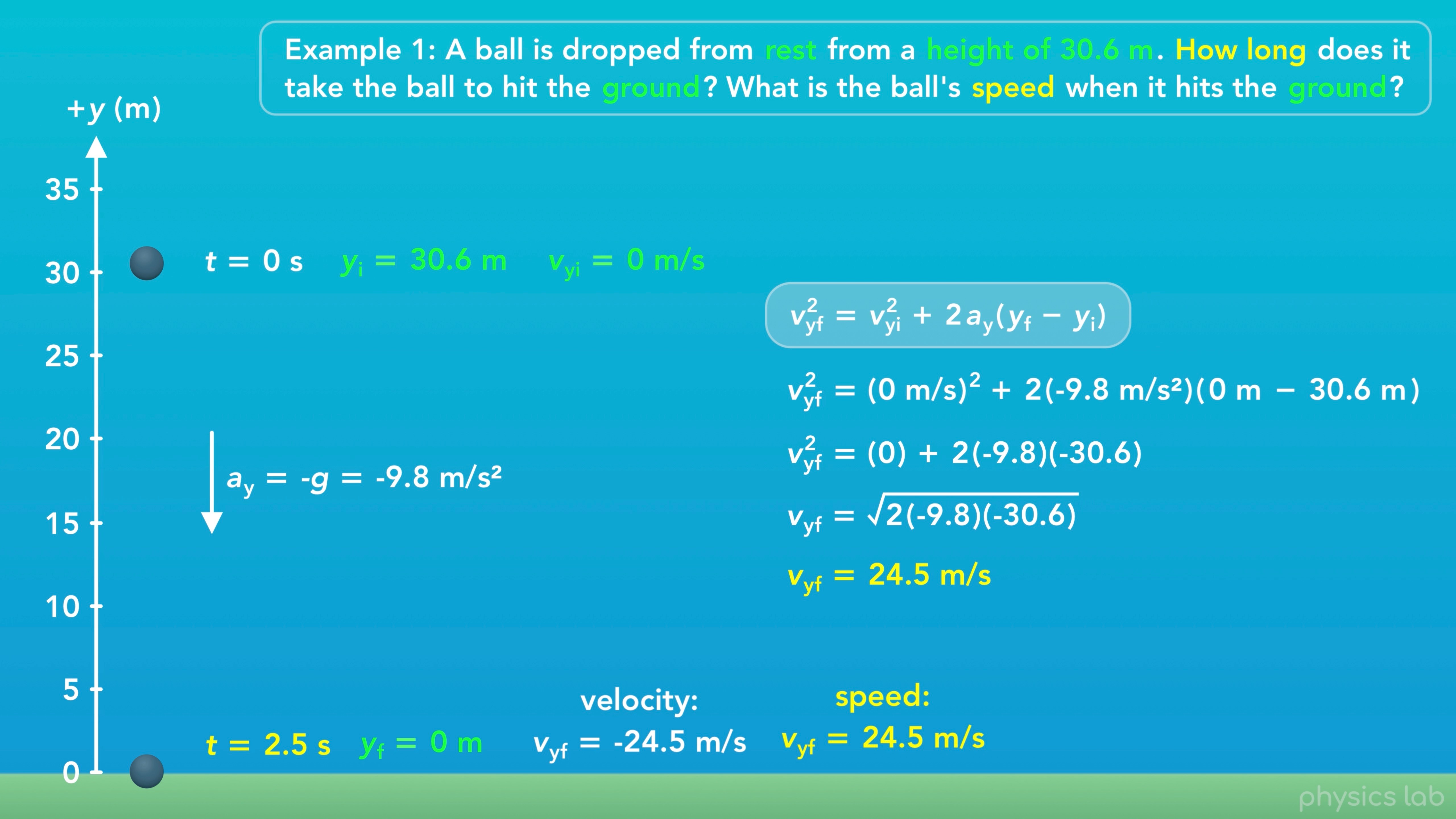 [Speaker Notes: If you want, you can keep the values and take the square root of that so you don’t have to round anything in the middle of the calculation.

Notice how this equation will always give us a positive value for v because it’s squared in the equation. So it’s gonna give us speed, the absolute value of velocity.

Alright, so those are the answers to this question. If any object is dropped from a height of 30.6 m with no initial velocity, it will always take 2.5 seconds to hit the ground with a speed of 24.5 m/s.

Questions like this are common where we have to find some values at one point in the motion, usually when the object hits the ground.]
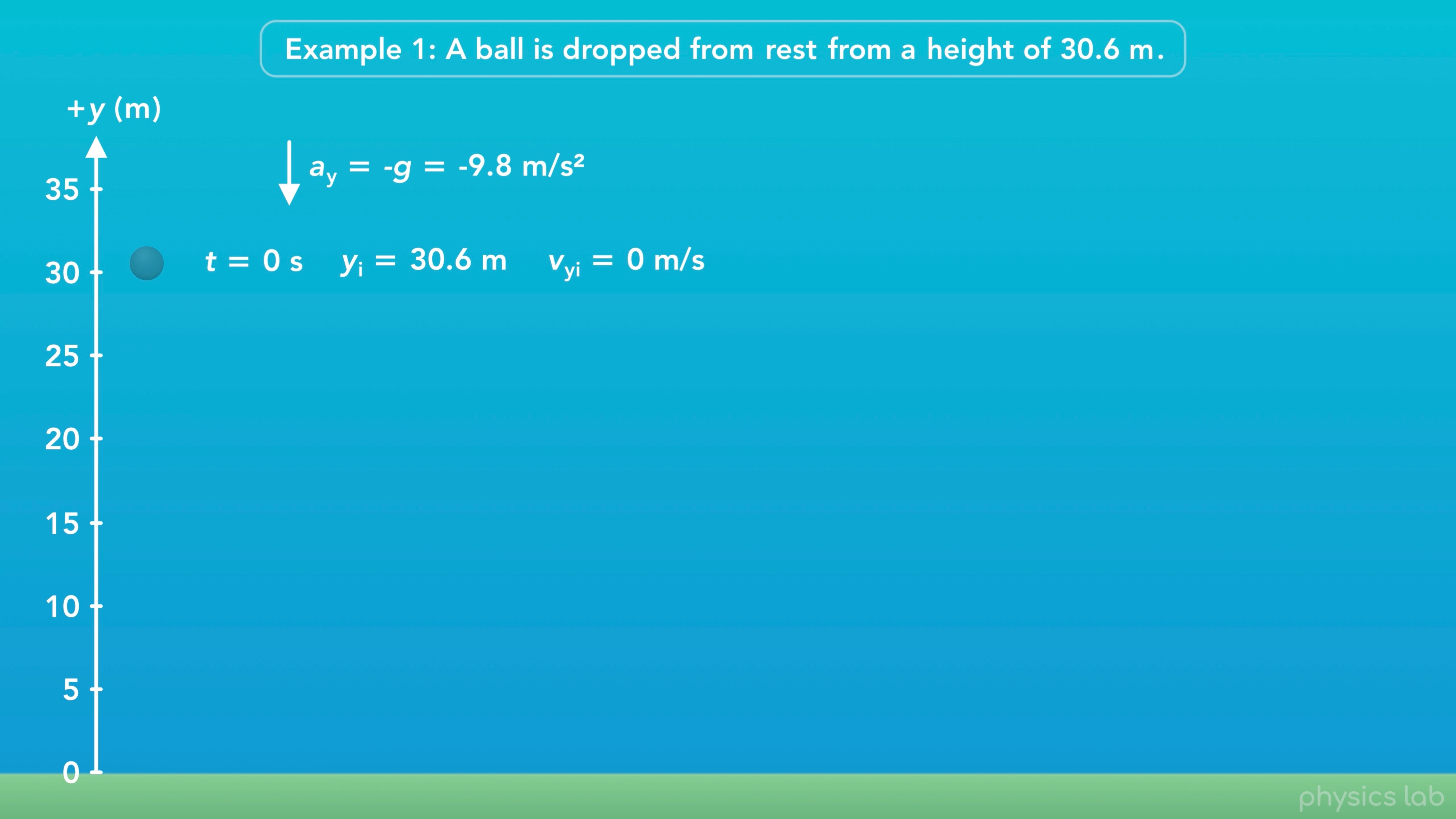 [Speaker Notes: Now, to get a better idea of how this motion works, let’s explore 1D projectile motion using this scenario.

A ball is dropped from rest, with no initial velocity, from a height of 30.6 m.]
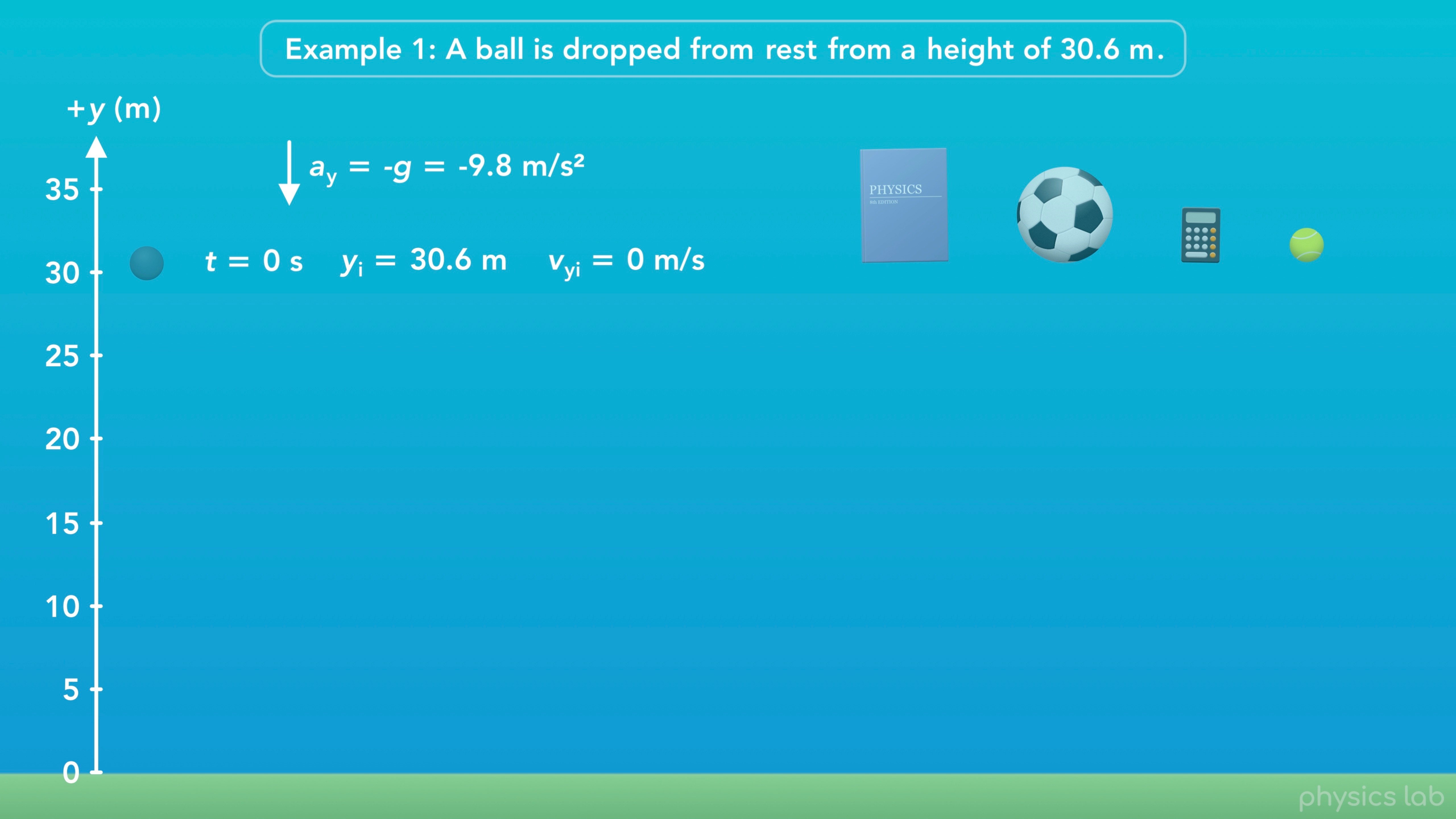 [Speaker Notes: We’re using a ball in this example but everything we’re gonna see applies to any object. Since we’re ignoring air resistance, all objects accelerate downwards at the same rate…]
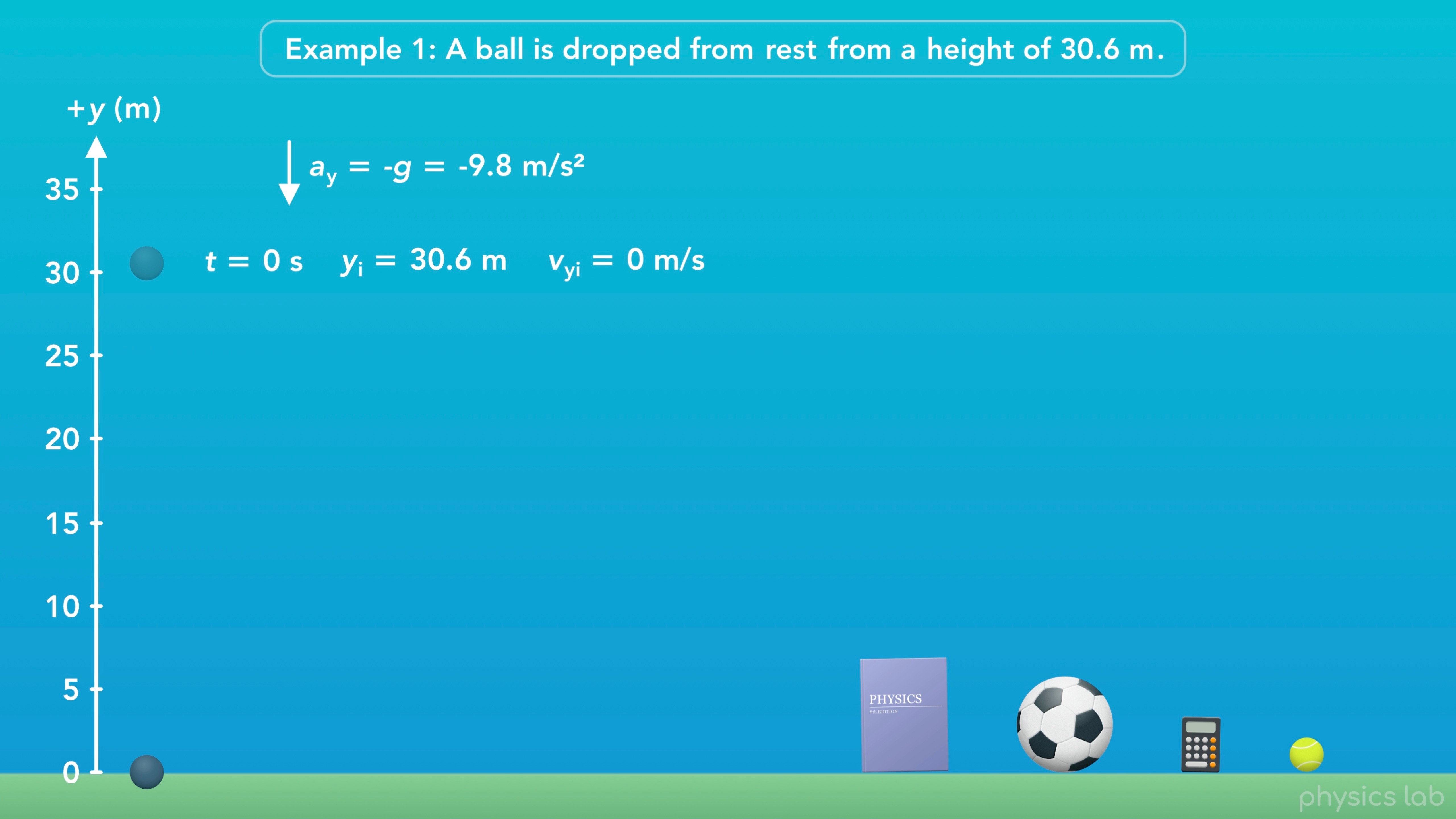 [Speaker Notes: … and they all follow the same motion.]
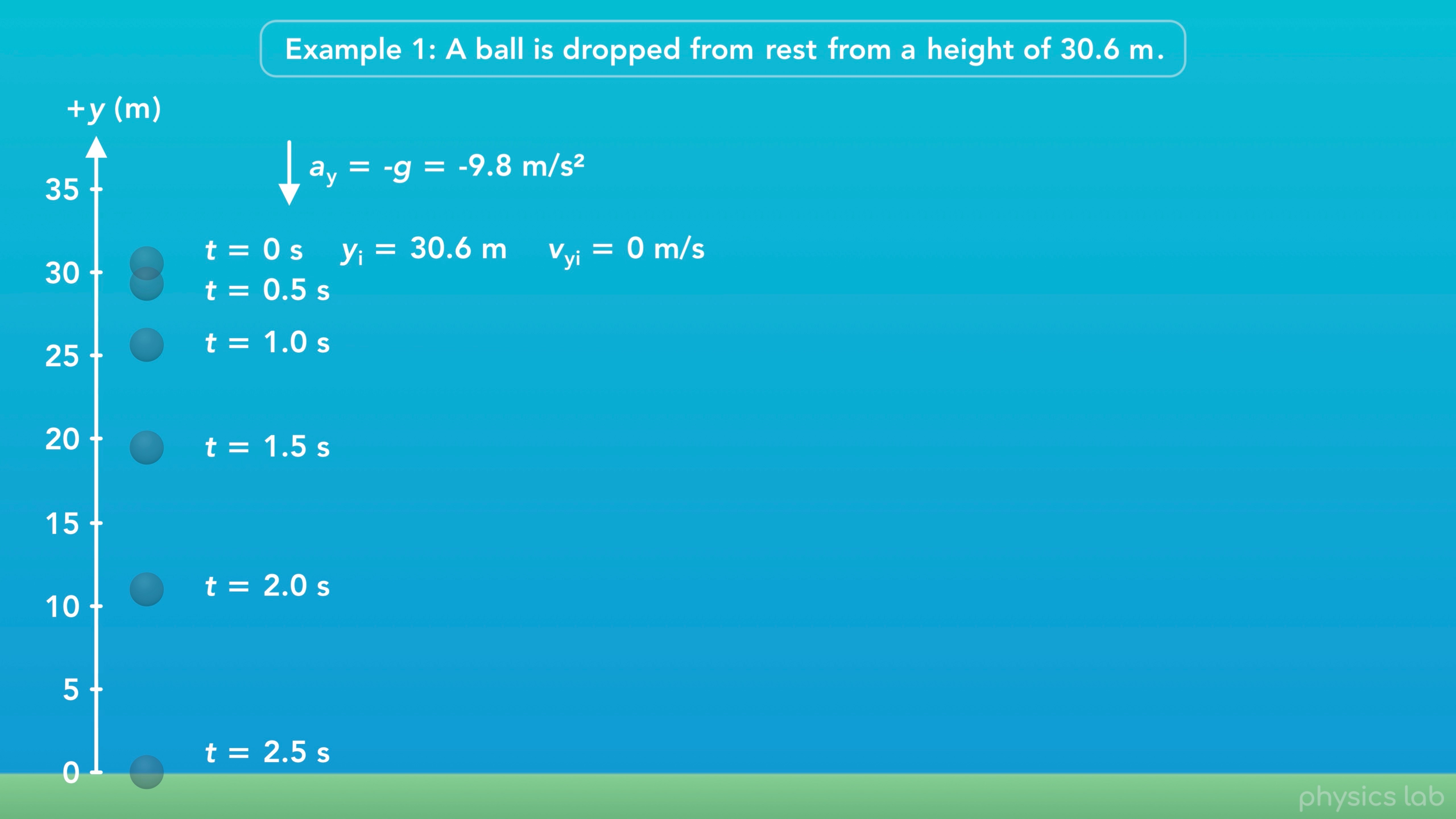 [Speaker Notes: Let’s start by exploring the position over time. Here’s a snapshot of the ball every half second.]
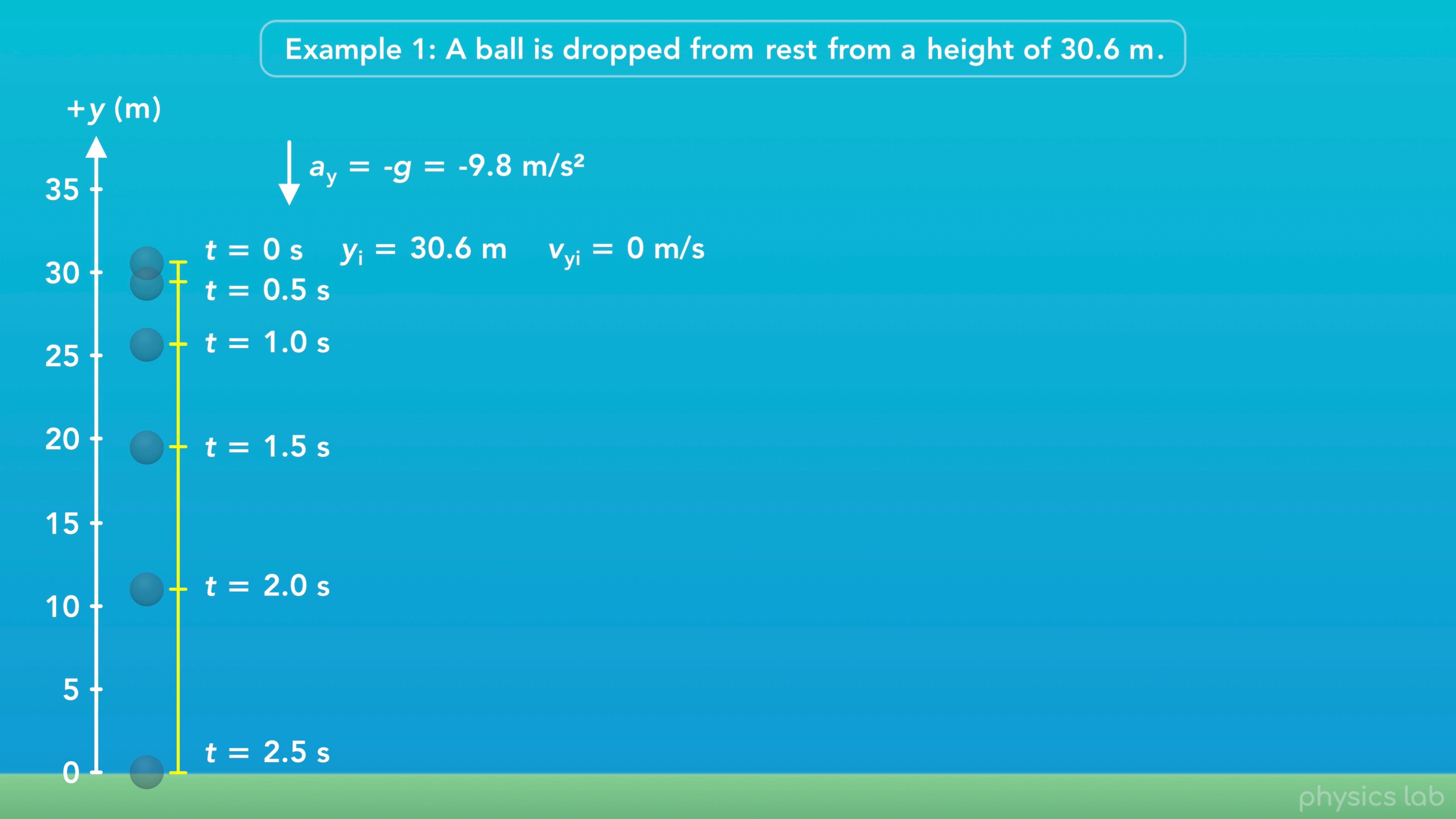 [Speaker Notes: If we look at the spacing between each snapshot, the ball falls a greater distance during each interval of time. Why is that? The ball is in projectile motion, or free fall, so it’s accelerating downwards because of gravity. It doesn’t move very far in the beginning because the velocity starts at zero. As the ball speeds up it moves a greater distance during each second, or each half second.]
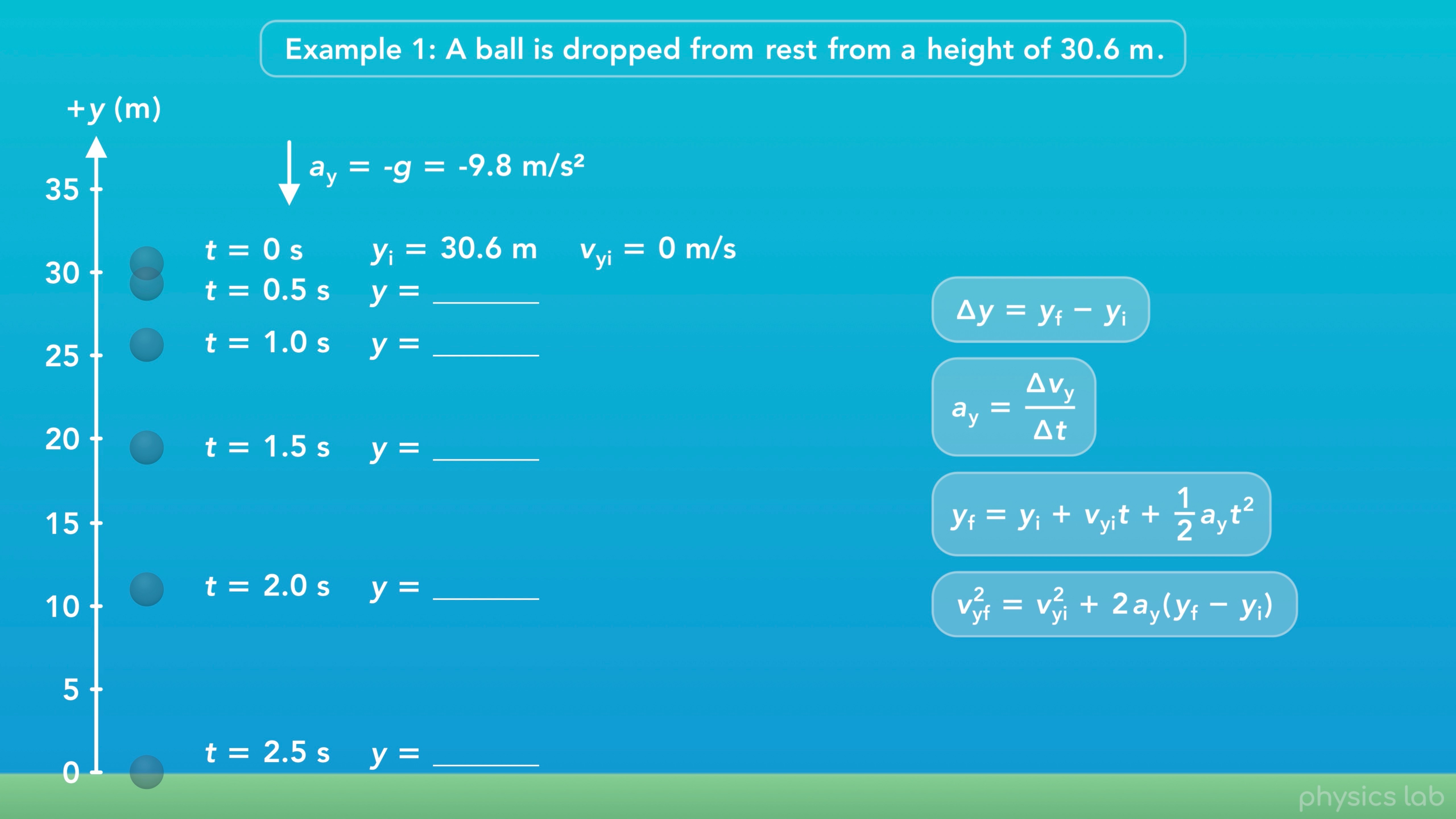 [Speaker Notes: Let’s find the y position of the ball at each time. What equation can we use to do that? 

The displacement equation doesn’t include time. 

The acceleration equation doesn’t include the y position.]
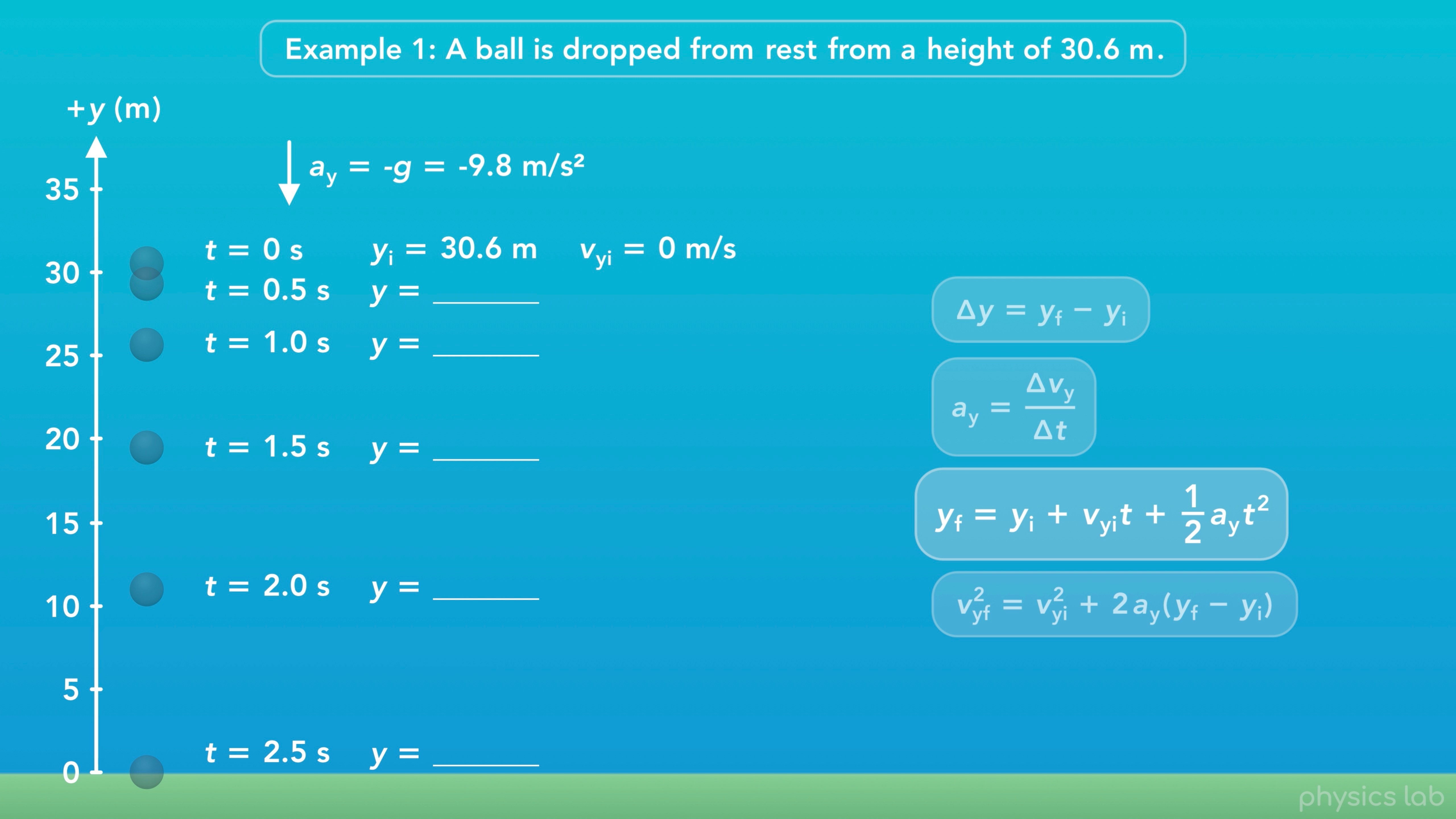 [Speaker Notes: This equation would work because it has the variable we’re trying to find and we know everything else.]
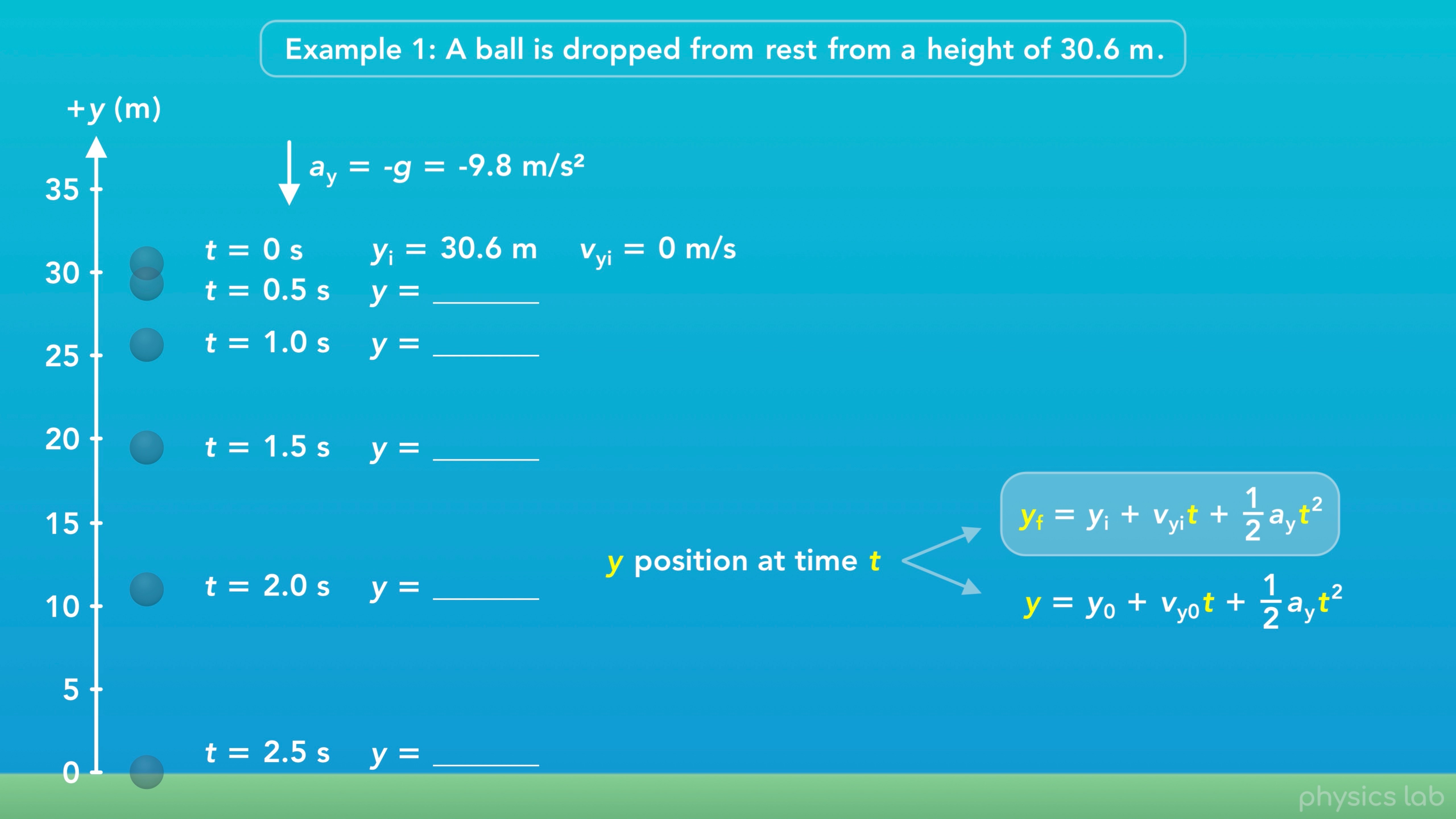 [Speaker Notes: As a side note, the subscripts f and i mean the final and initial positions, but you might see this equation written like this, where the initial position has the subscript zero which means the position at time zero. And the final position doesn’t have a subscript. These equations mean the same thing. We can plug in a value for time and get the y position. Usually, we’re focused on two points in the motion, so we call the first one initial and the second one final. Final doesn’t have to mean when the ball hits the ground, it’s just the second point that we’re focusing on. So when we find the y position at each time, you can think of each one as the final y position in the equation, but we’re just gonna label them as y.]
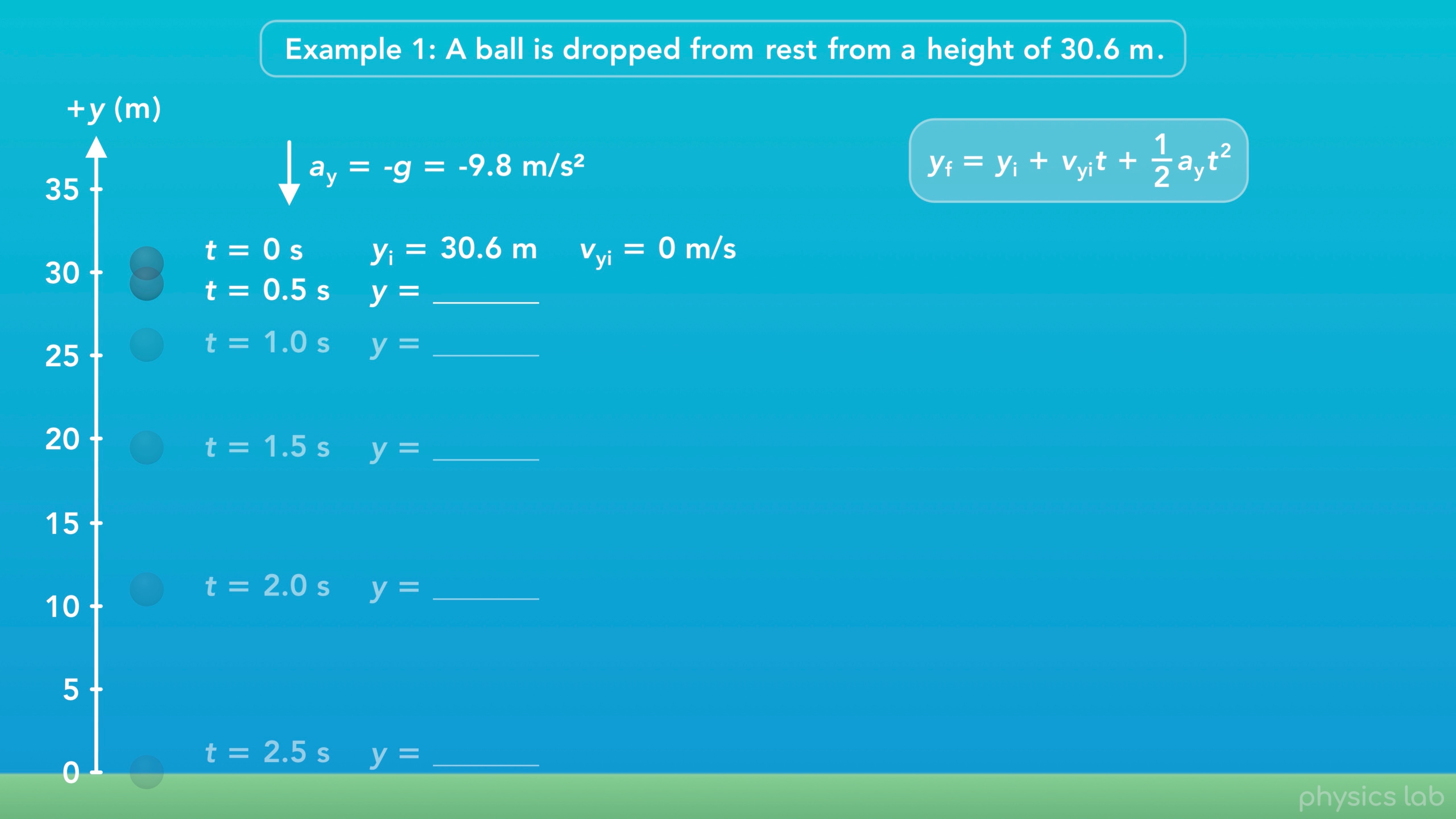 [Speaker Notes: So what’s the y position when t = 0.5 seconds?]
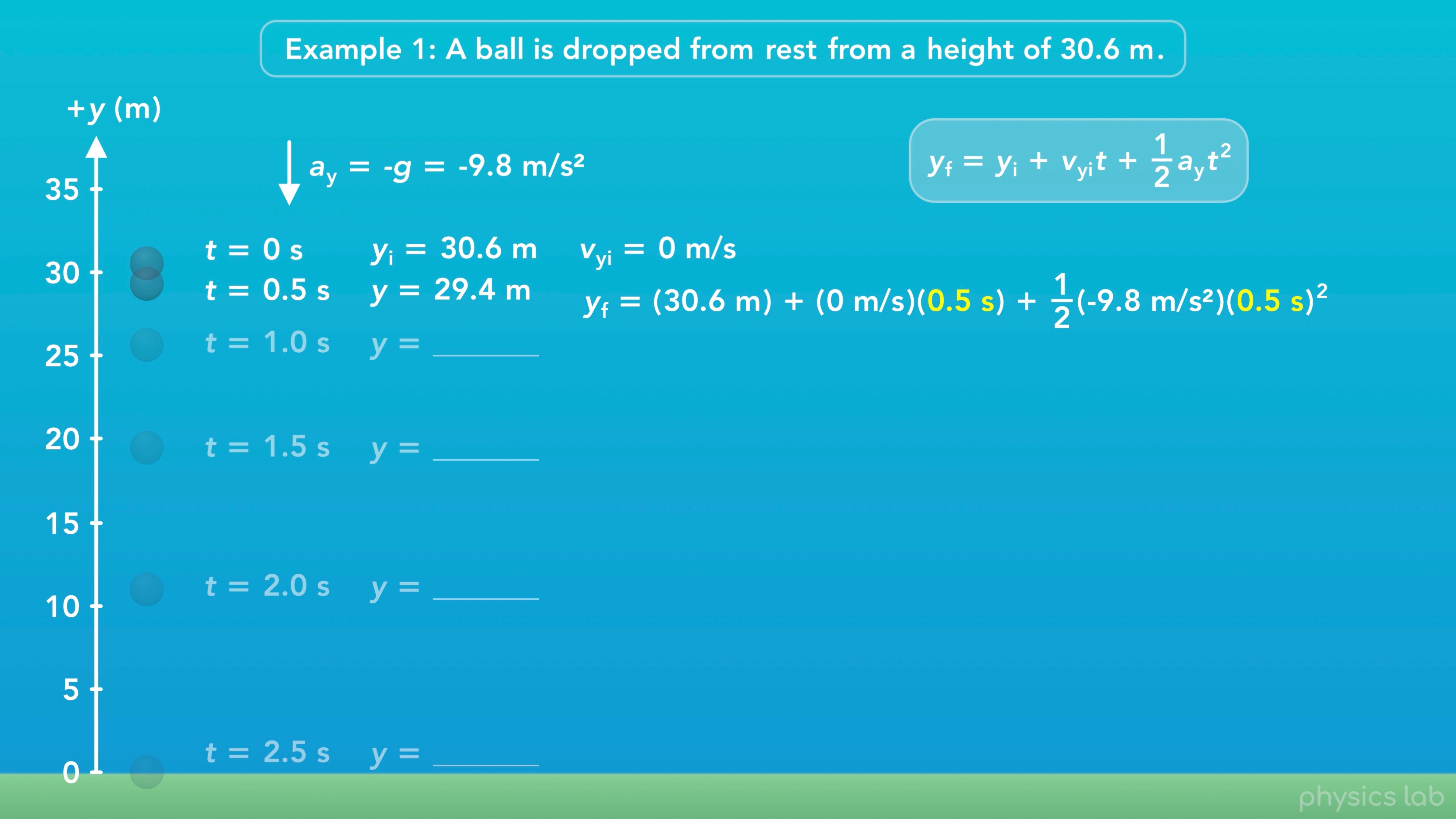 [Speaker Notes: We plug in 30.6 meters for the initial y position, 0 m/s for the initial velocity, 0.5 seconds for the time, and -9.8 m/s^2 for the acceleration. That gives us 29.4 m for the y position at 0.5 seconds.]
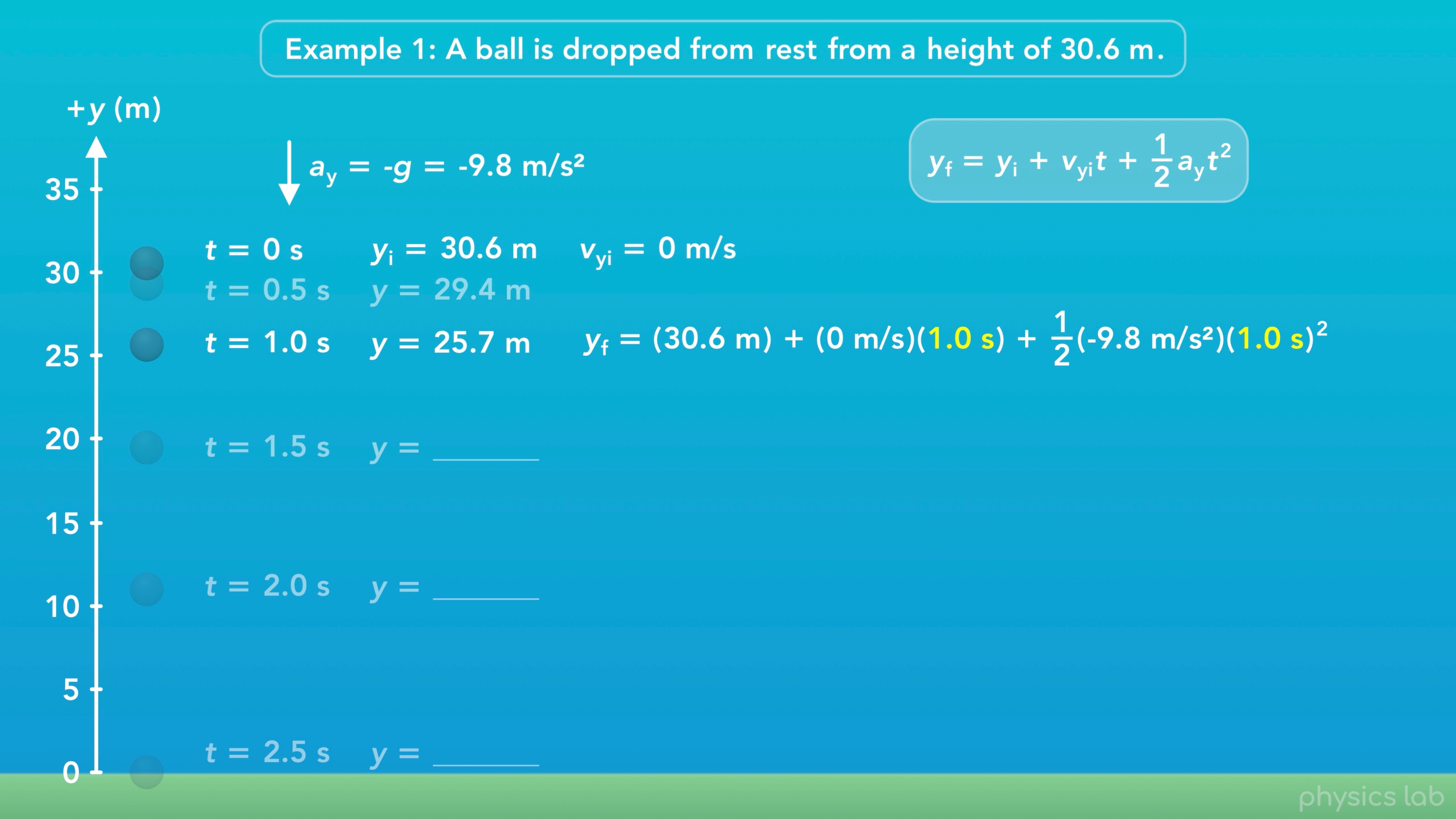 [Speaker Notes: At 1 second, we plug in 1 second for t and the same values for everything else, and we get 25.7 m for the y position at 1 second.]
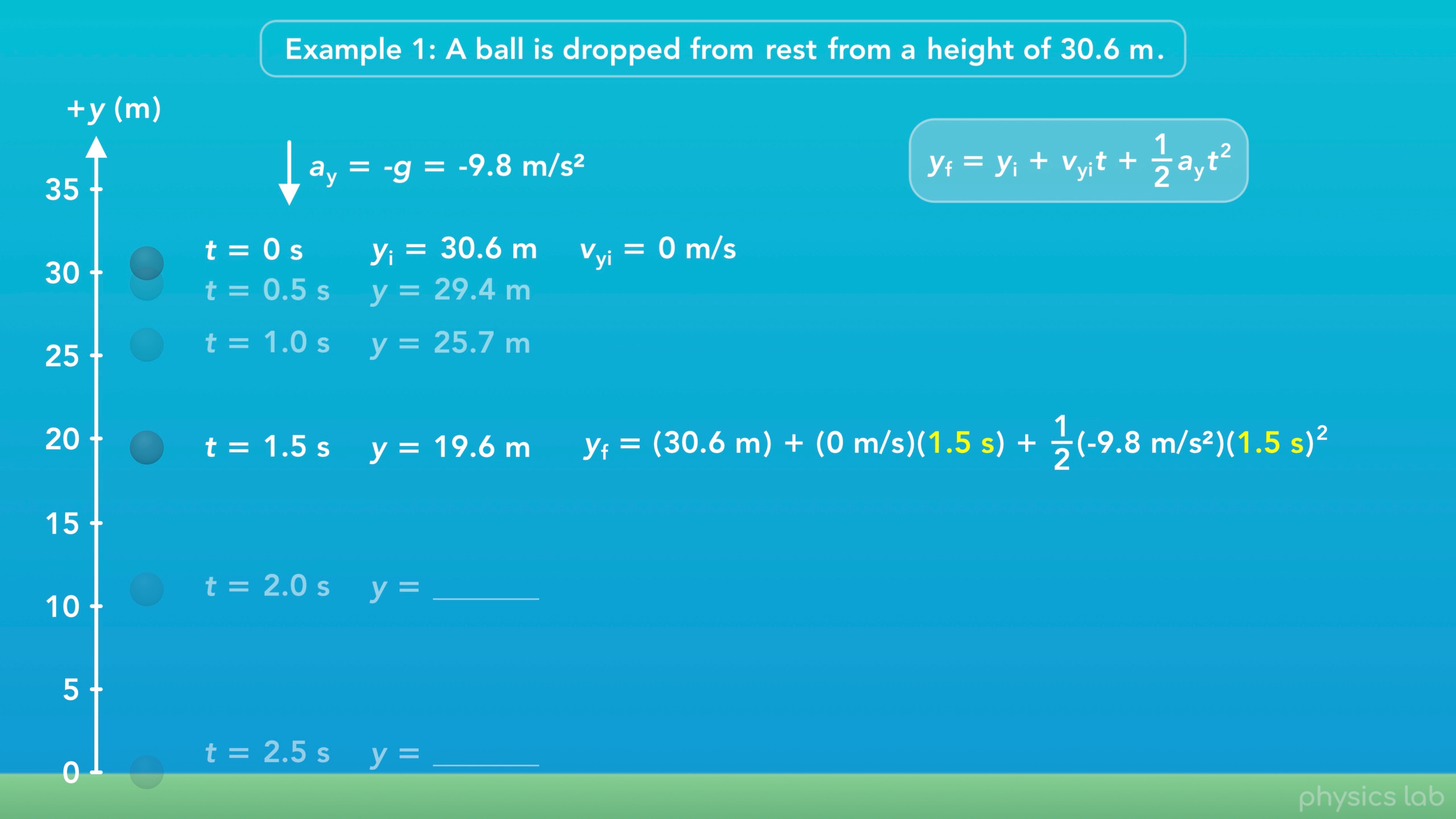 [Speaker Notes: At 1.5 seconds the y position is 19.6 m.]
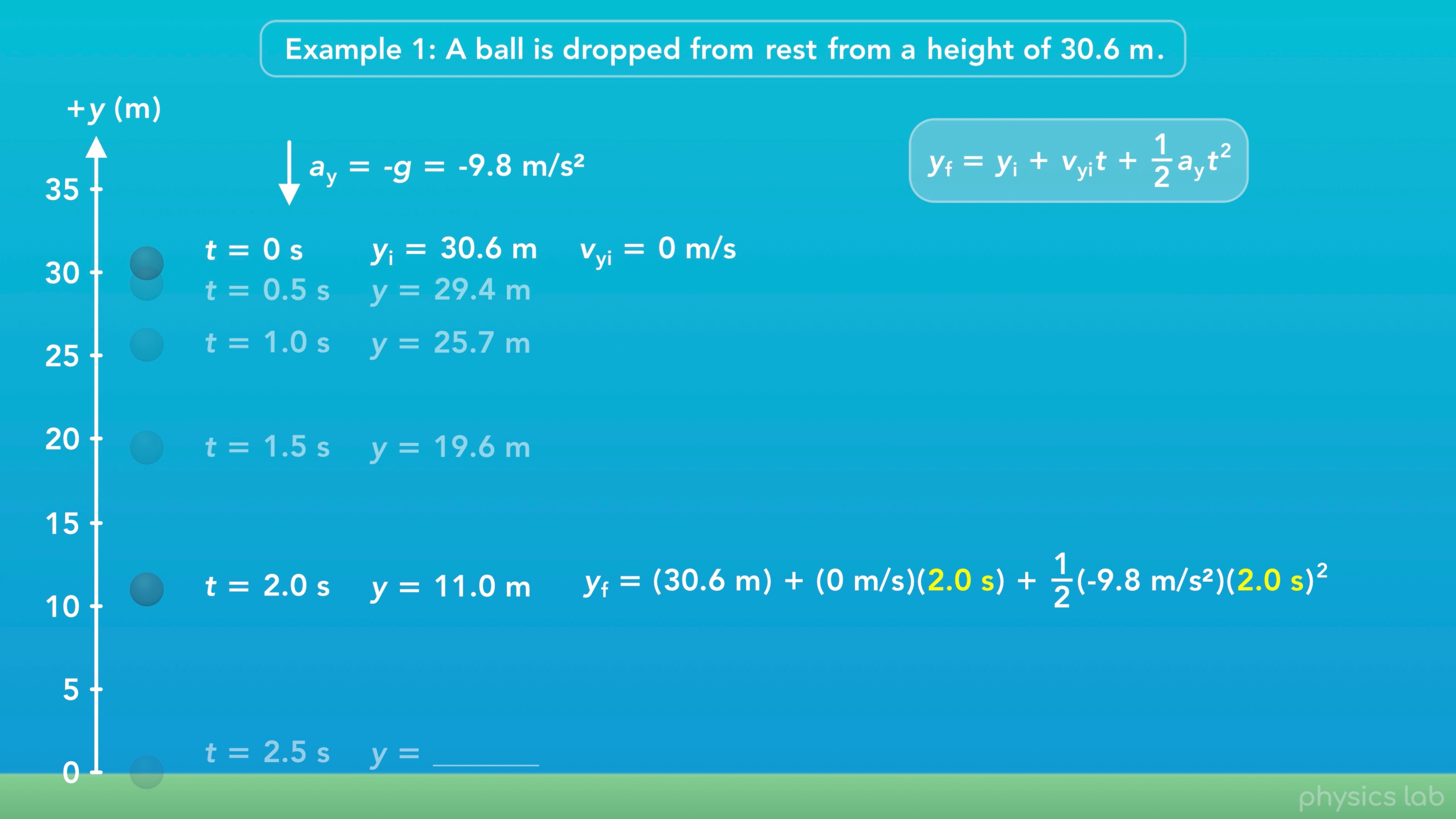 [Speaker Notes: At 2 seconds it’s 11.0 m.]
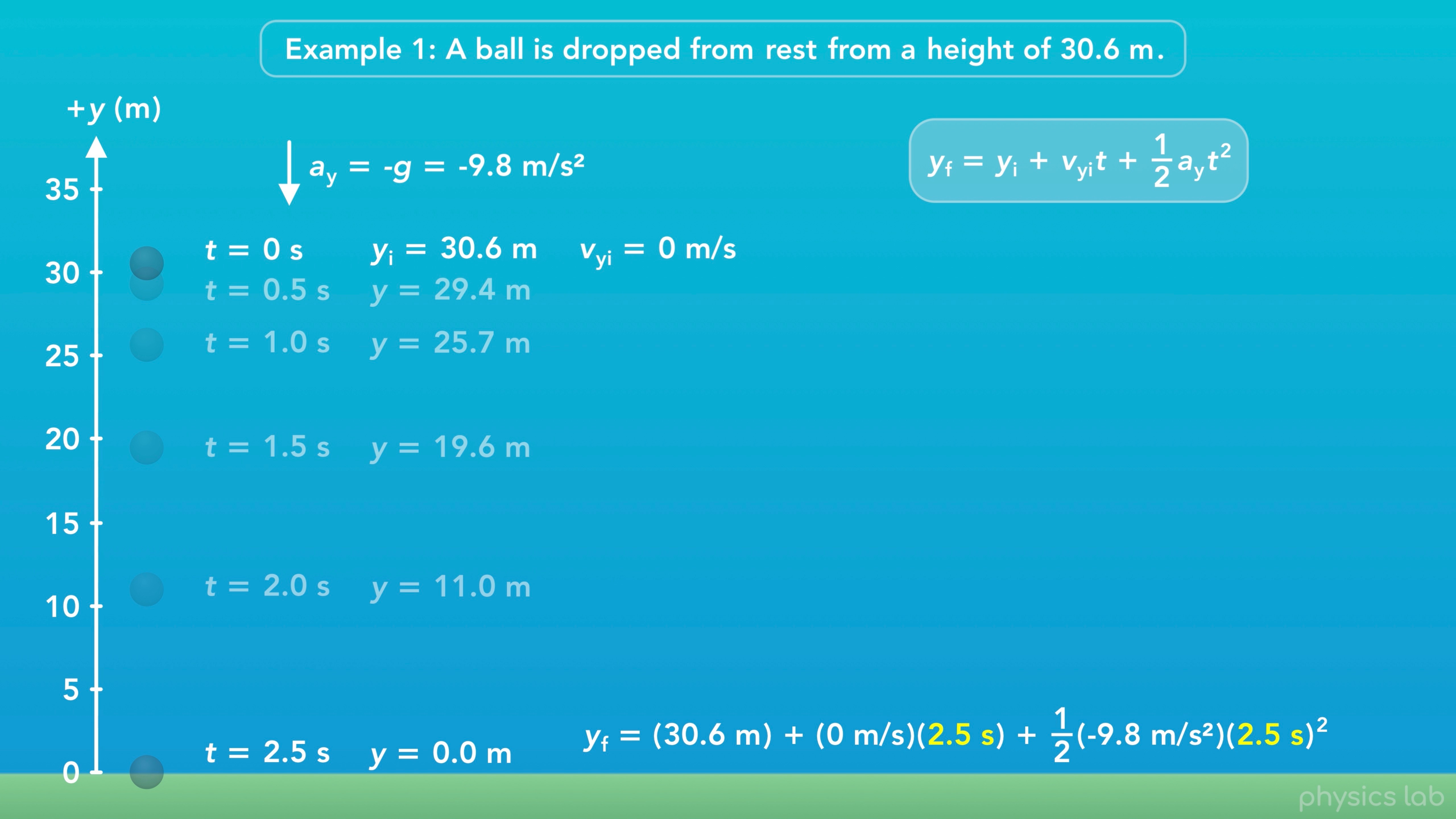 [Speaker Notes: And at 2.5 seconds the y position is 0 m, which happens to be the time when the ball hits the ground.]
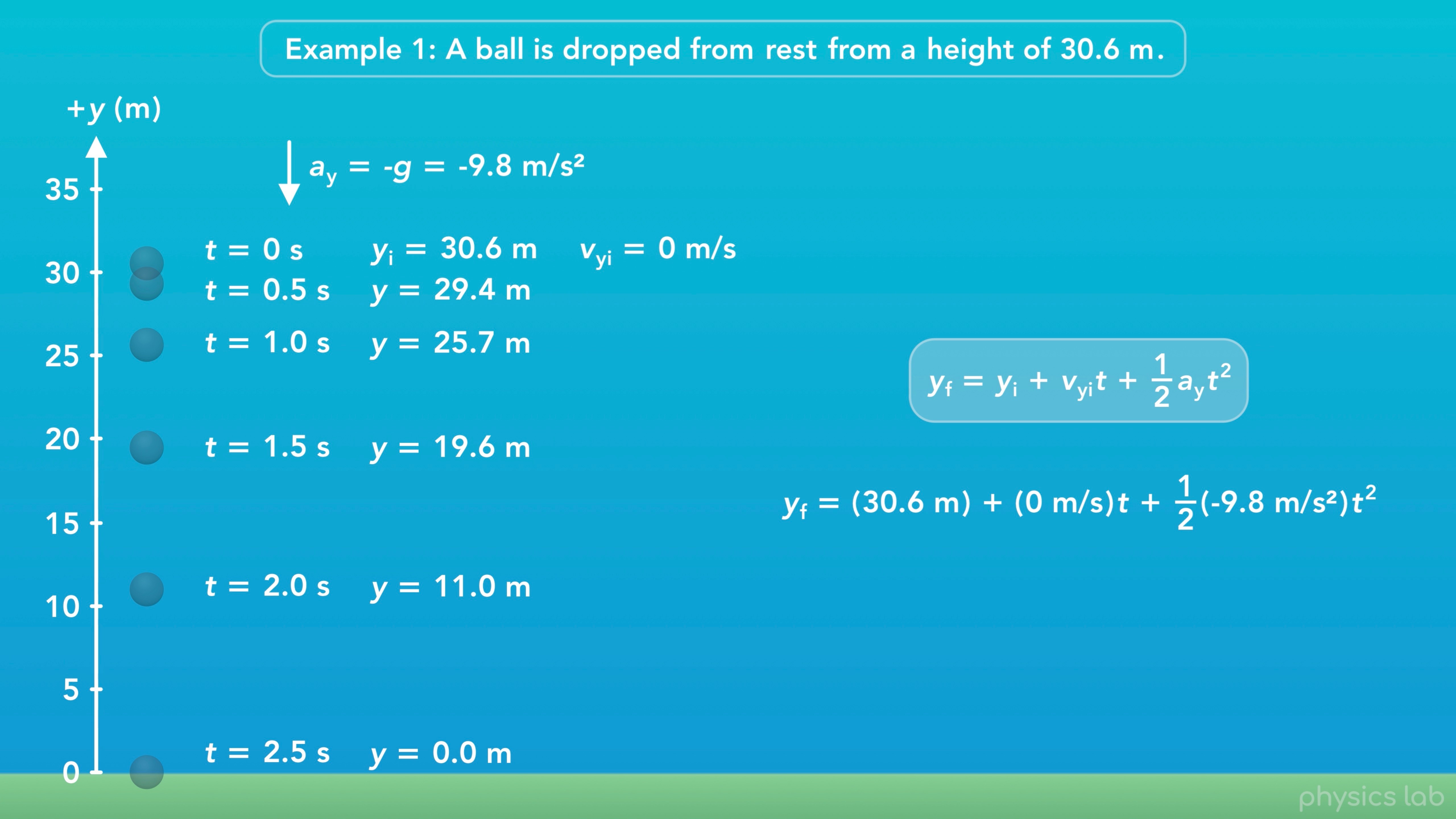 [Speaker Notes: Notice how the equation is giving us smaller values for y as time increases. The right side of the equation starts with 30.6 m, the initial velocity is zero, and the acceleration is negative so we’re subtracting from the 30.6 m as time increases.]
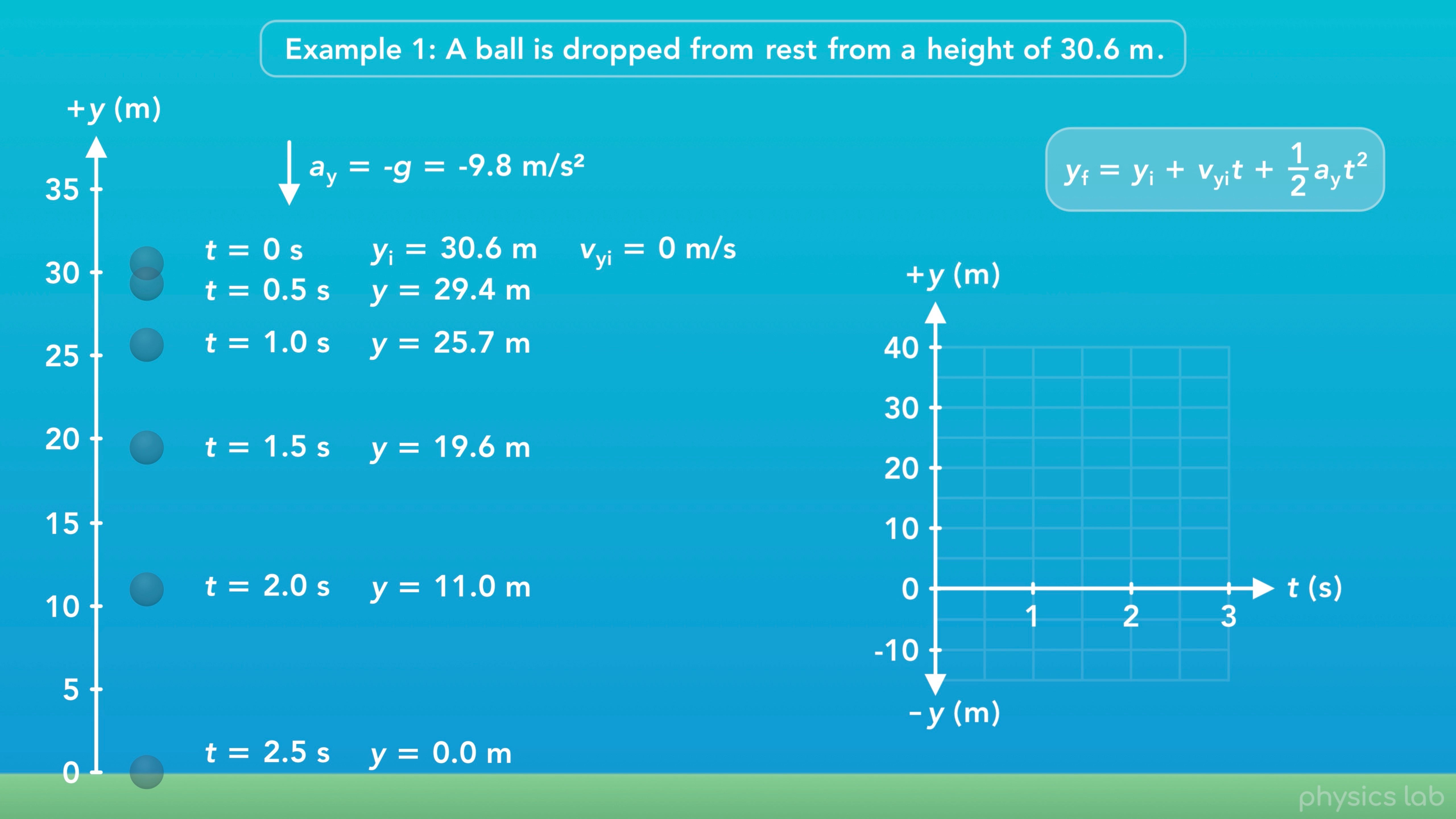 [Speaker Notes: So, now that we have these values, let’s graph the y position vs time. The horizontal axis is time, in seconds, which increases from left to right. The vertical axis is the y position, in meters, and up is positive, so it happens to look like the physical y axis over on the left.]
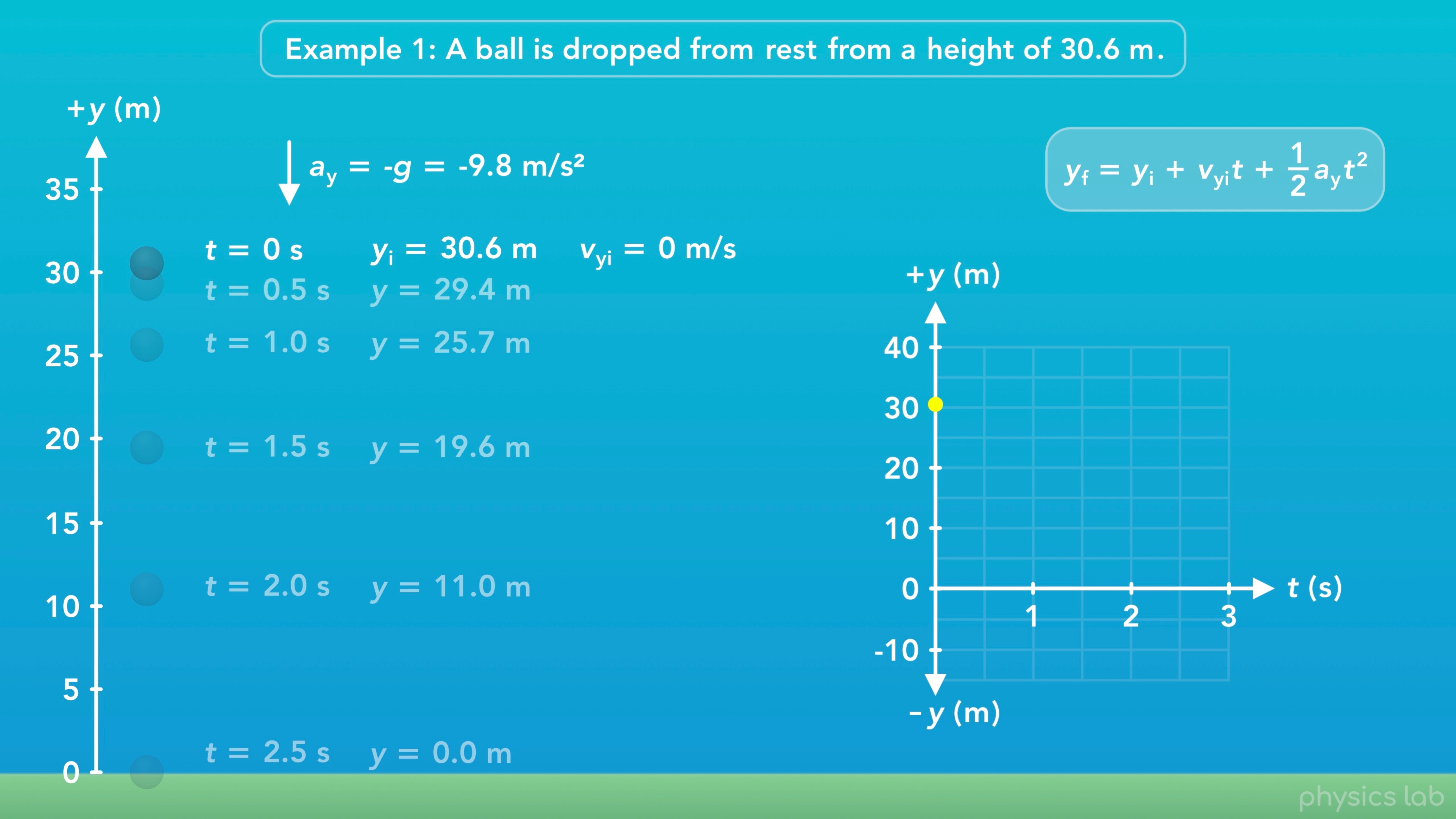 [Speaker Notes: The first point on the graph would be when t is 0 seconds and y is 30.6 m.]
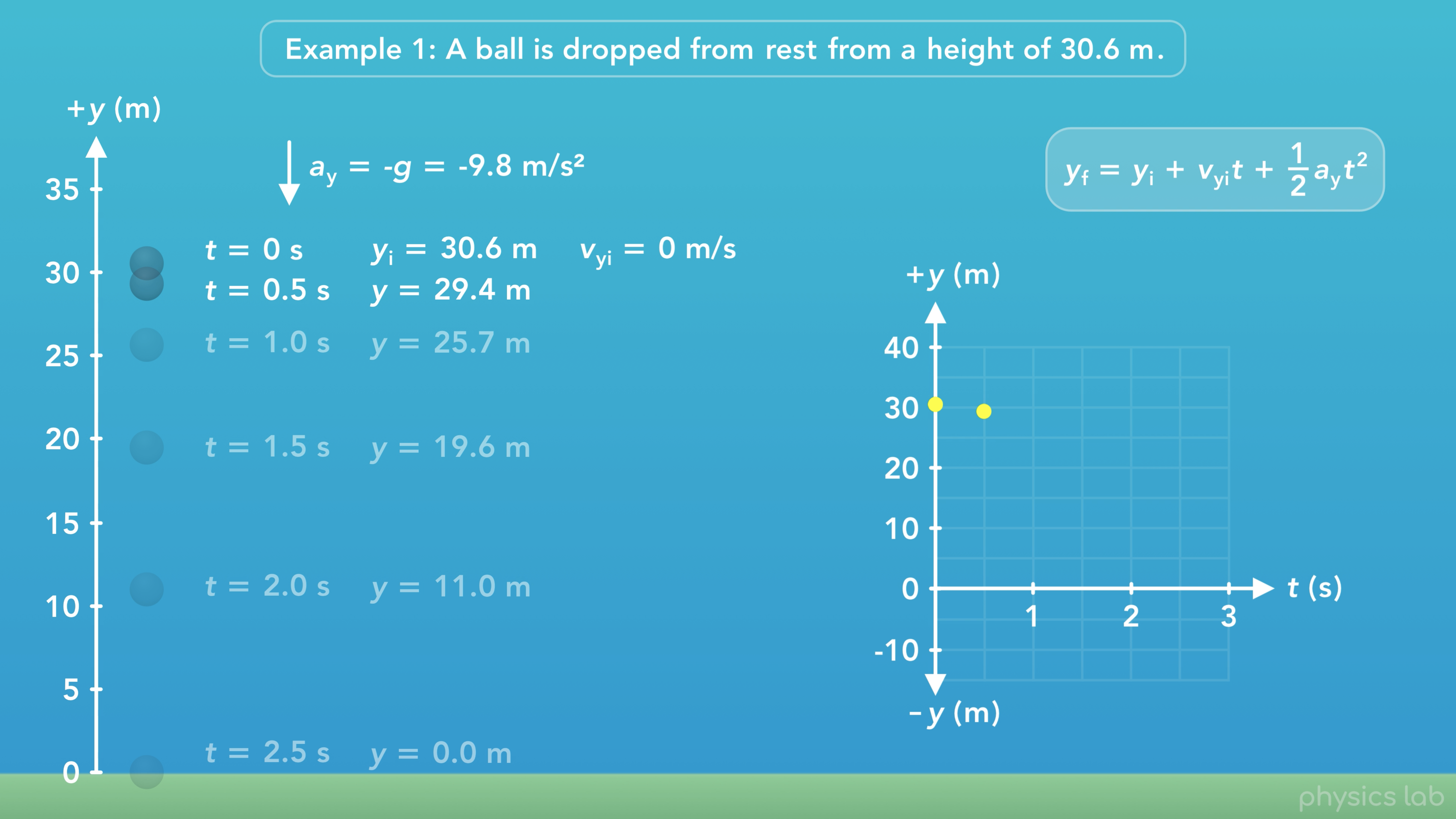 [Speaker Notes: The next point is when t = 0.5 seconds and y = 29.4 m.]
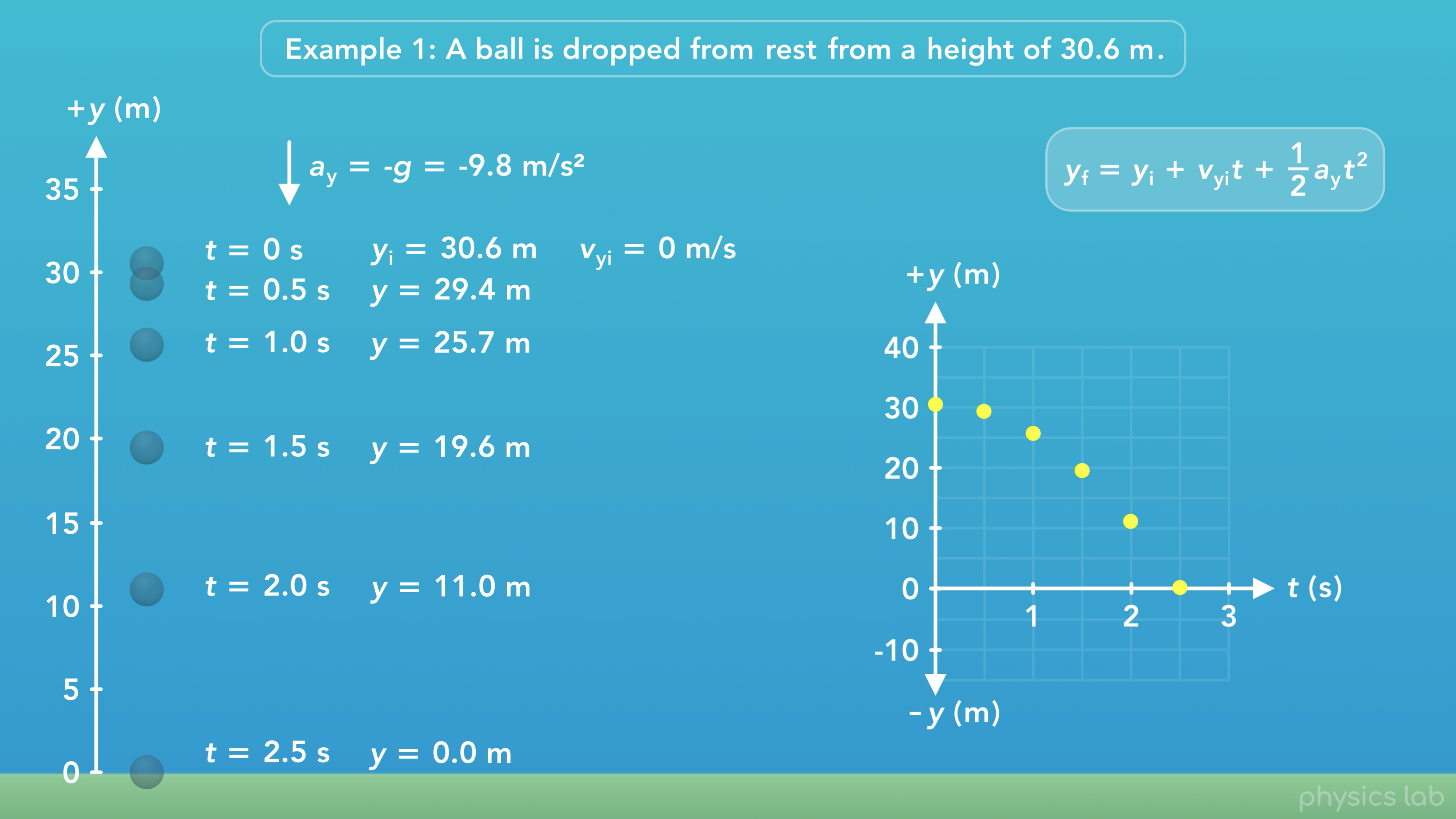 [Speaker Notes: Here’s all the points we found.]
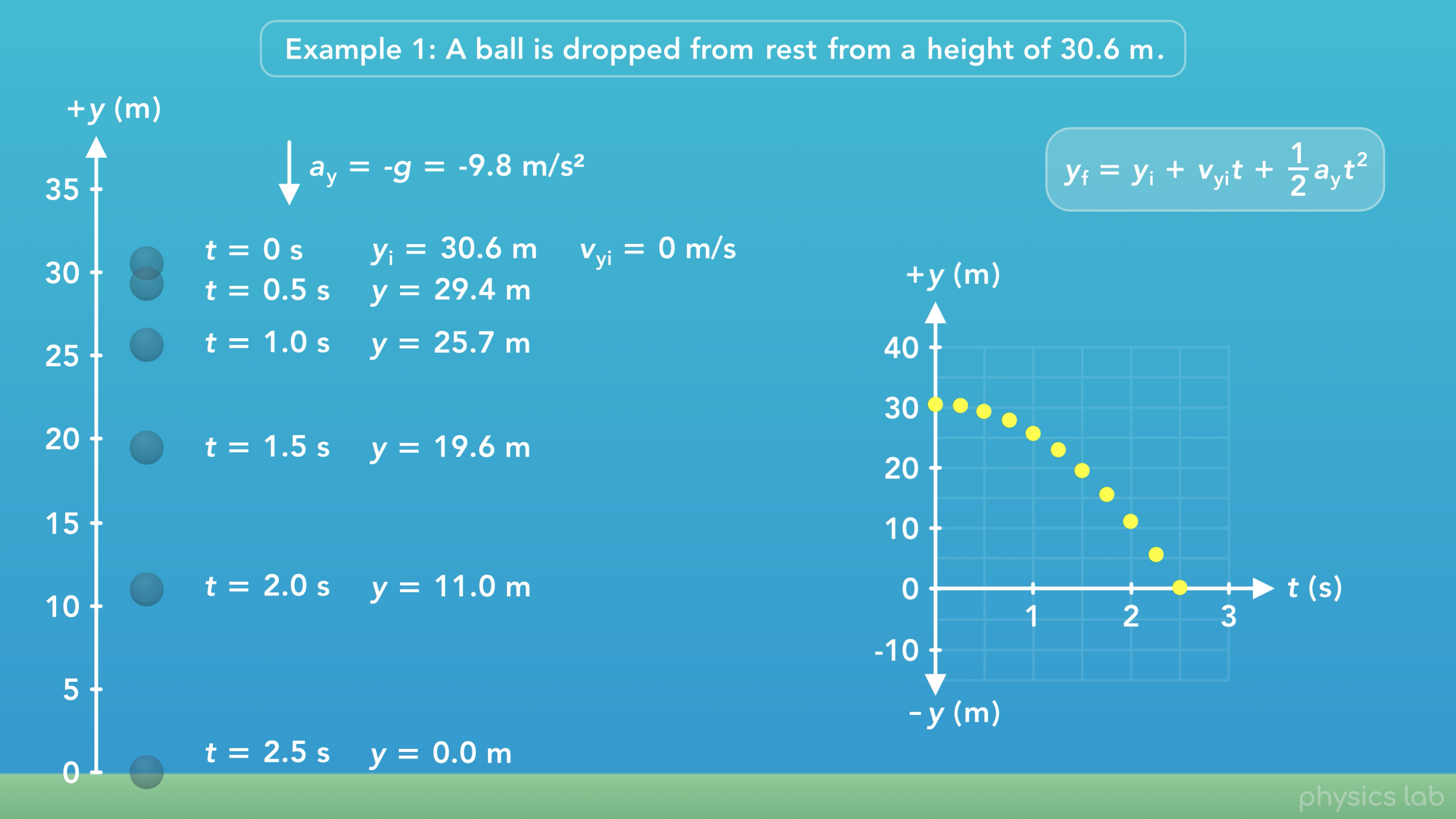 [Speaker Notes: If we calculated the y position at smaller time intervals we could plot more points.]
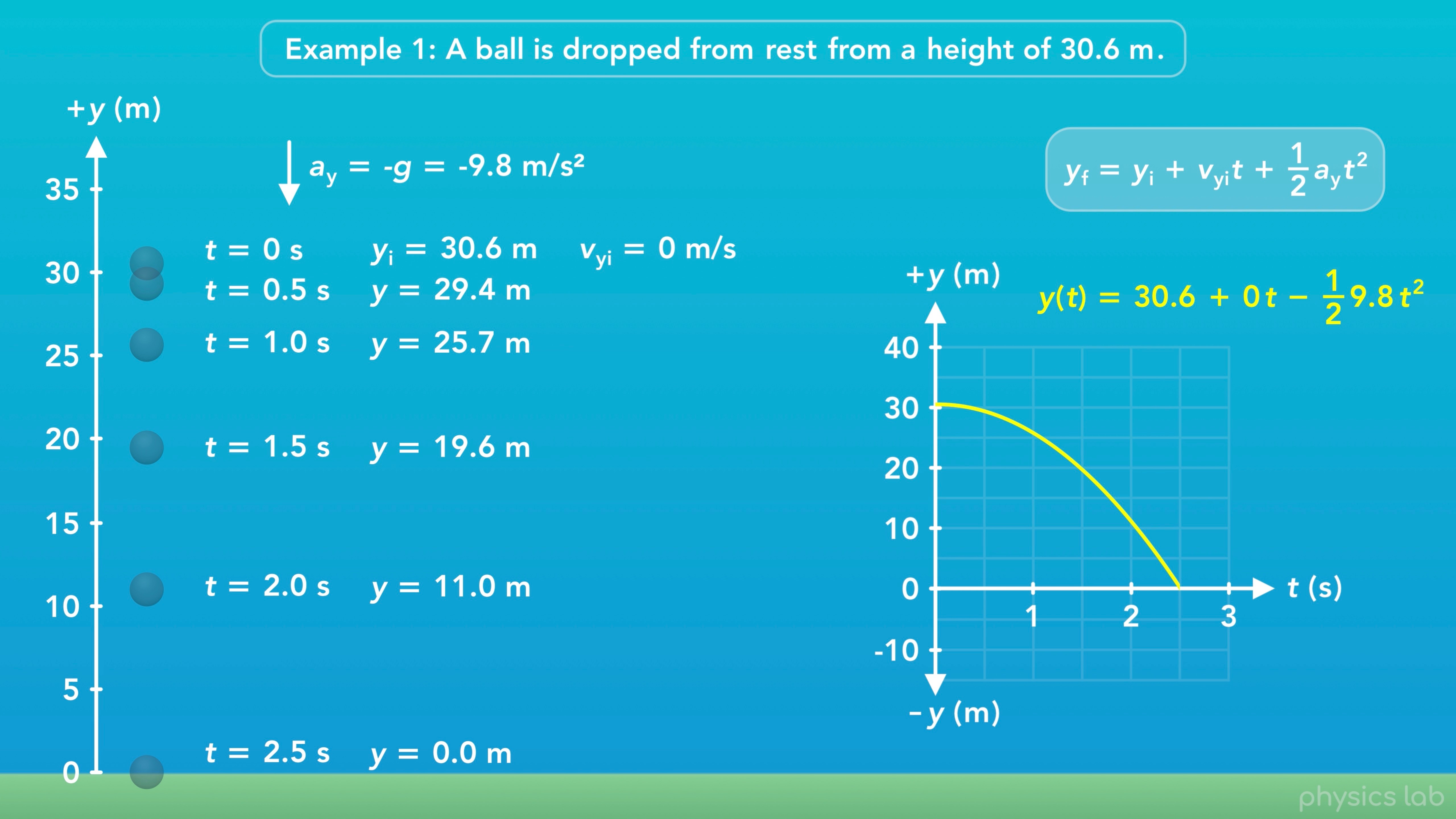 [Speaker Notes: And if we watch the y position as the ball falls, here’s what the graph looks like.

First, keep in mind that this is a graph of one dimensional motion, it’s not showing us a two dimensional path. The ball only moves down, it’s not moving to the right.

Next, if you’re familiar with functions, this is a graph of this function, which is the kinematic equation we just used to find the y positions. This notation means “y as a function of t”, or “position as a function of time”.

Next, note that the curve, which is the term for the line that we graphed, is actually a curve. The position vs time graph is a curved line if the object is accelerating.]
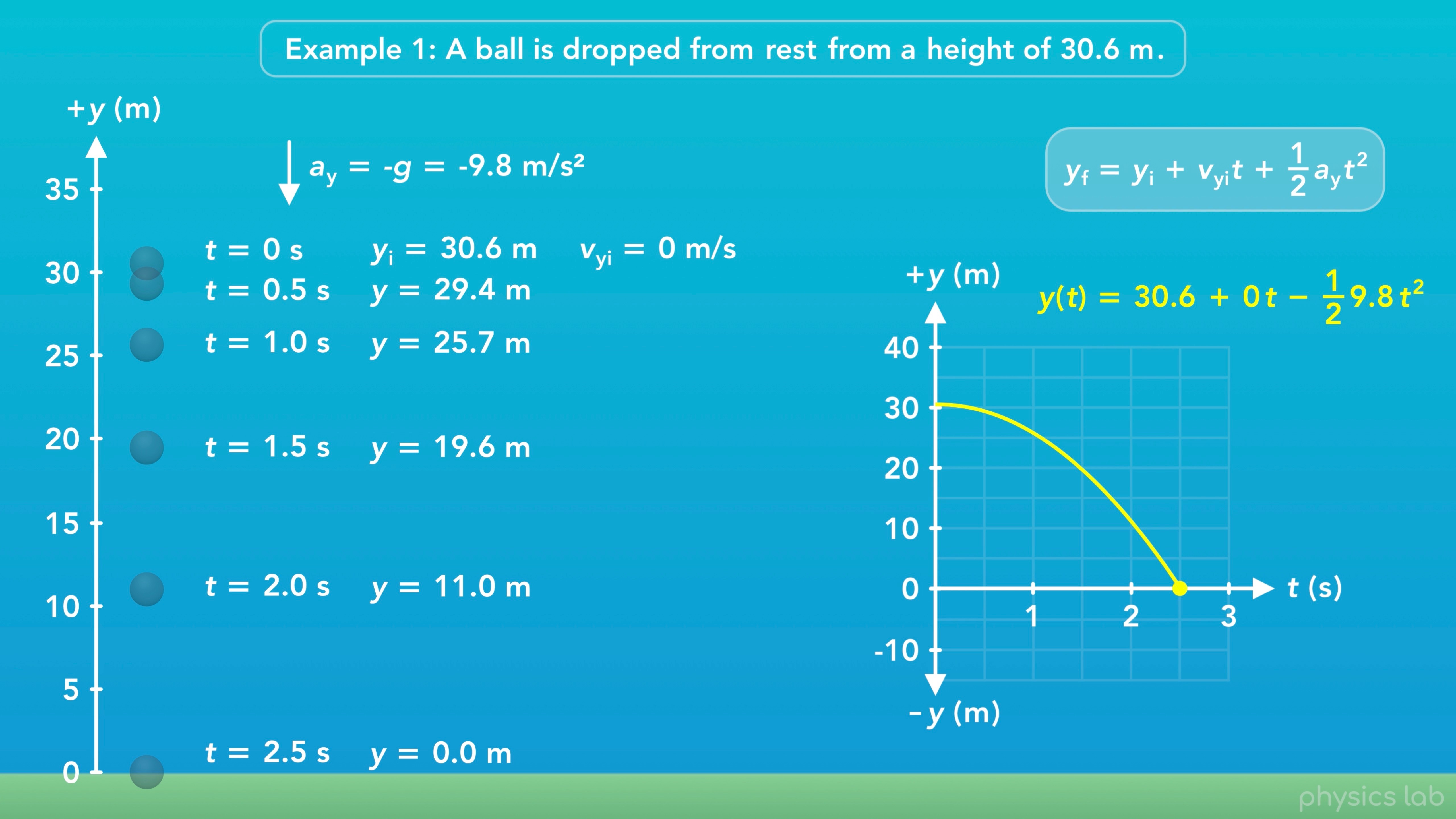 [Speaker Notes: Next, notice that the curve crosses the horizontal axis at 2.5 seconds when the y position is zero and the ball hits the ground.]
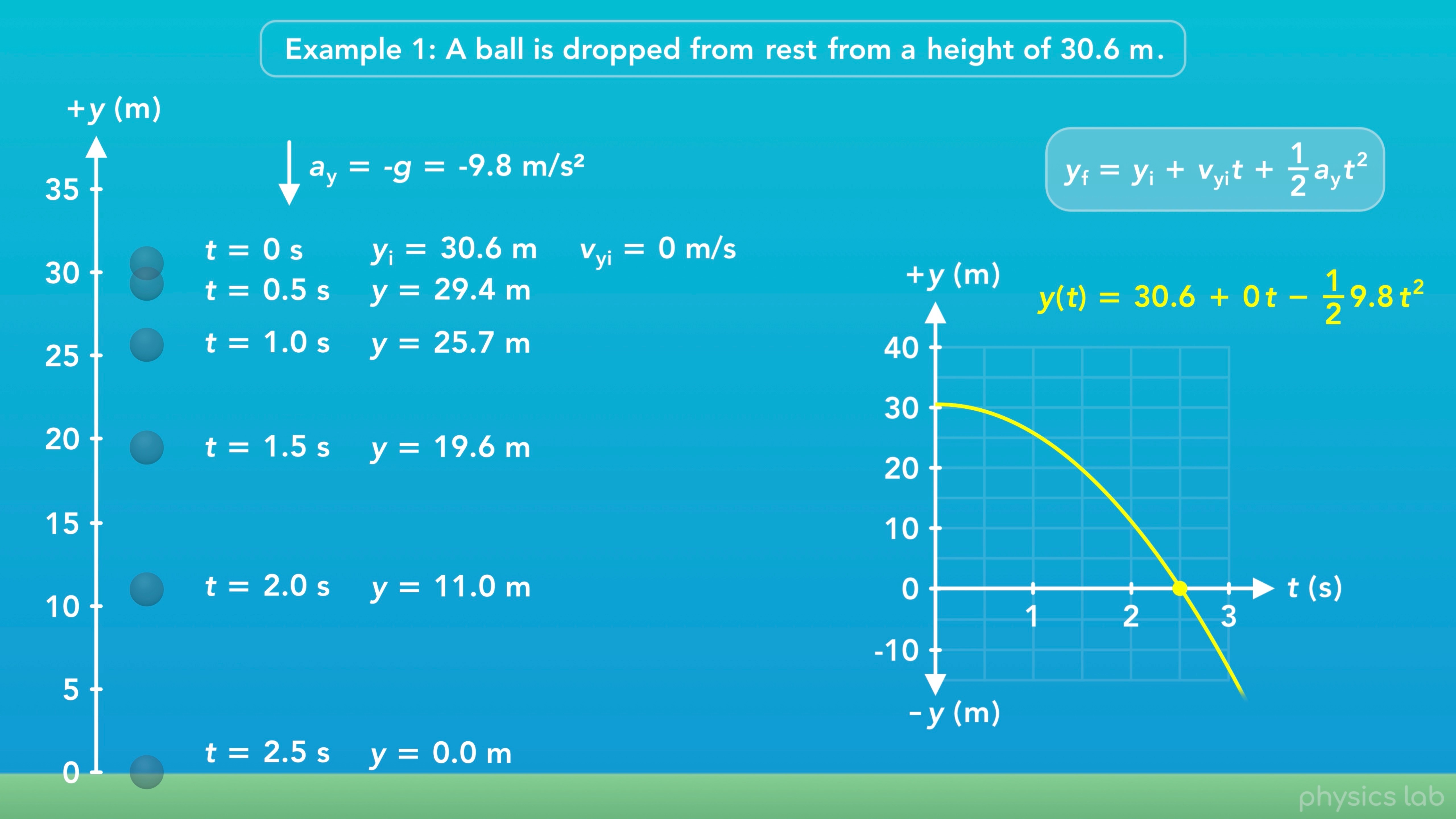 [Speaker Notes: But the graph also extends beyond that point. This kinematic equation will give us negative y values after that time.]
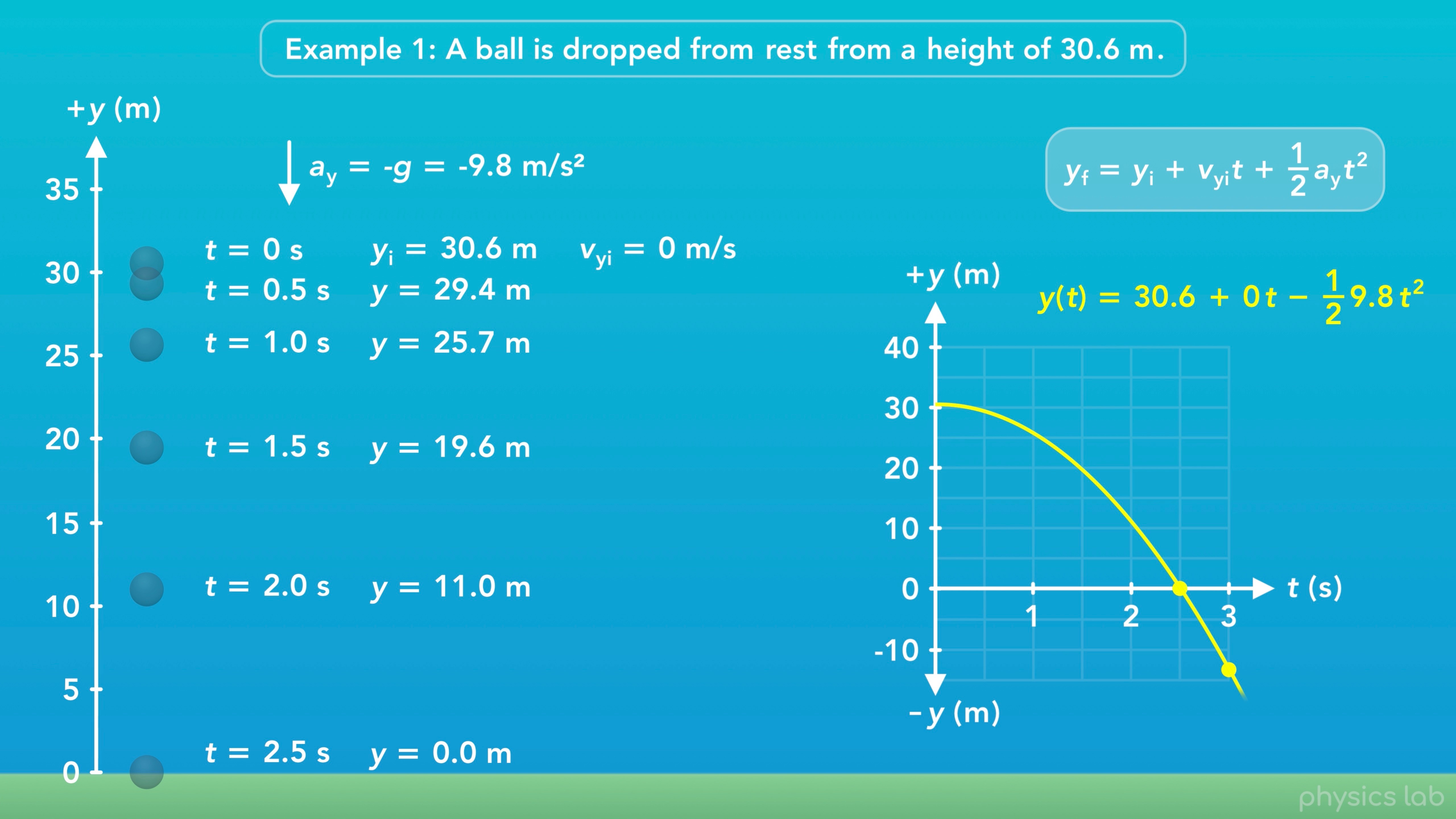 [Speaker Notes: If we plug in 3 seconds for t, the y position is -13.5 m.]
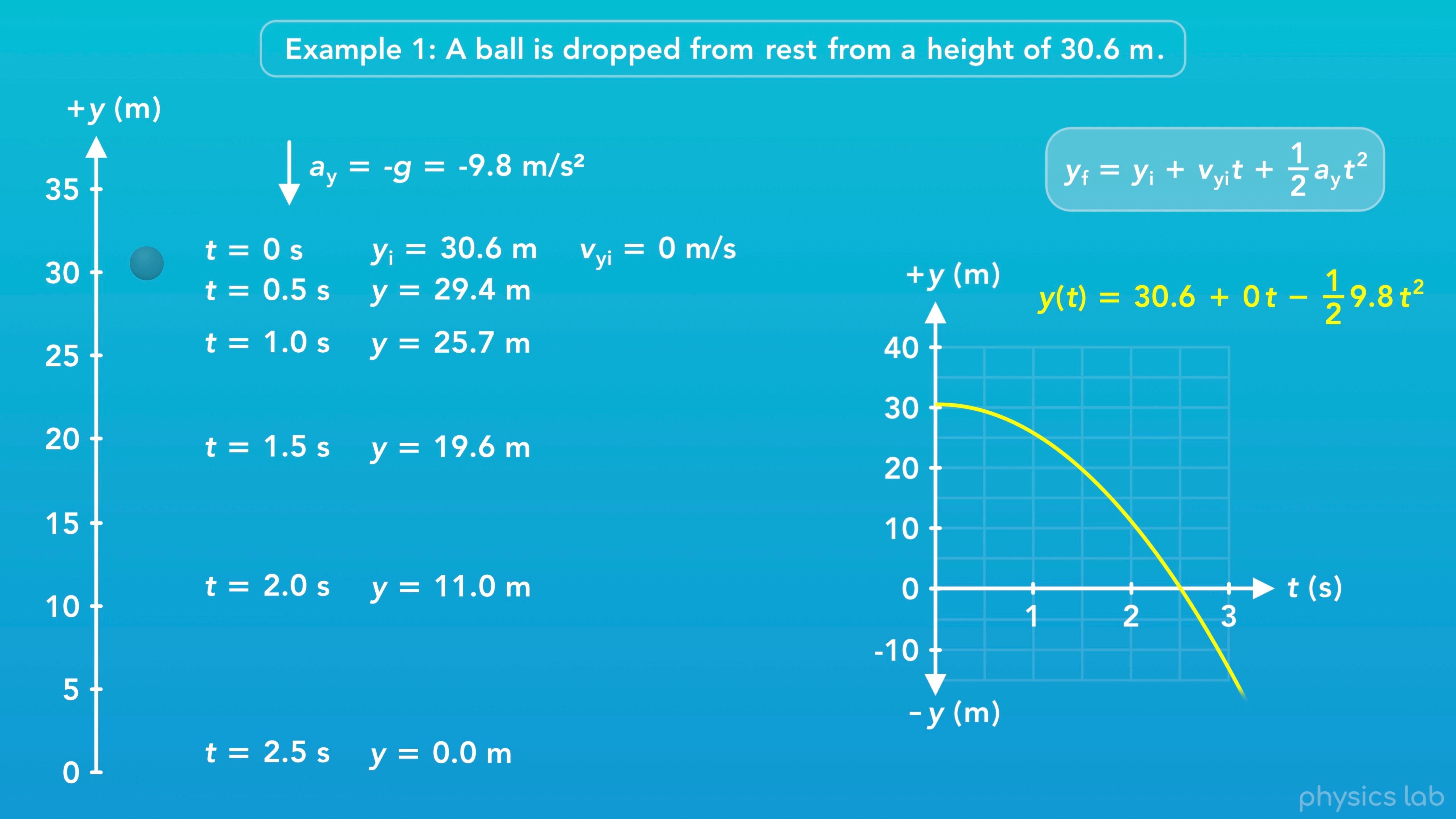 [Speaker Notes: In the real, physical scenario, the ball stops when y equals zero. But if the ground wasn’t there, the motion would continue and the ball would have negative y positions based on the axis we set up. So this is a reminder that when using kinematic equations, always check that the values you get actually make sense in the physical scenario that you’re using them for.]
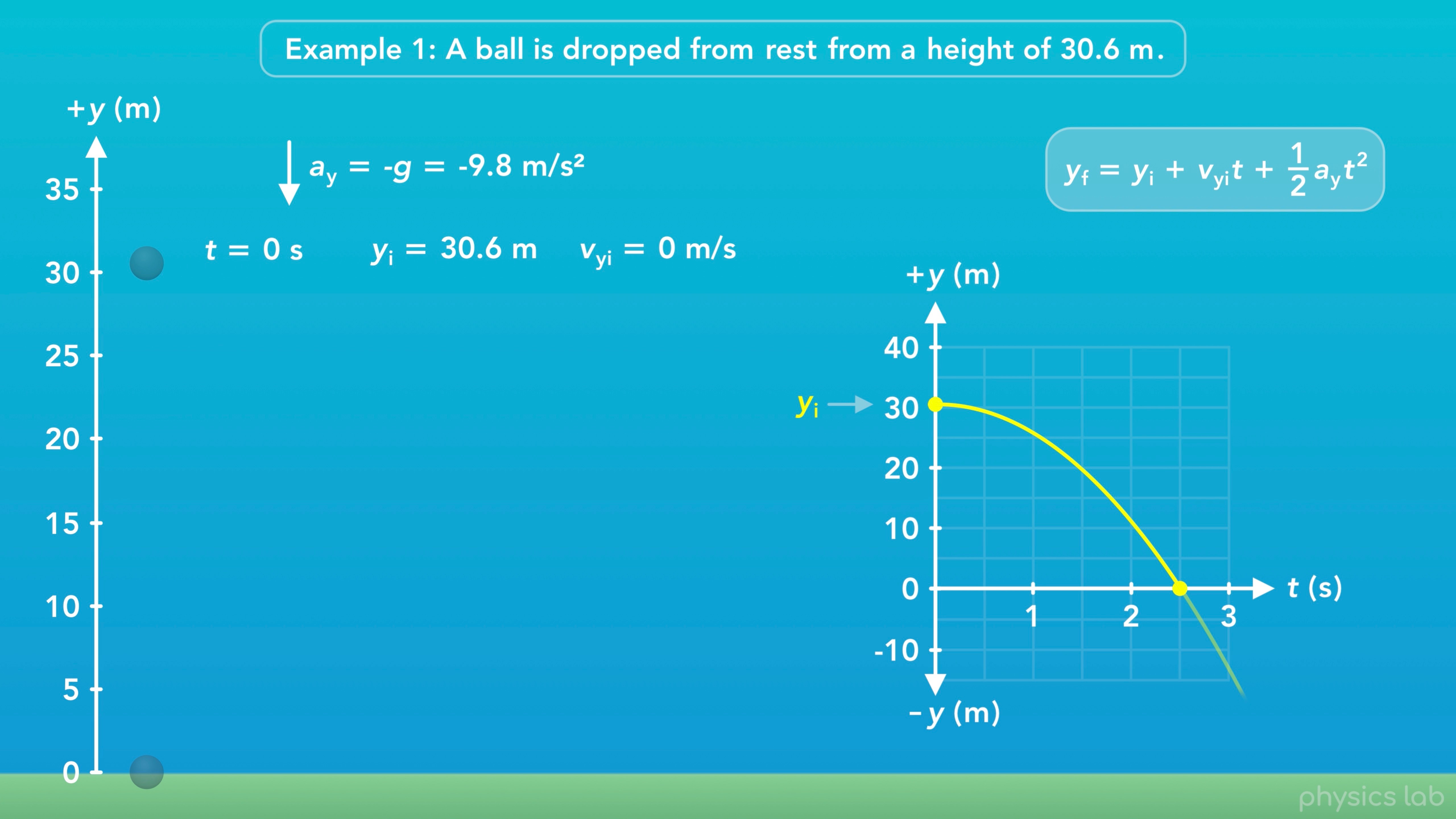 [Speaker Notes: Finally, notice how the curve starts at the initial y position, 30.6 m.]
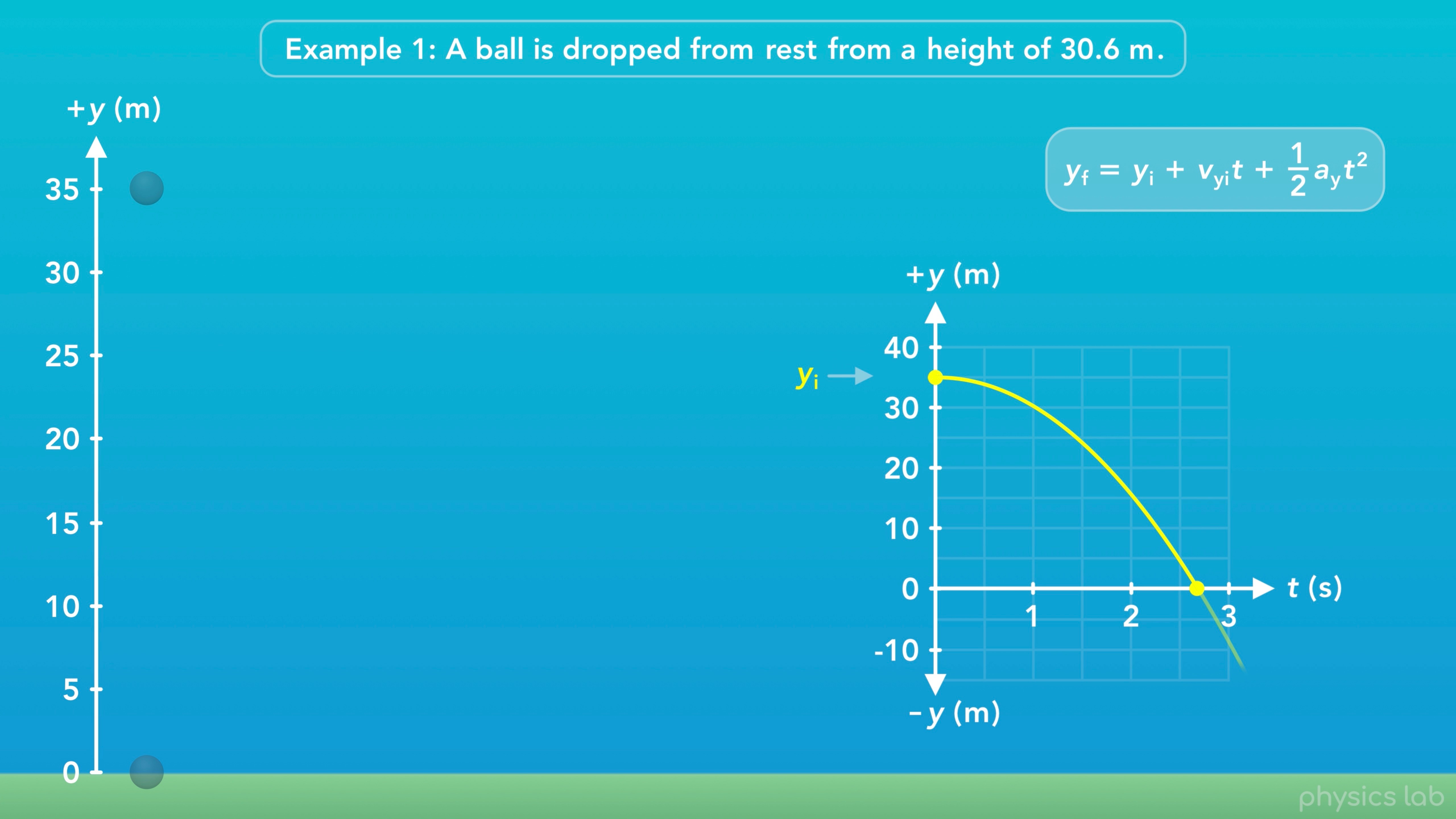 [Speaker Notes: If we changed the initial height that we dropped the ball, the entire curve would shift up and down without changing shape, and the x intercept would move left and right.]
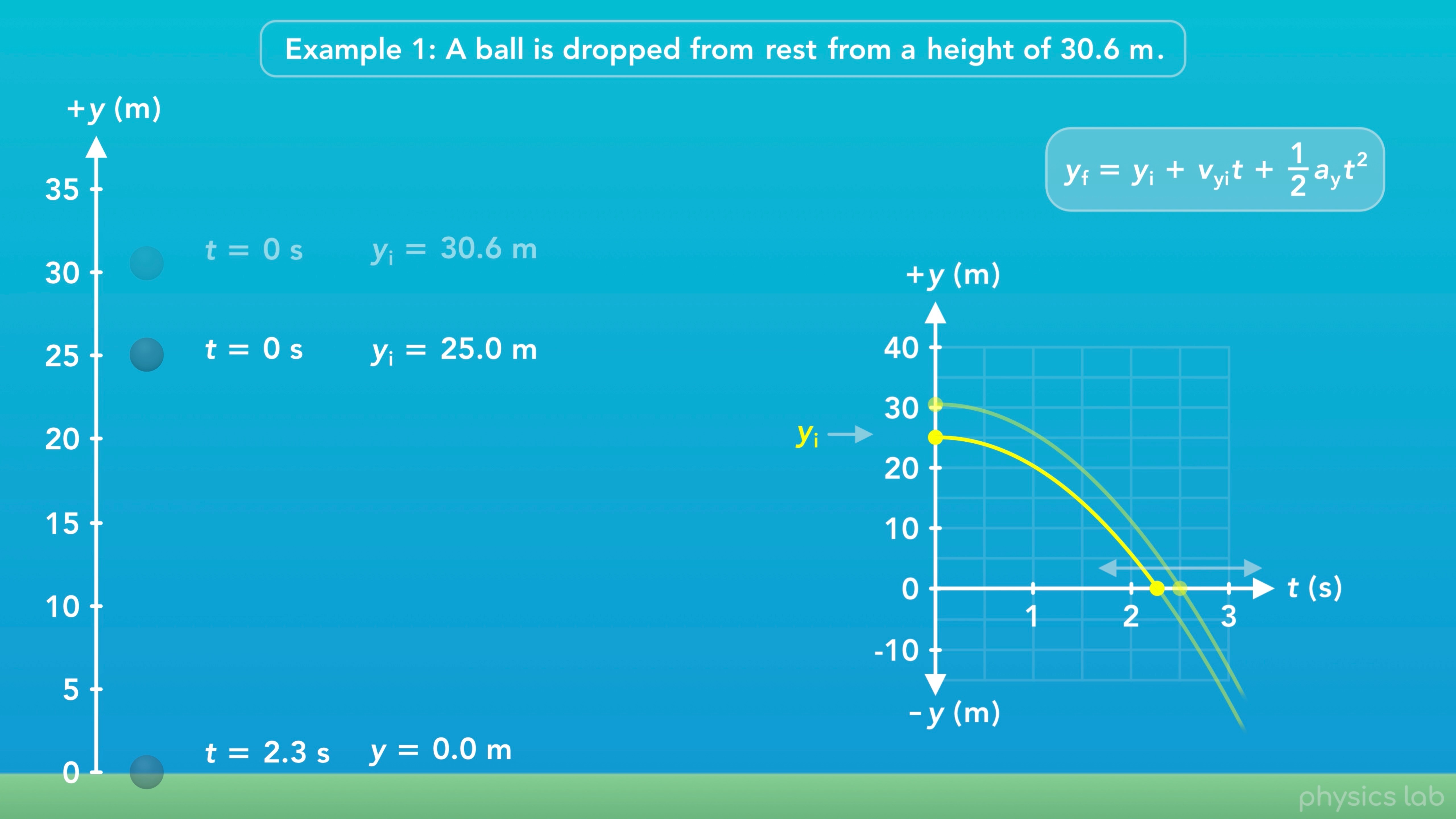 [Speaker Notes: For example, if the ball was dropped from a lower height, the ball would hit the ground in less time.

So that’s what the ball’s y position looks like for this motion.]
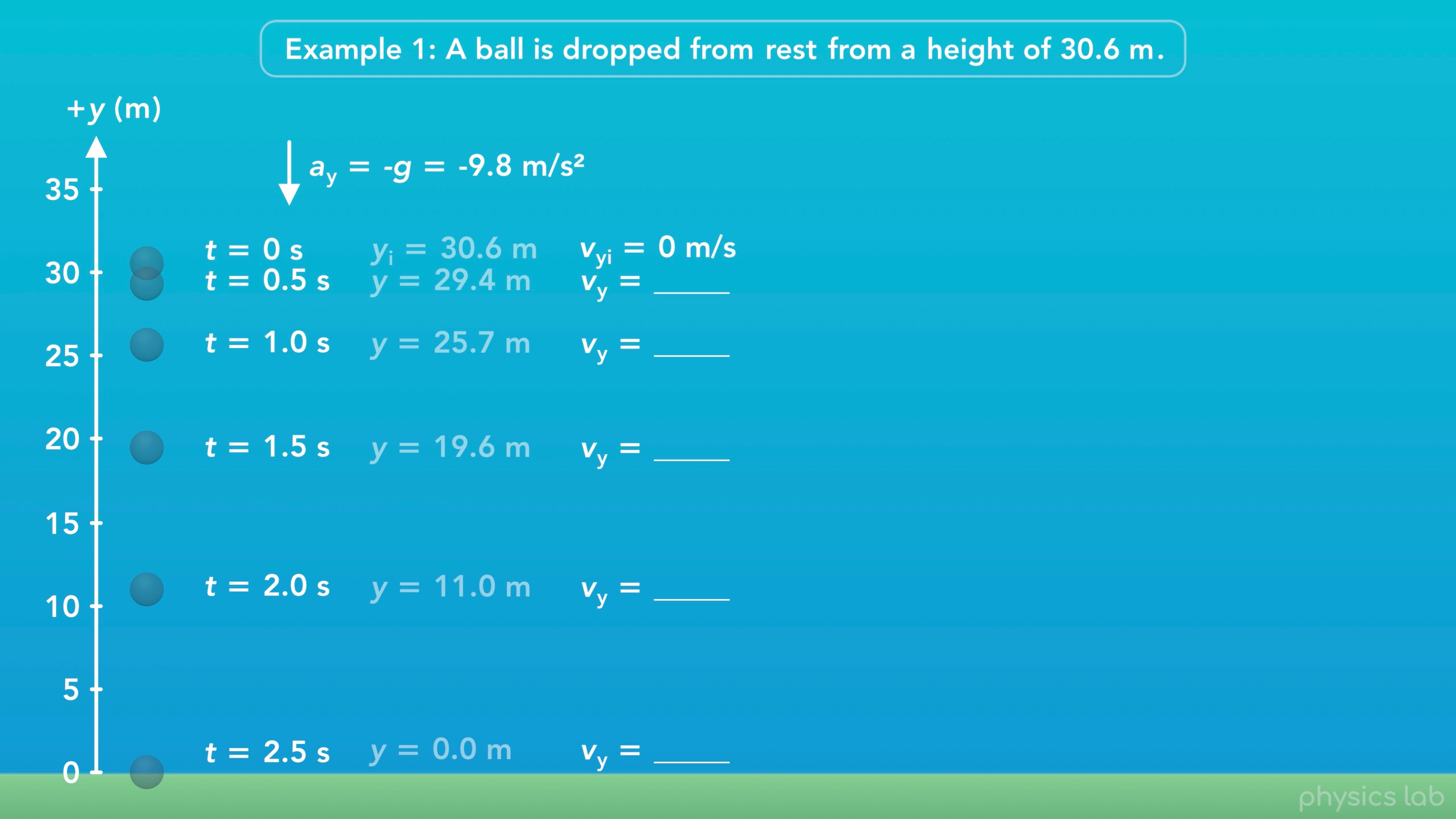 [Speaker Notes: But what’s happening with the velocity?]
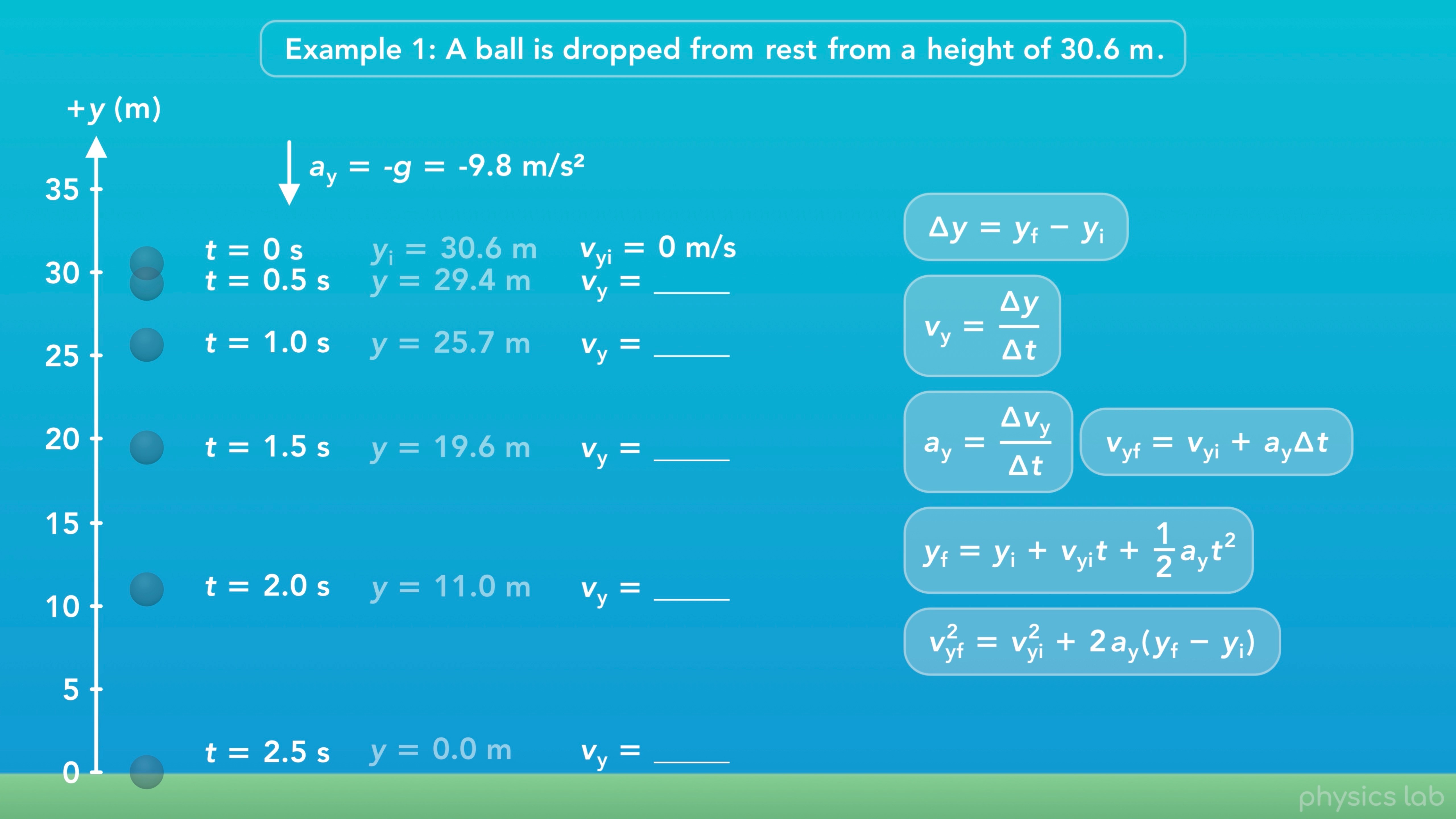 [Speaker Notes: Which equation can we use to find the velocity at each timepoint?]
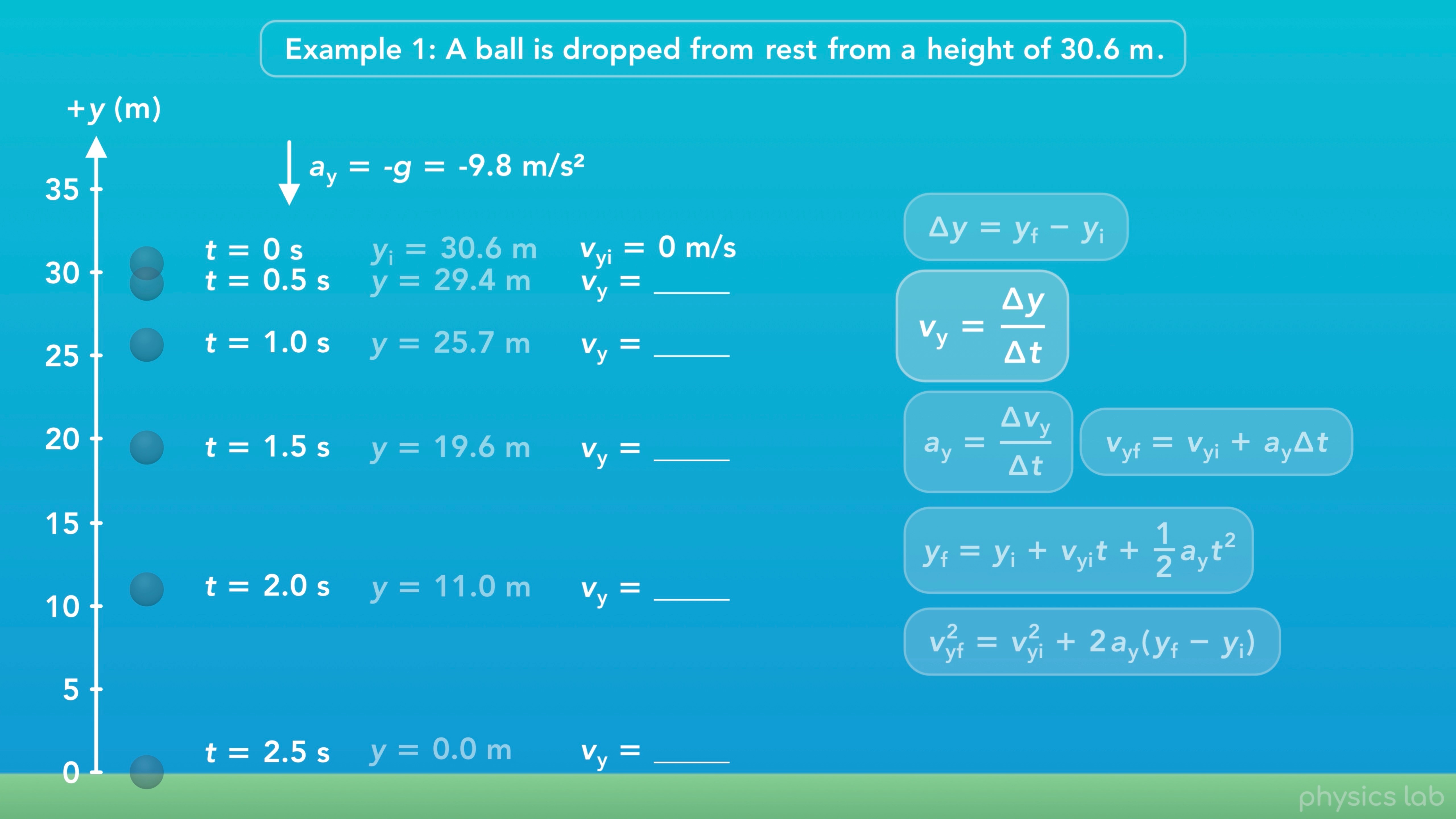 [Speaker Notes: Remember, this equation is for the average velocity, and it doesn’t tell us the velocity at some time if there’s acceleration.]
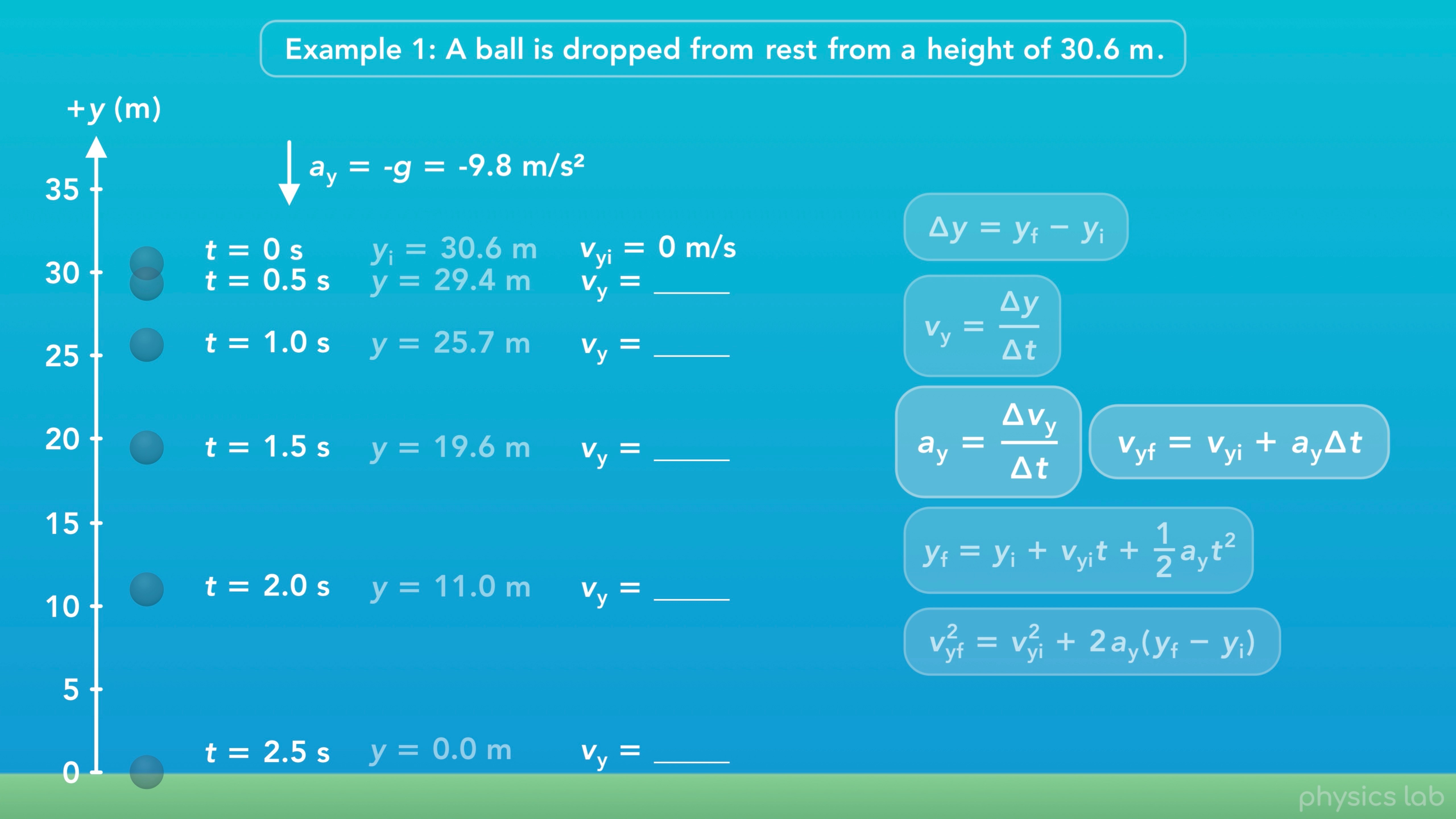 [Speaker Notes: We could use the equation for acceleration by plugging in the initial velocity, the acceleration, and each time.]
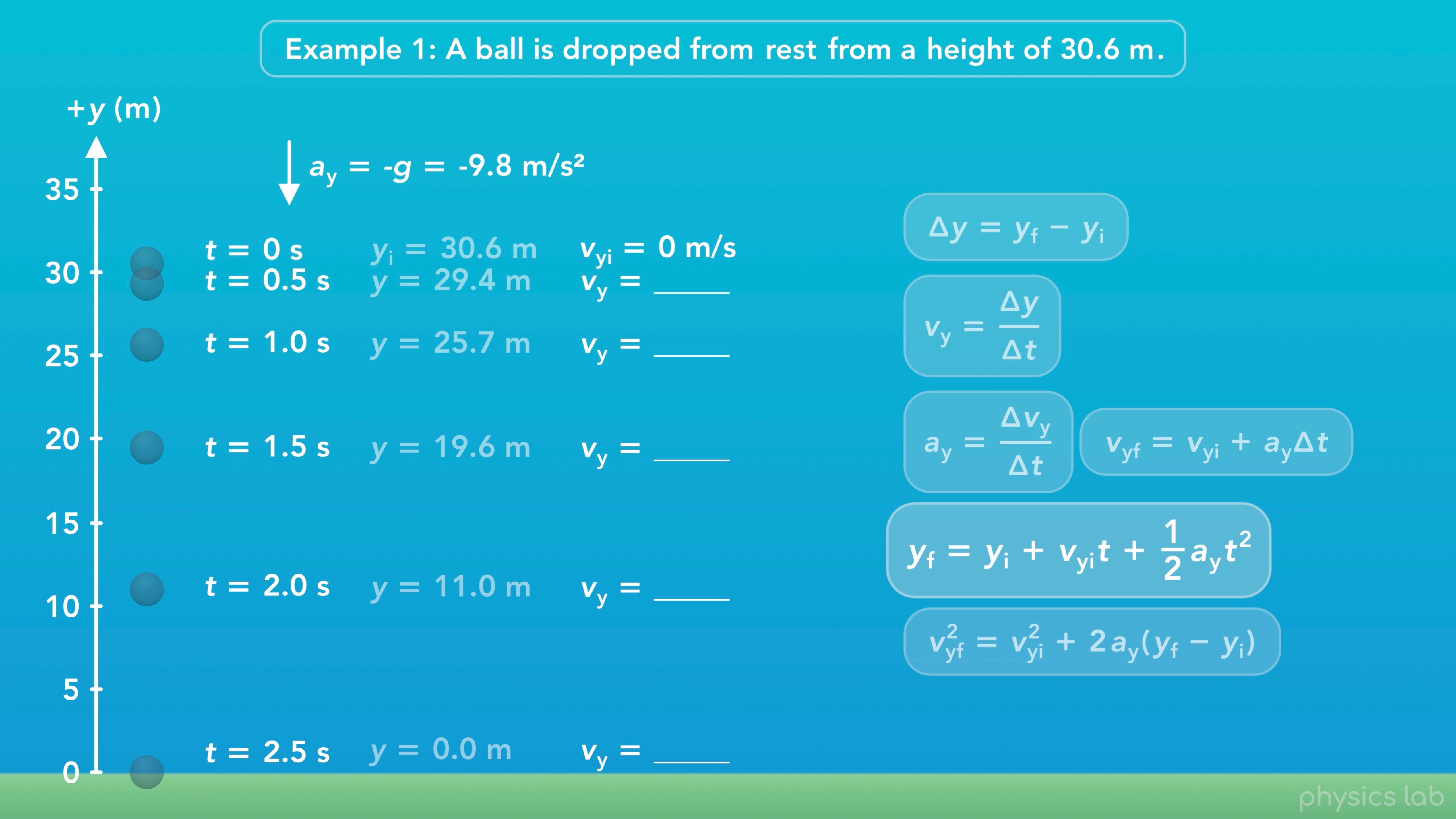 [Speaker Notes: We can’t use this equation to find the final velocity.]
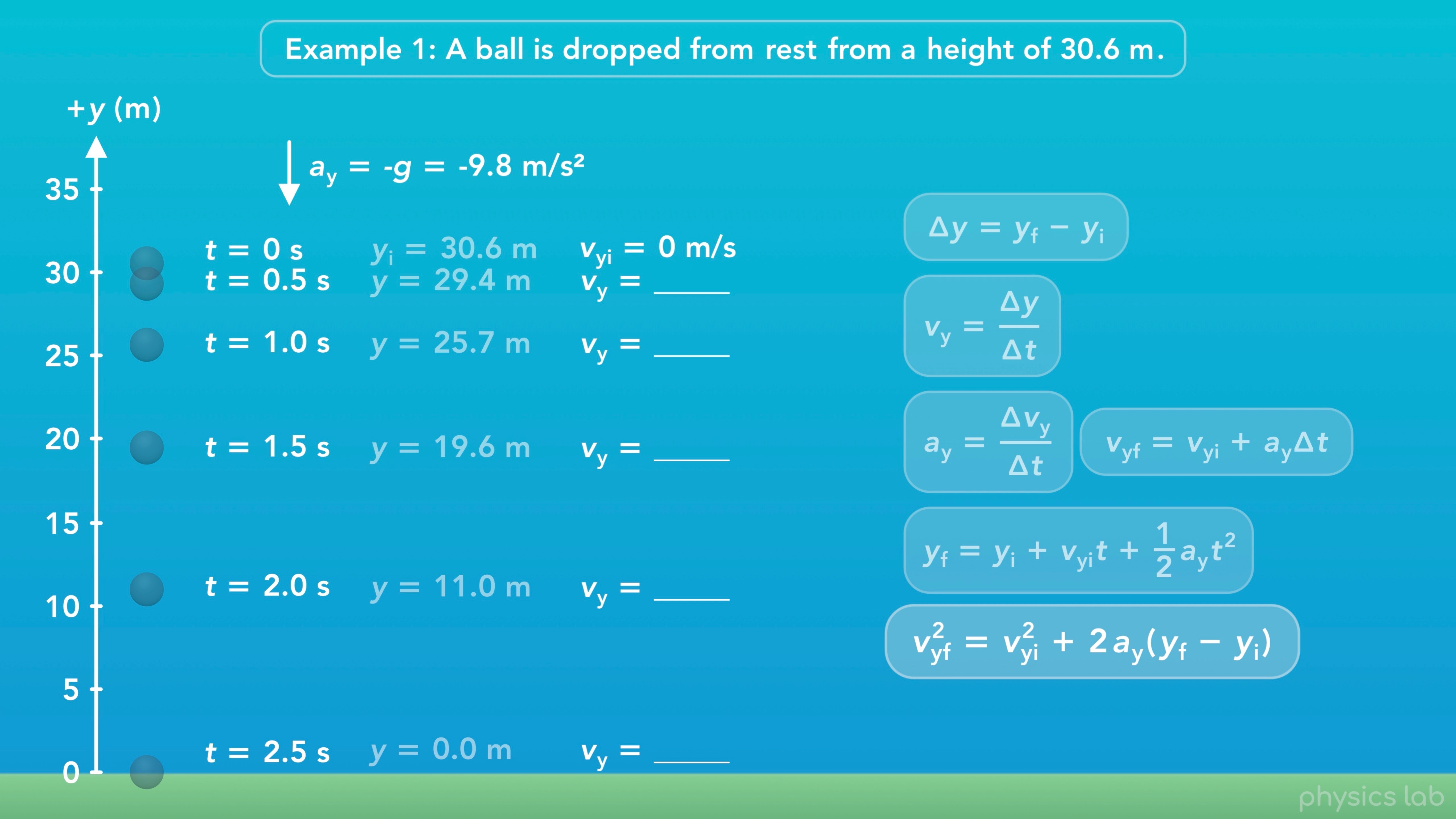 [Speaker Notes: Now that we have y values at each time, we could use this equation. However, we’d be plugging in values for y that we calculated and rounded, so the velocity we get won’t be as accurate.]
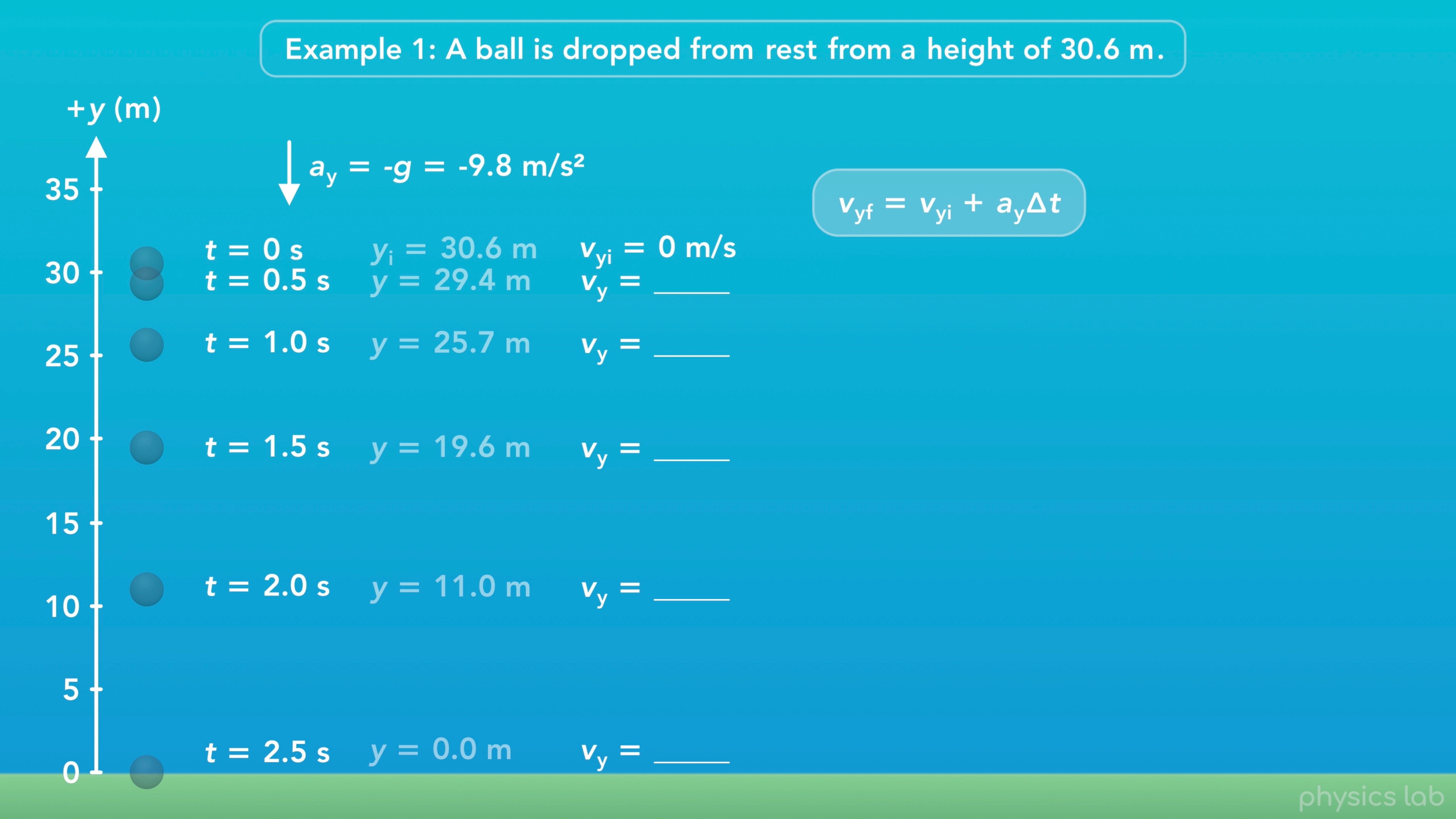 [Speaker Notes: So let’s use this equation and plug in the exact time values.]
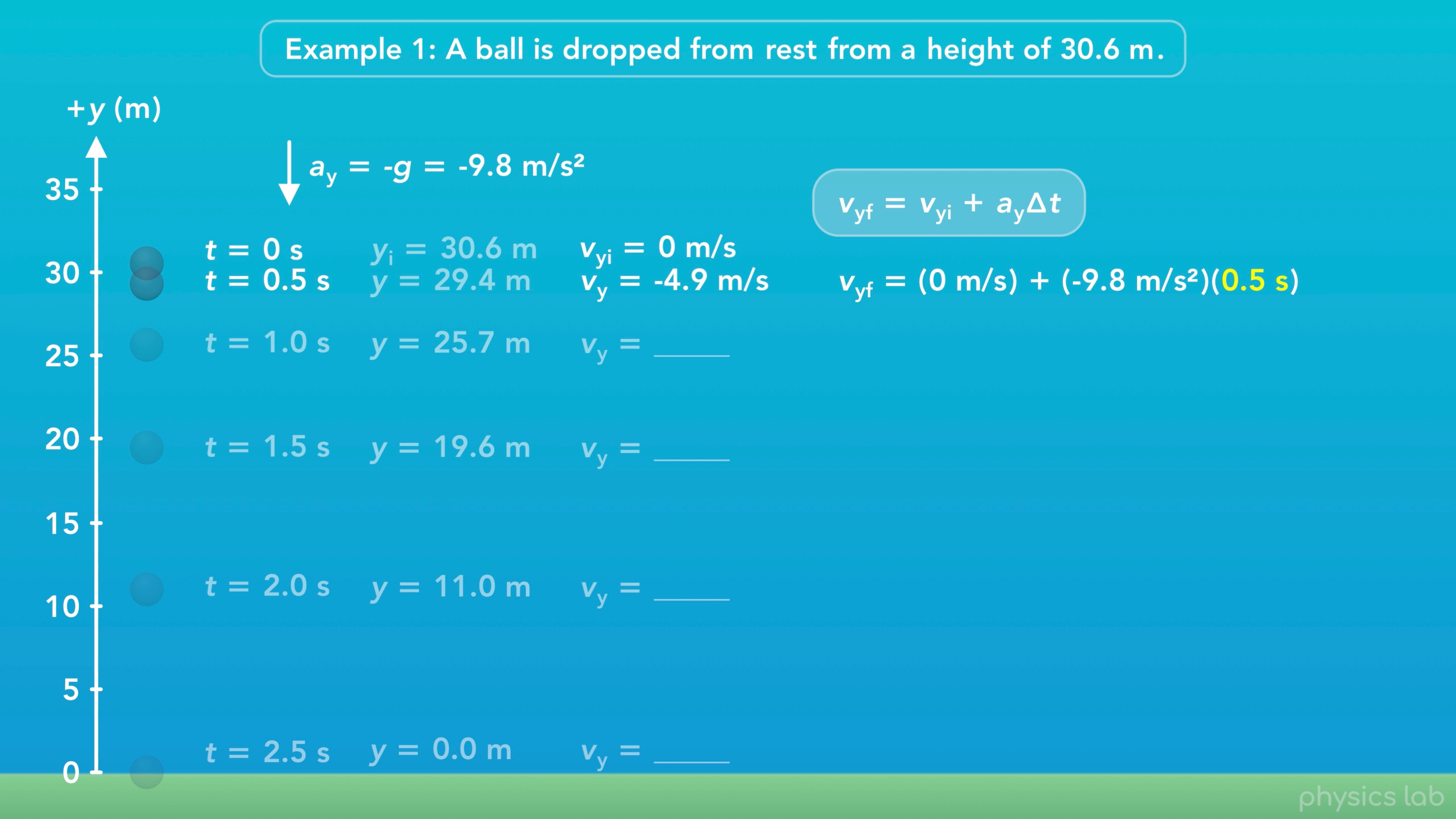 [Speaker Notes: At 0.5 seconds, we plug in 0 m/s for the initial velocity, negative 9.8 m/s^2 for the acceleration, and 0.5 seconds for the time. That gives us -4.9 m/s for the velocity at 0.5 seconds.]
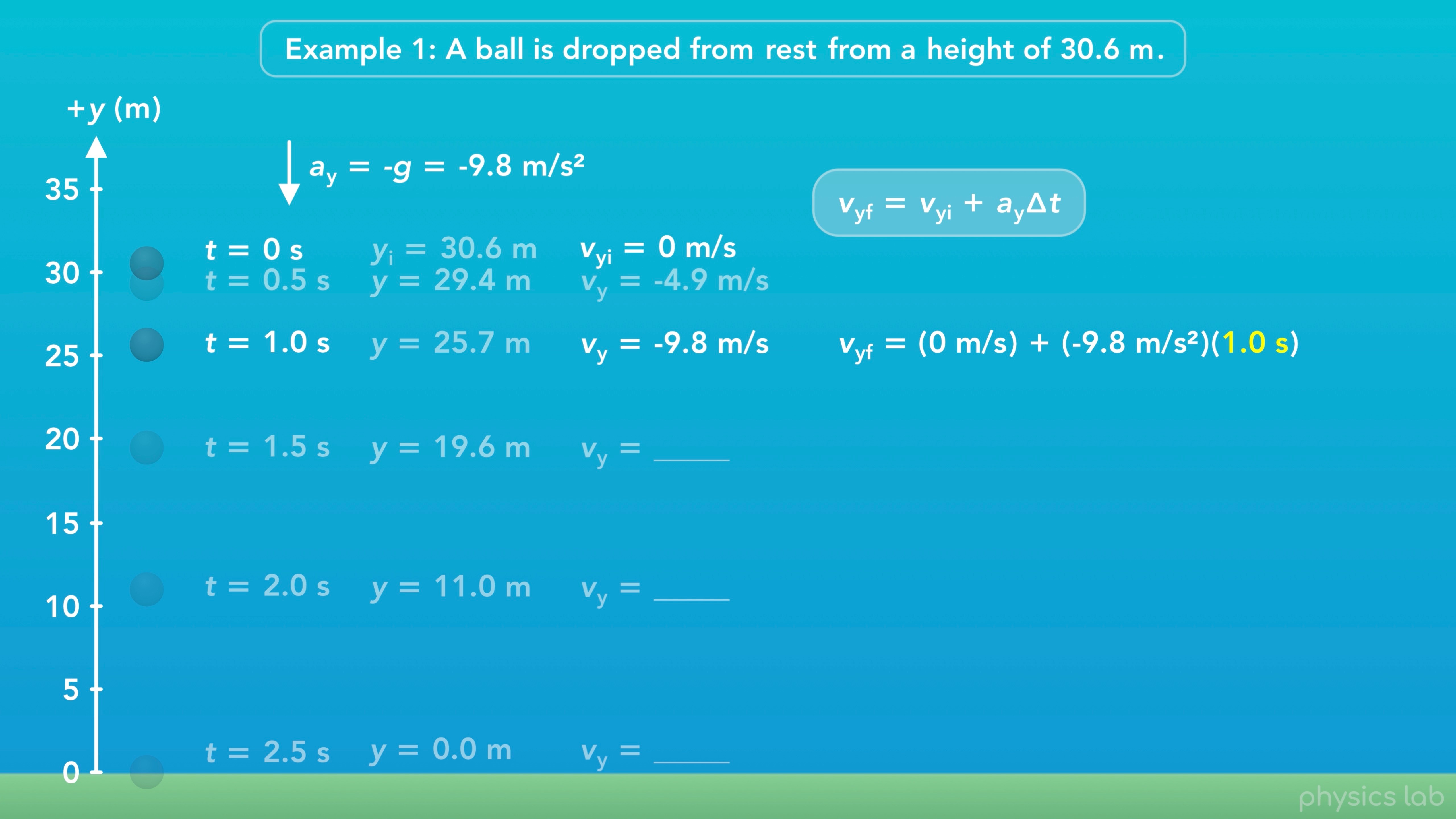 [Speaker Notes: At 1 second, the velocity is -9.8 m/s.]
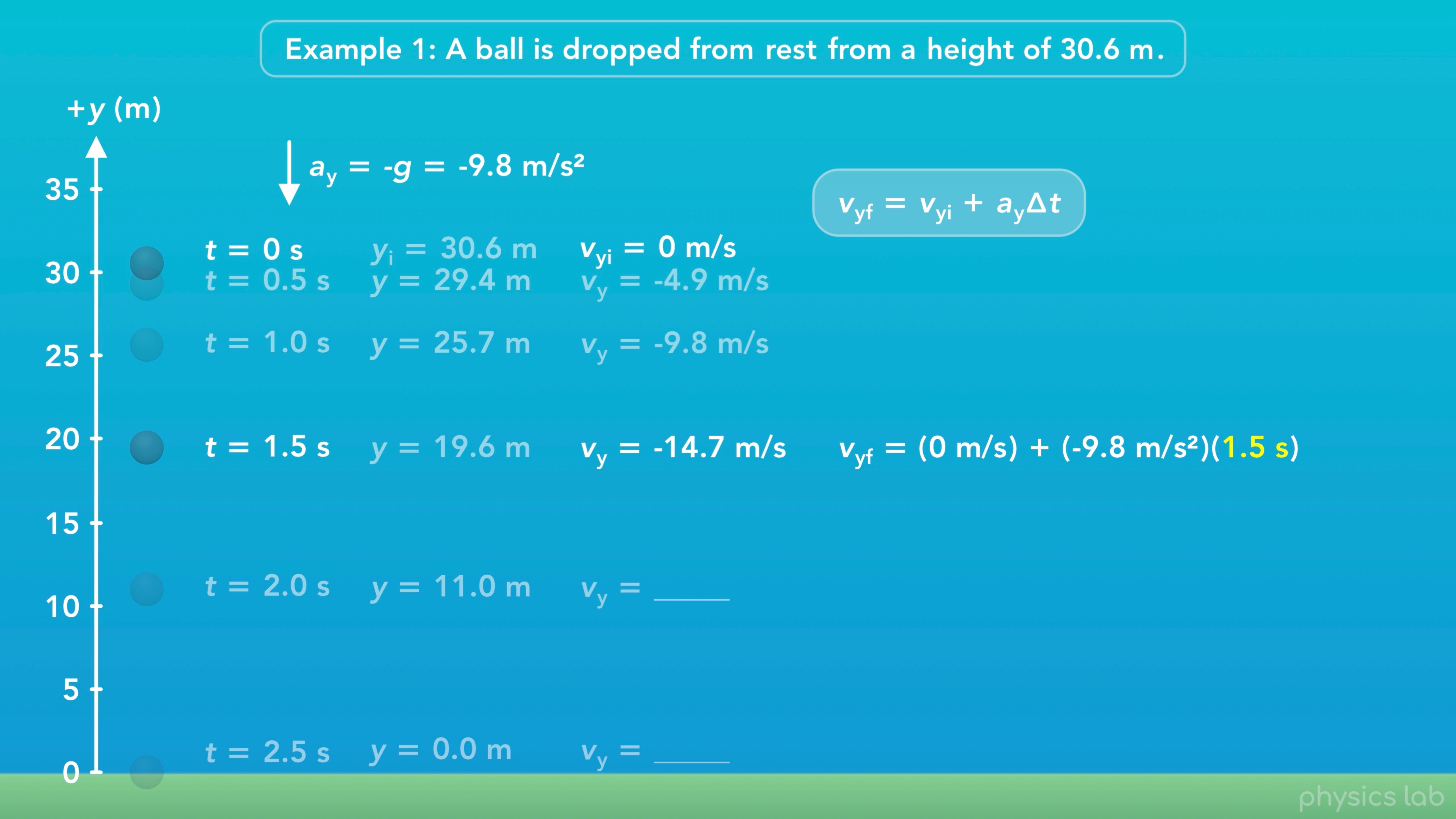 [Speaker Notes: At 1.5 seconds, it’s -14.7.]
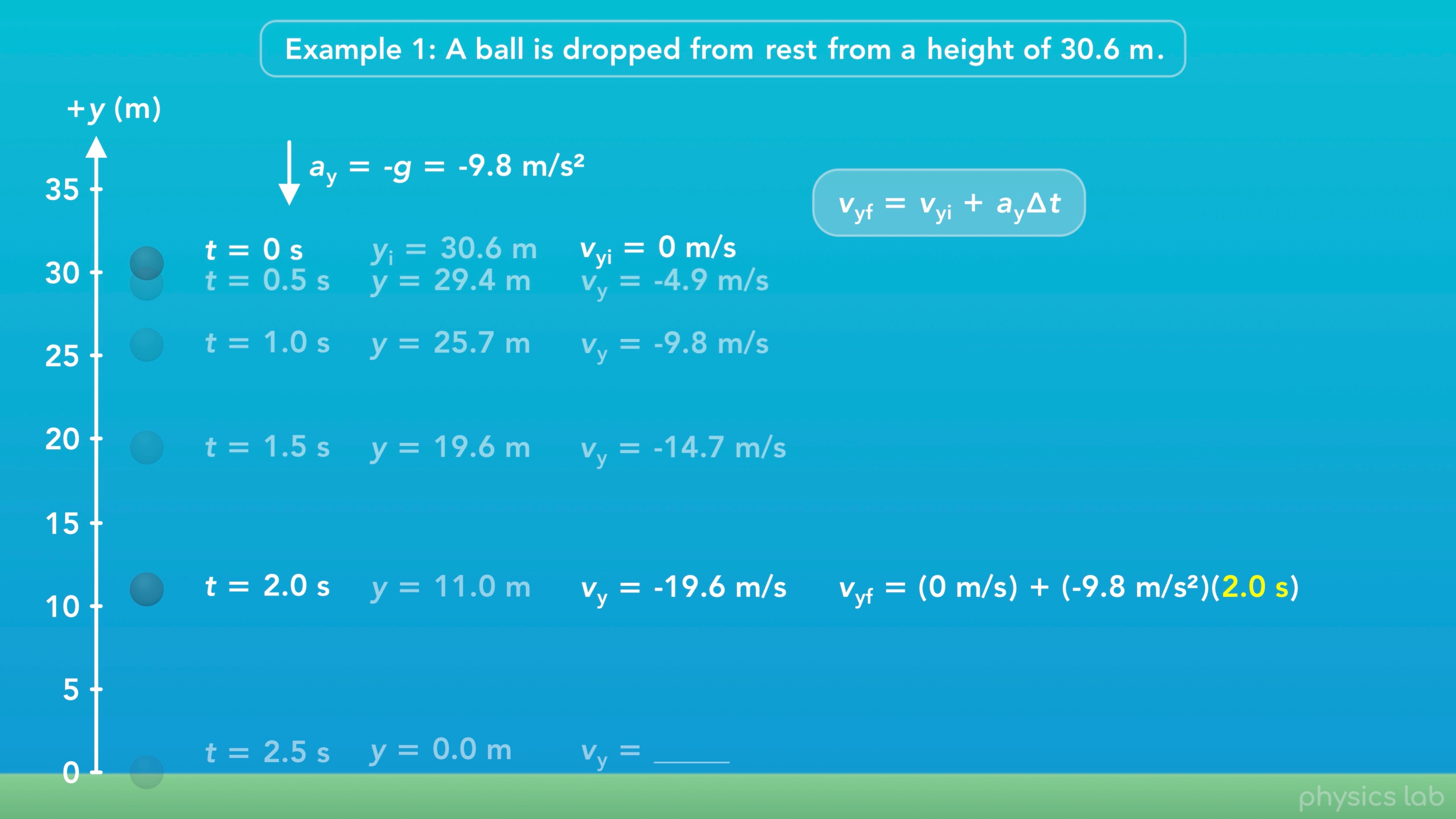 [Speaker Notes: At 2 seconds, it’s -19.6.]
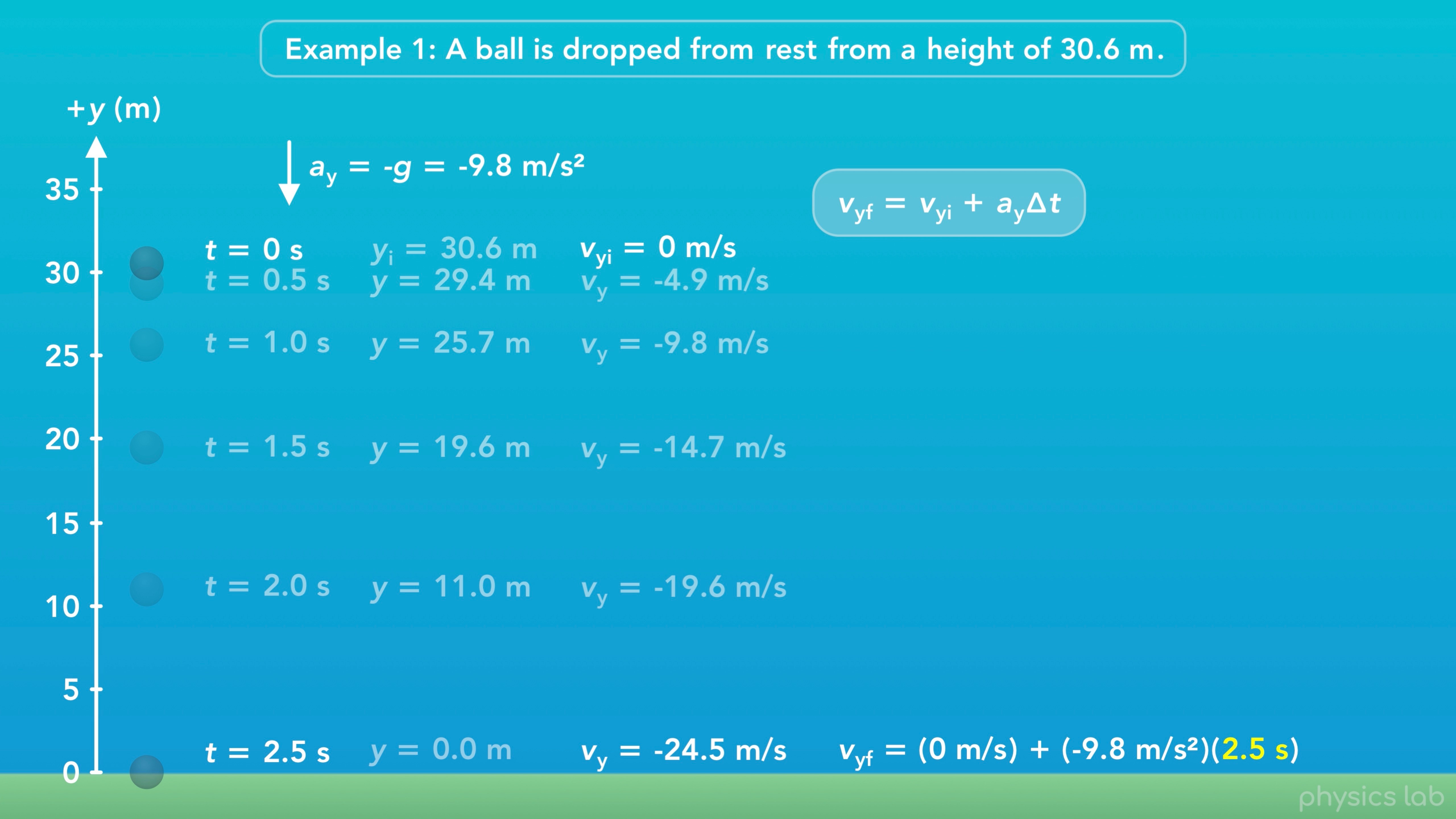 [Speaker Notes: And at 2.5 seconds, it’s -24.5.]
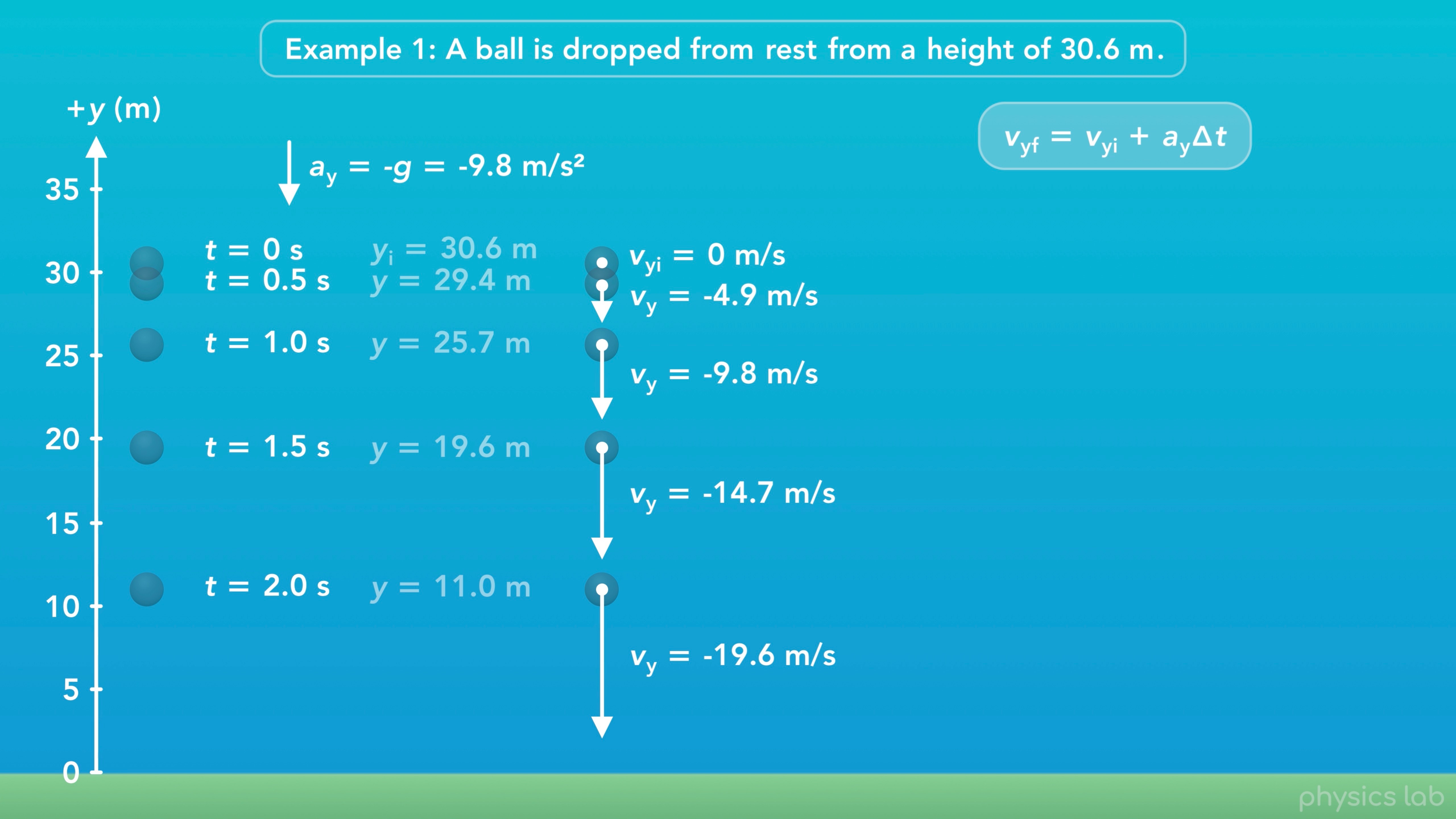 [Speaker Notes: So that’s the velocity of the ball at each timepoint. 

Here’s what the ball’s velocity vector would look like from 0 to 2 seconds. The velocities are negative because they point in the negative y direction. 

Notice how the magnitude of the velocity, and the length of the vector, increases as the ball falls.]
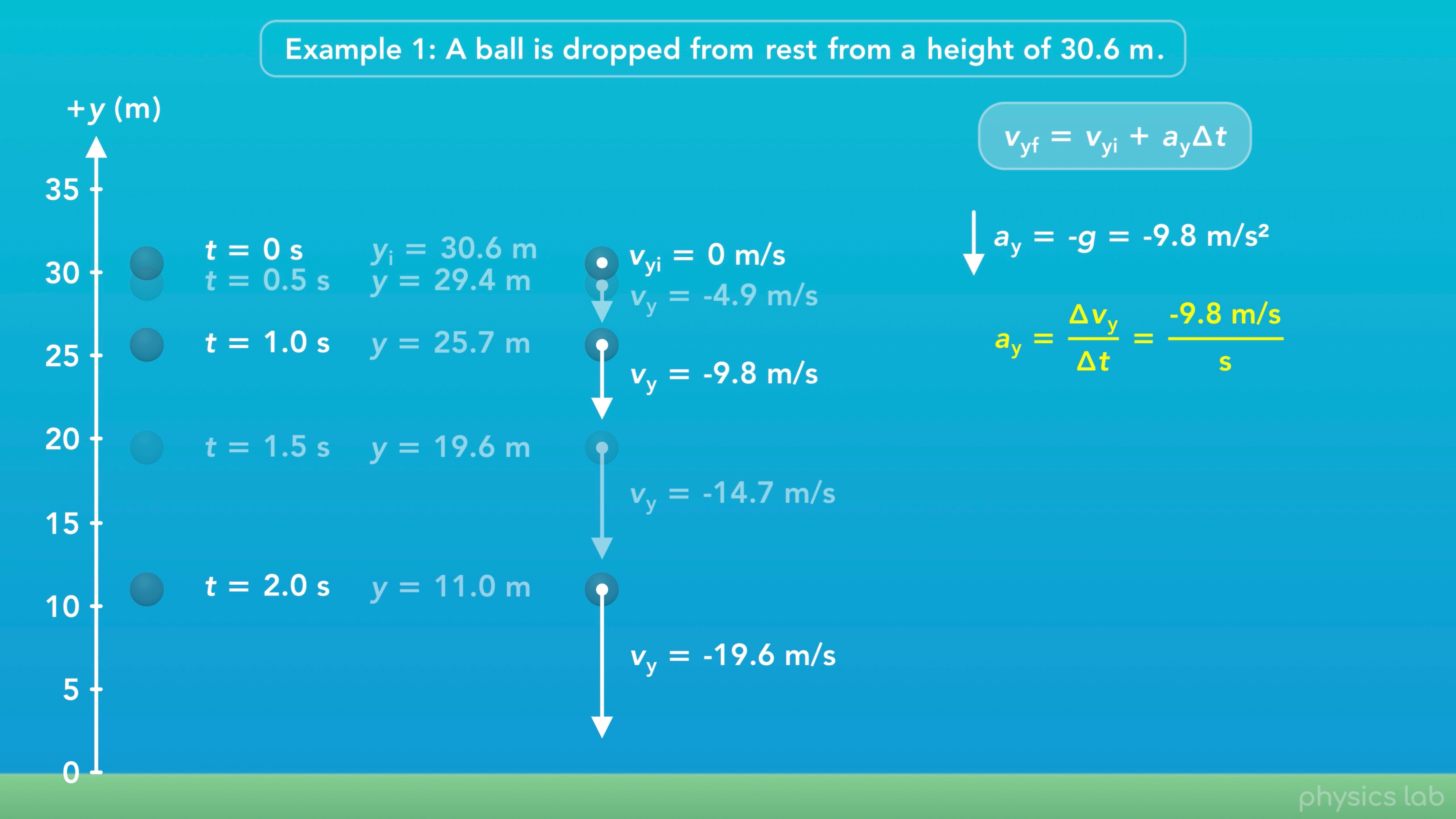 [Speaker Notes: At 1 second the velocity is -9.8 m/s, and at 2 seconds its twice that, -19.6. This is basically the definition of acceleration. The ball is accelerating at -9.8 m/s^2, so the velocity changes by -9.8 m/s, every second.]
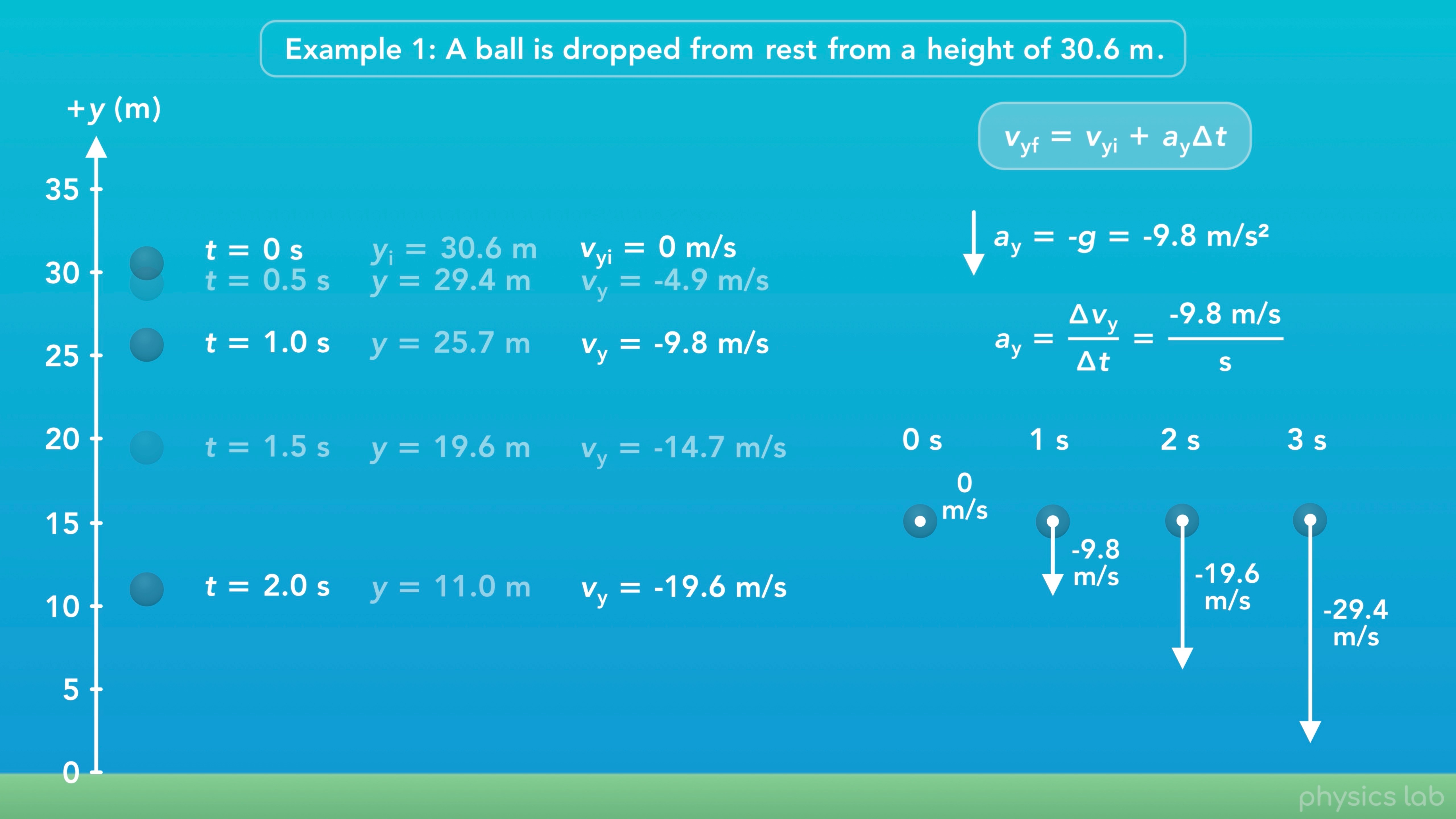 [Speaker Notes: If we line up the velocity vectors at each second we can see how they change over time.]
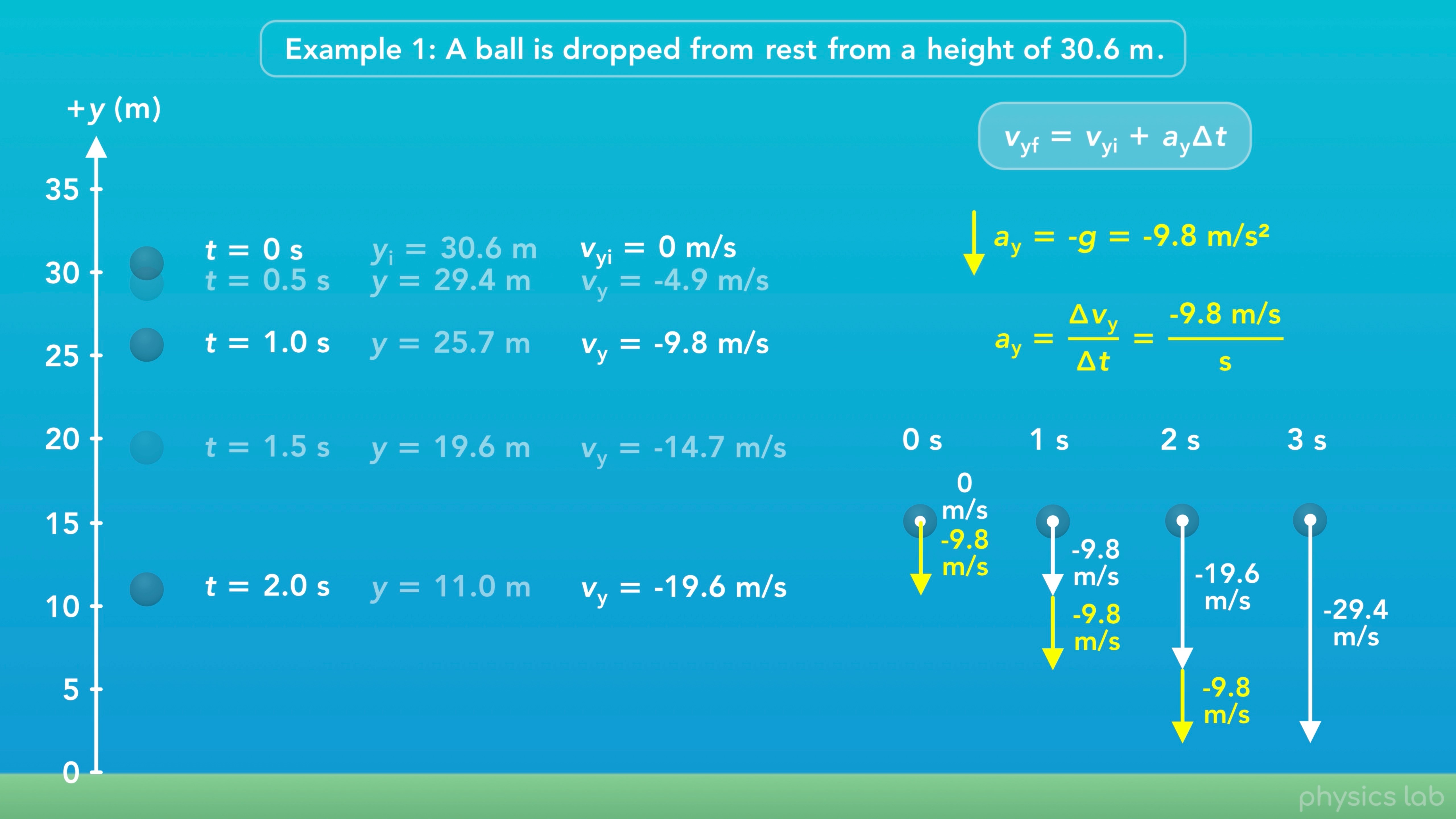 [Speaker Notes: That change between each second is the acceleration. The velocity vector increases in magnitude, or length, by 9.8 m/s, every second.]
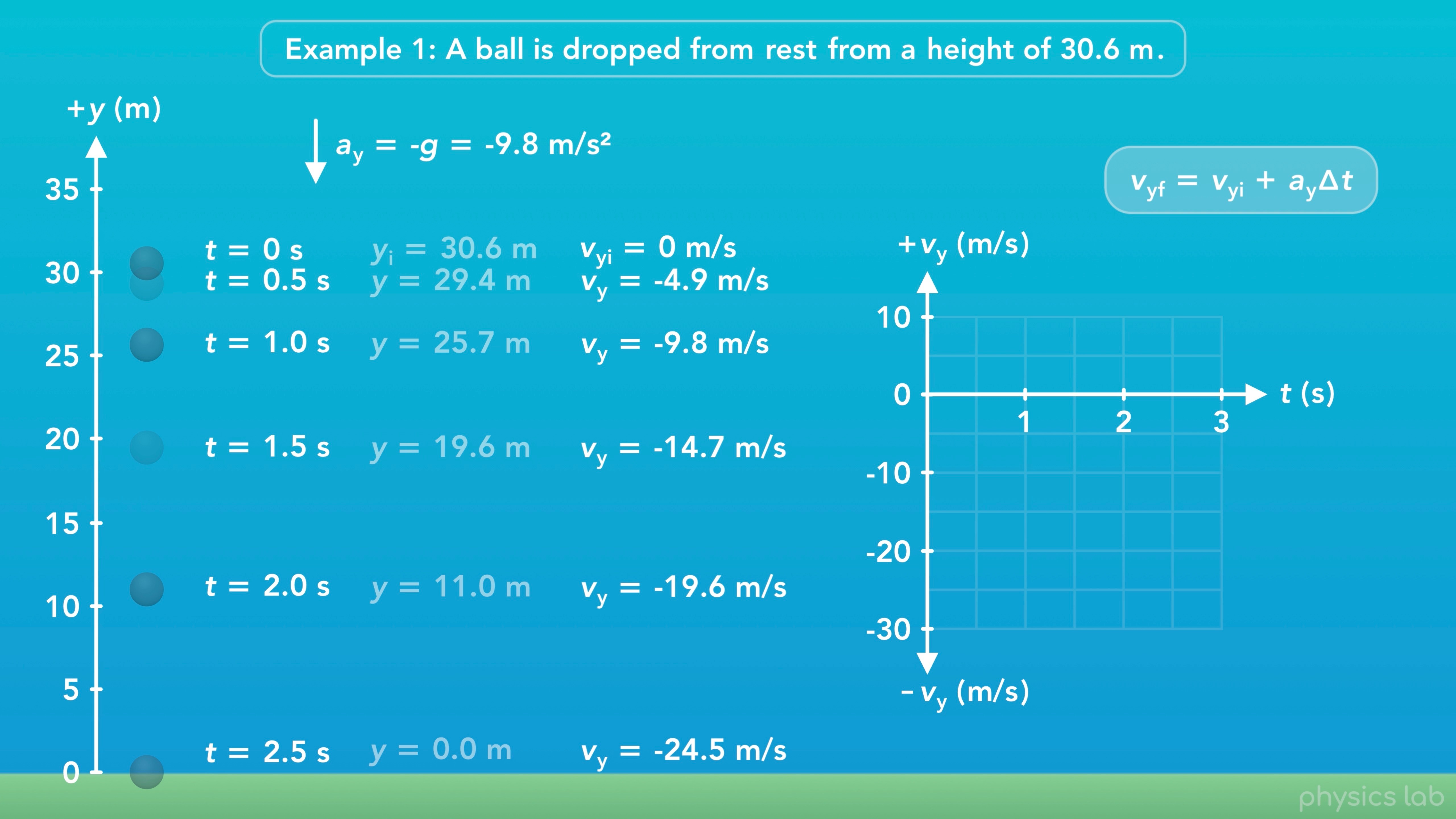 [Speaker Notes: Next, what would the velocity graph look like? The horizontal axis is always time, and now the vertical axis is the y velocity, in m/s, with positive values going up and negative values going down. So the vertical axis is not the height, it’s the velocity.]
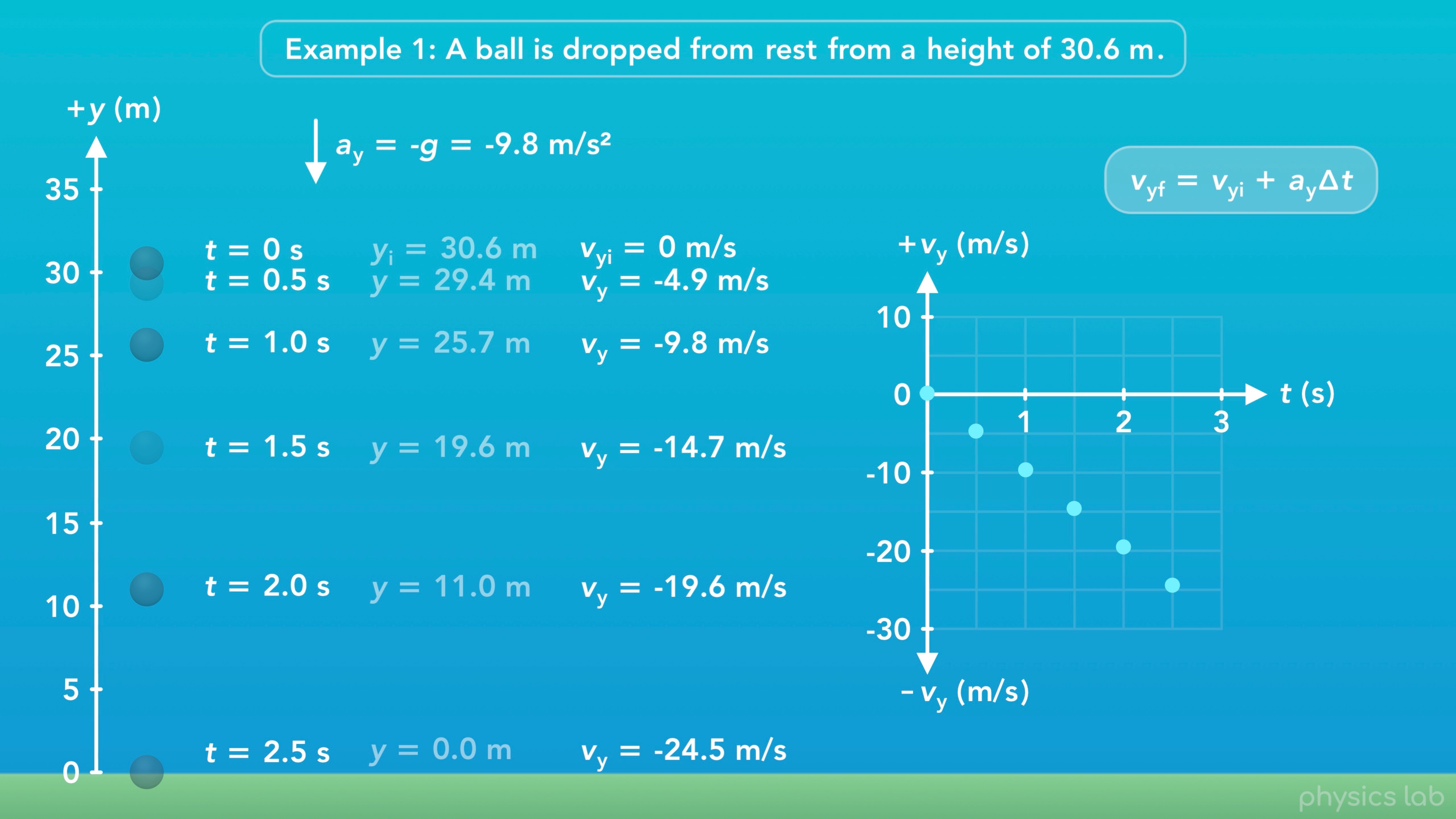 [Speaker Notes: Let’s plot the values that we found. The velocities are negative, so they’re below the horizontal axis.]
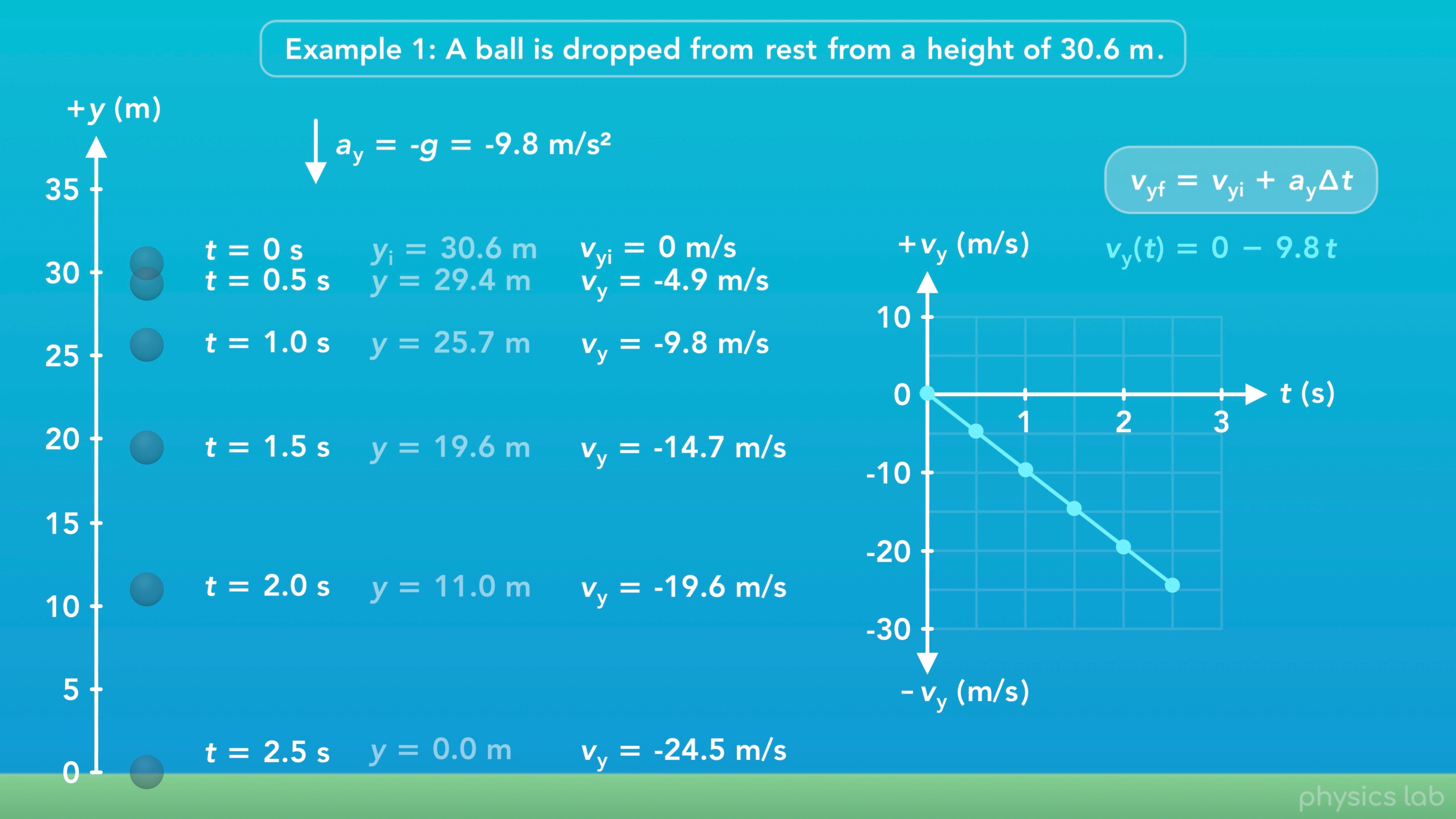 [Speaker Notes: If we graph the full curve as the ball falls, it looks like this. 

This time, the graph is a straight line. The velocity starts at zero and it has a negative slope. This is a graph of the kinematic equation we used to find the velocities, which is written here as “velocity as a function of time”.]
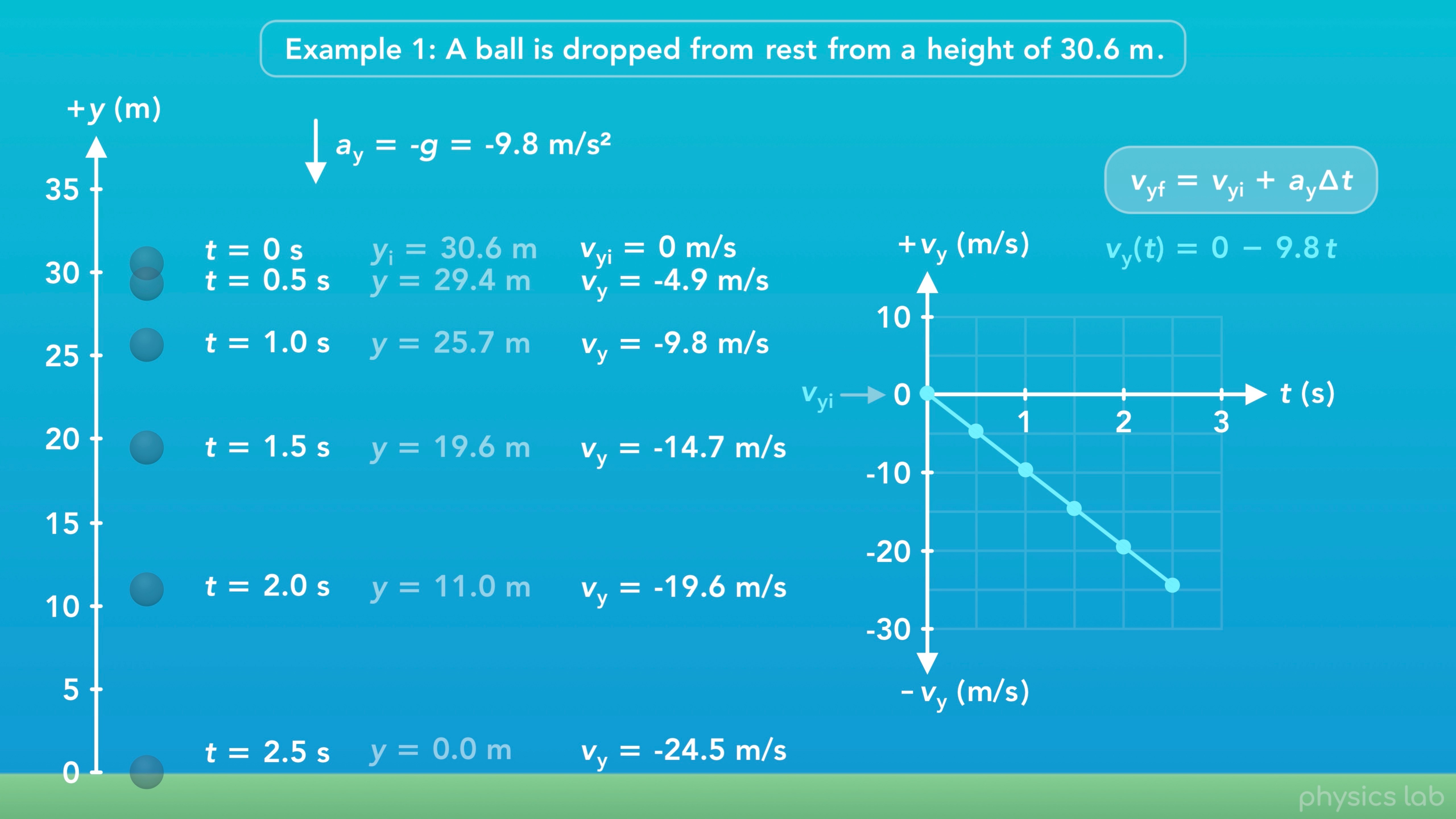 [Speaker Notes: The y-intercept is 0, which is the initial velocity.]
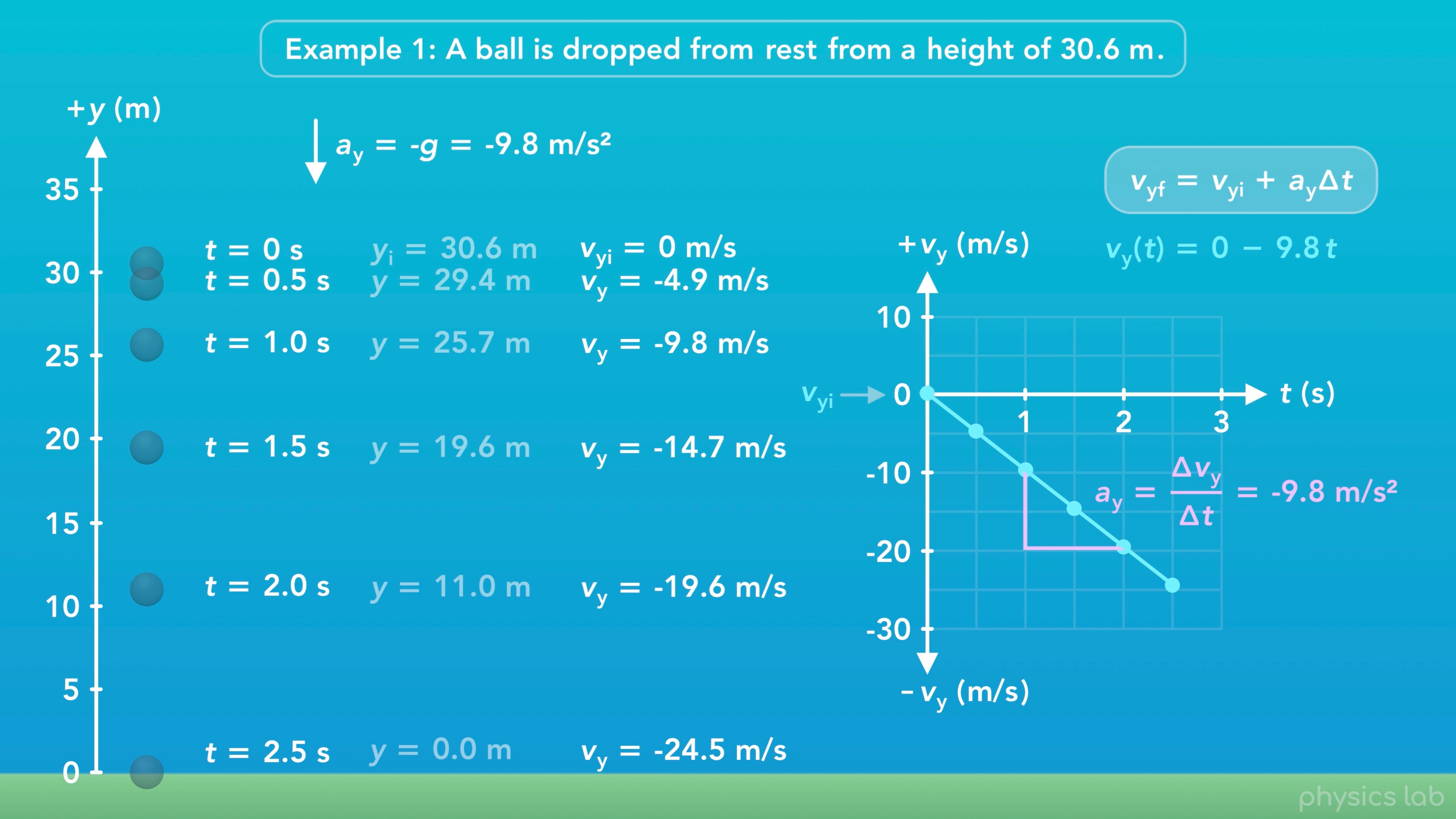 [Speaker Notes: The slope of the velocity graph is the acceleration, the change in velocity over the change in time. After each second, the velocity decreases by 9.8 m/s (or we could say it increases in the negative direction).]
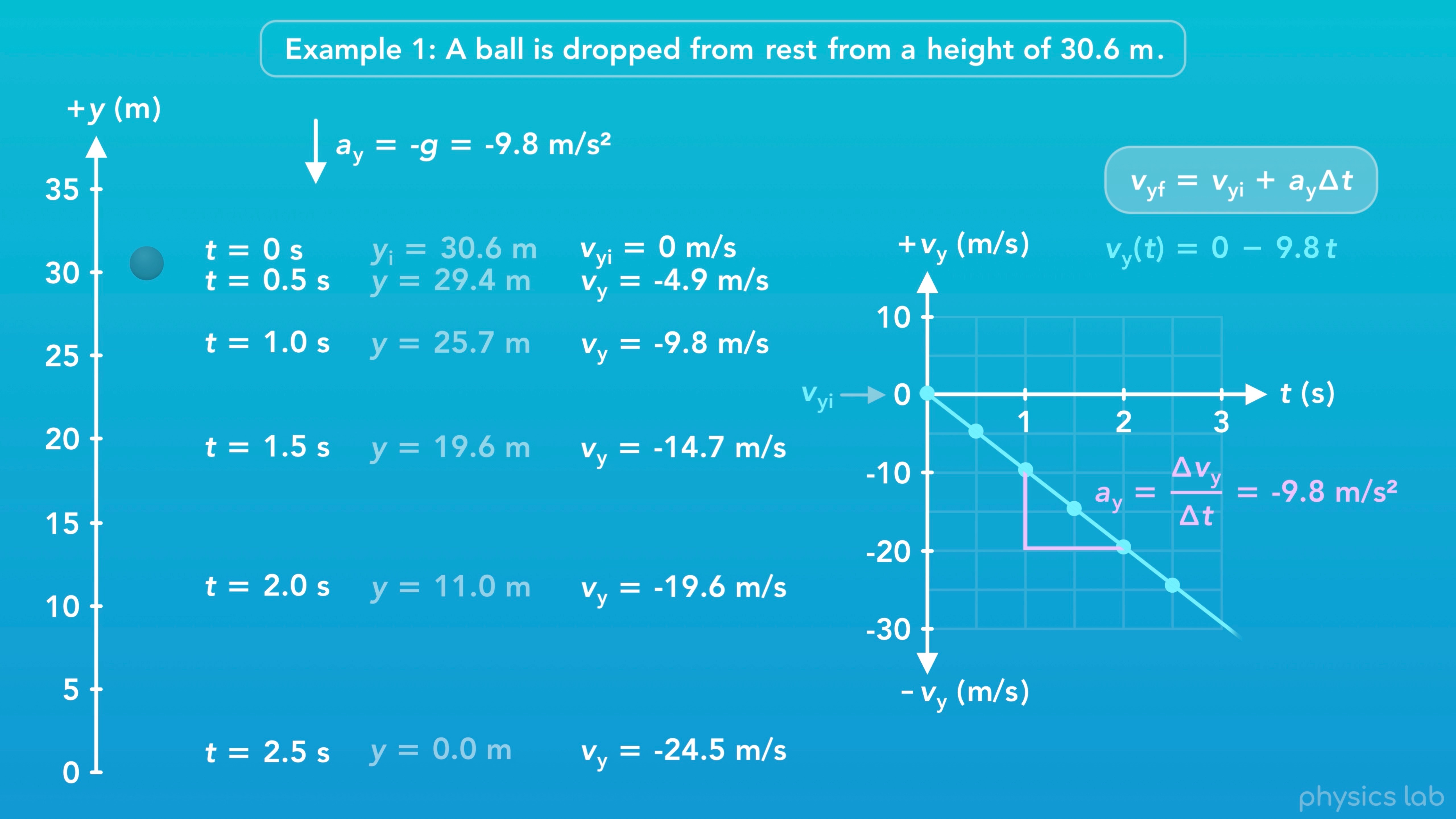 [Speaker Notes: And the velocity would keep increasing in the negative direction if the ground wasn’t there to stop the motion.]
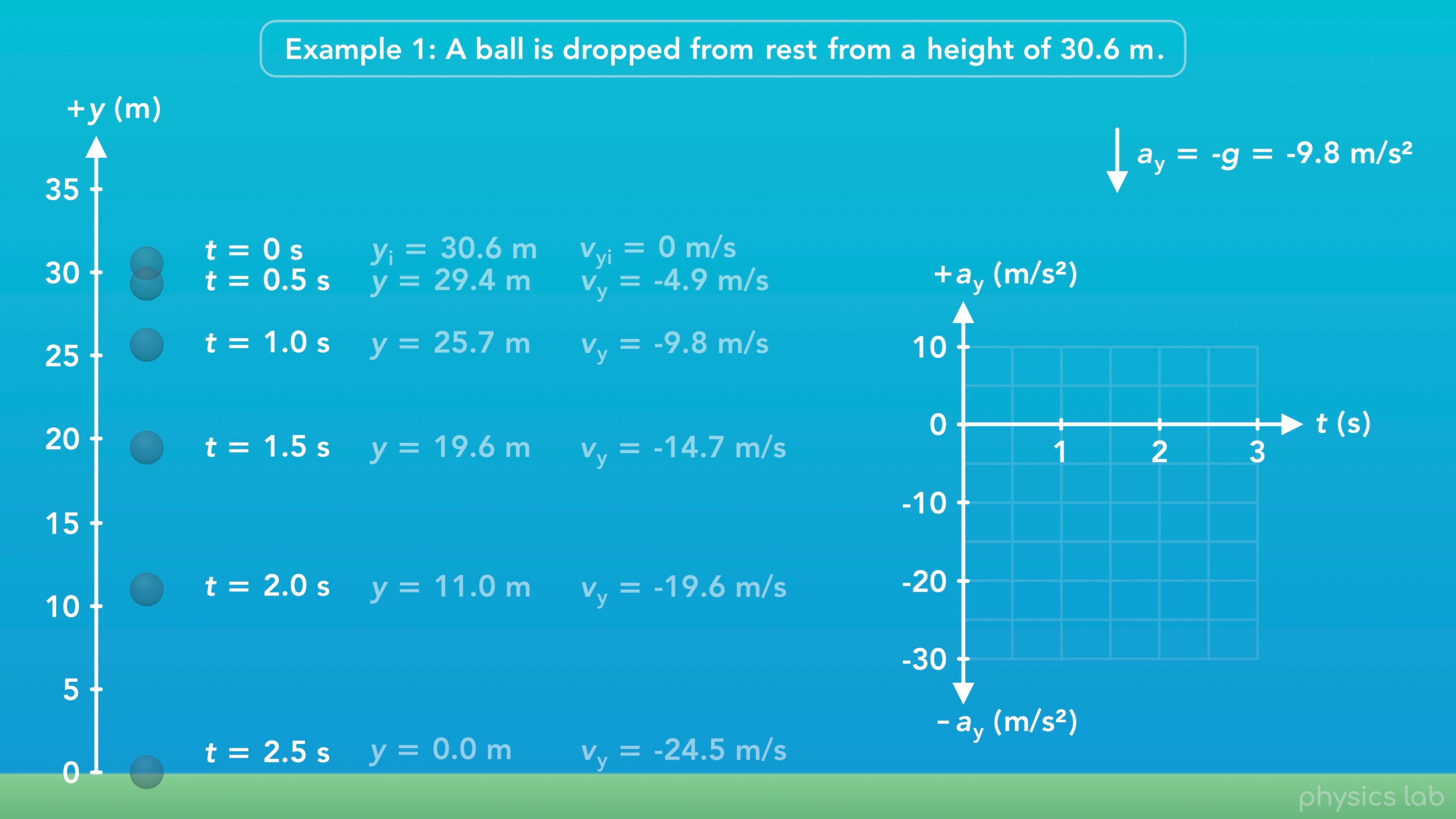 [Speaker Notes: Finally, what would the acceleration graph look like?

The horizonal axis is time, and the vertical axis is acceleration in m/s^2.]
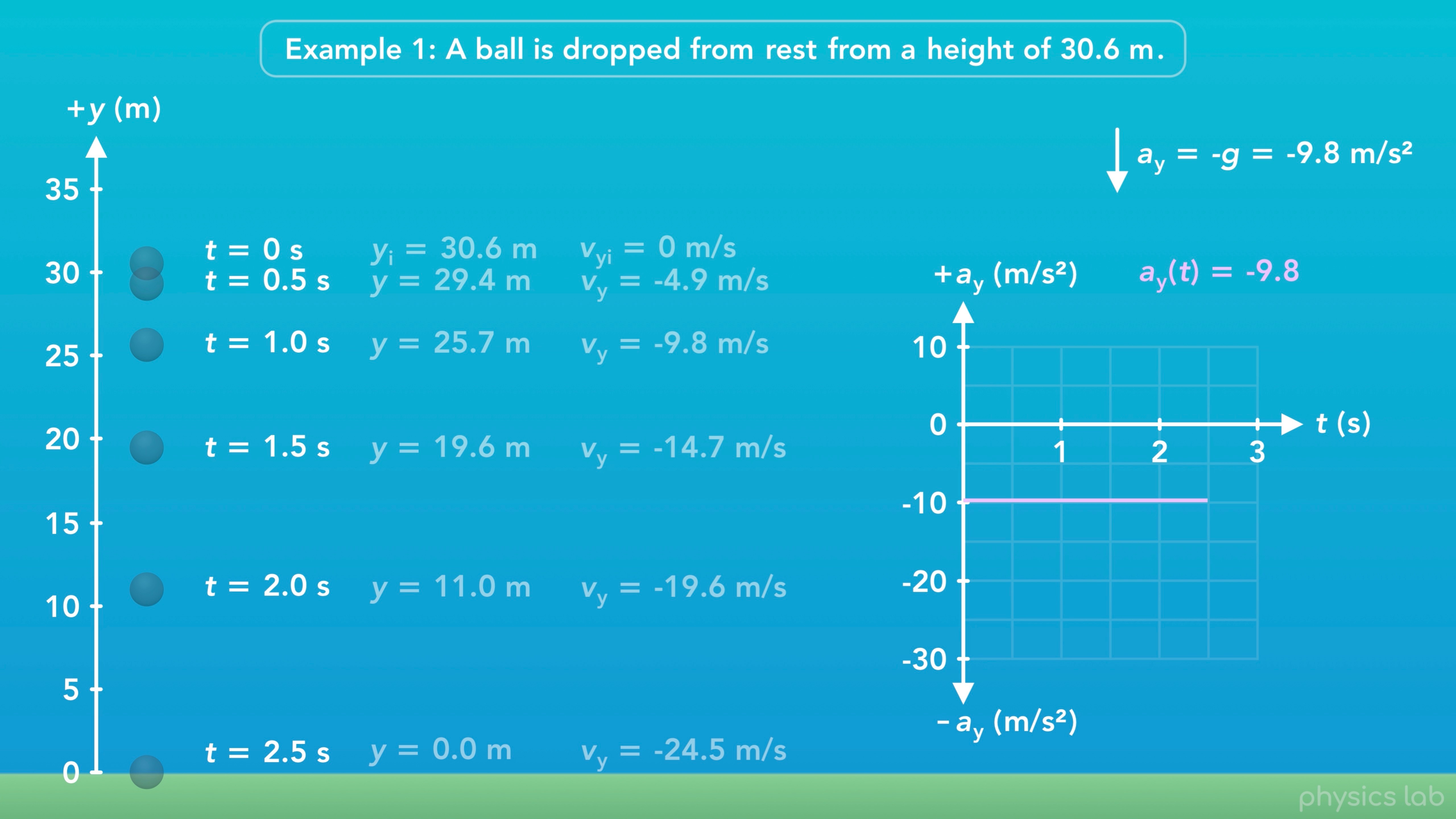 [Speaker Notes: In this course, we’re only gonna deal with motion where the acceleration is constant. 

In projectile motion, the acceleration vs time graph looks like this. It’s a constant -9.8 m/s^2 the entire time. It’s negative because we chose up to be positive. 

Written out like this, acceleration as a function of time is just a constant value. The variable t doesn’t appear on the right because acceleration does not depend on time, it’s always the same value.]
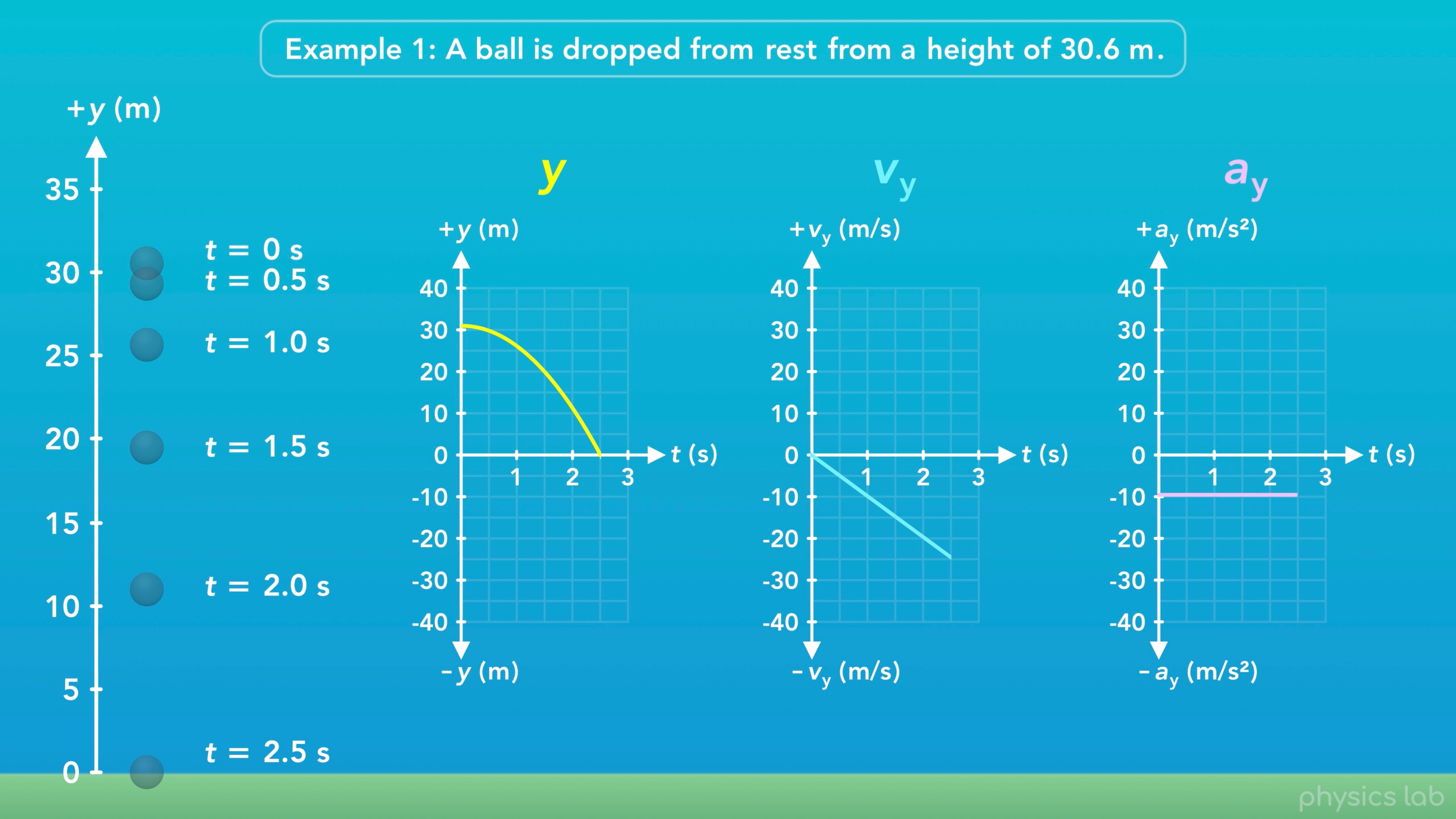 [Speaker Notes: Now let’s look at the position, velocity and acceleration graphs together. Keep in mind that the vertical axes represent different things and use different units.]
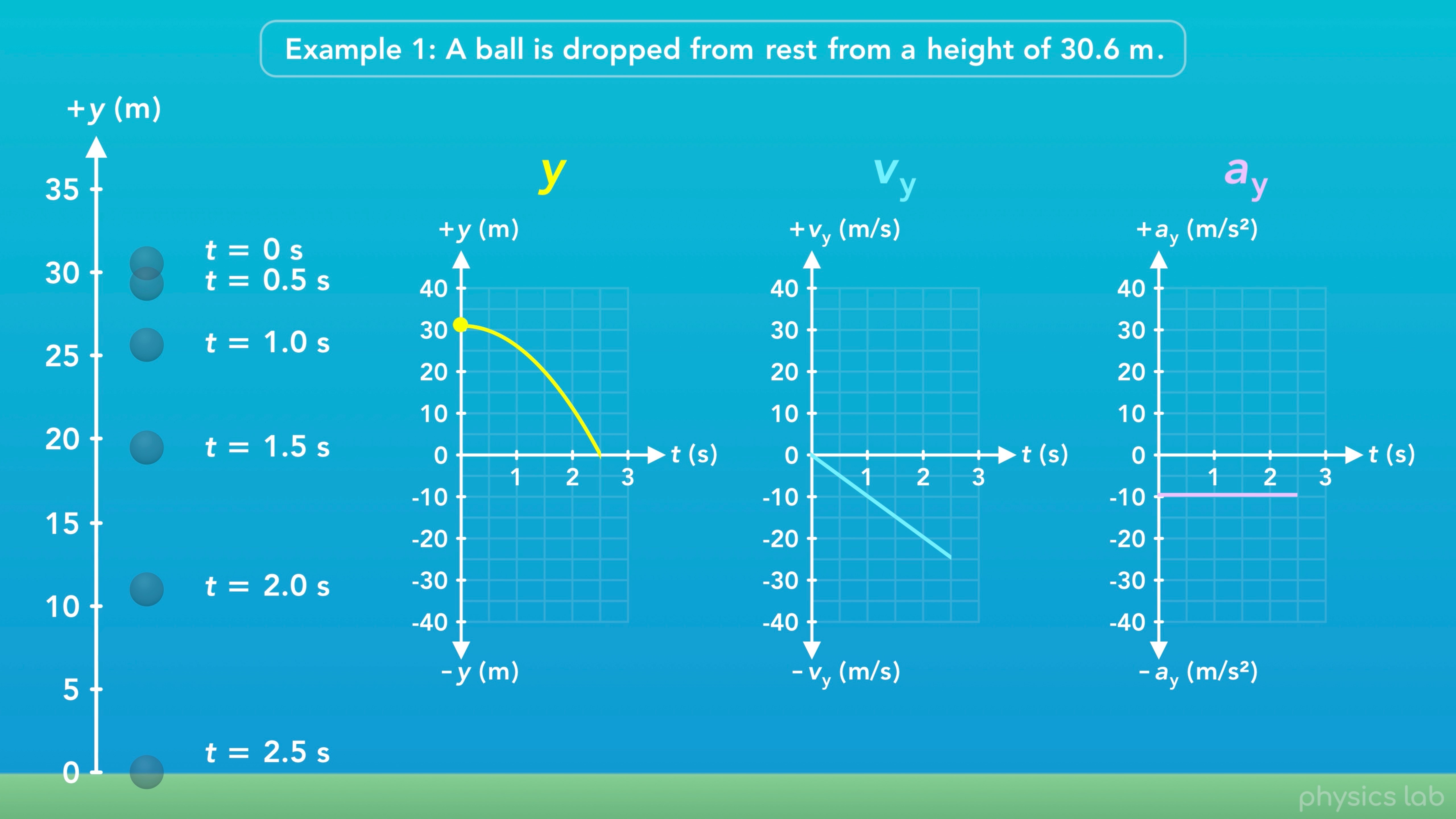 [Speaker Notes: The y position starts at 30.6 m and decreases over time as the ball falls.]
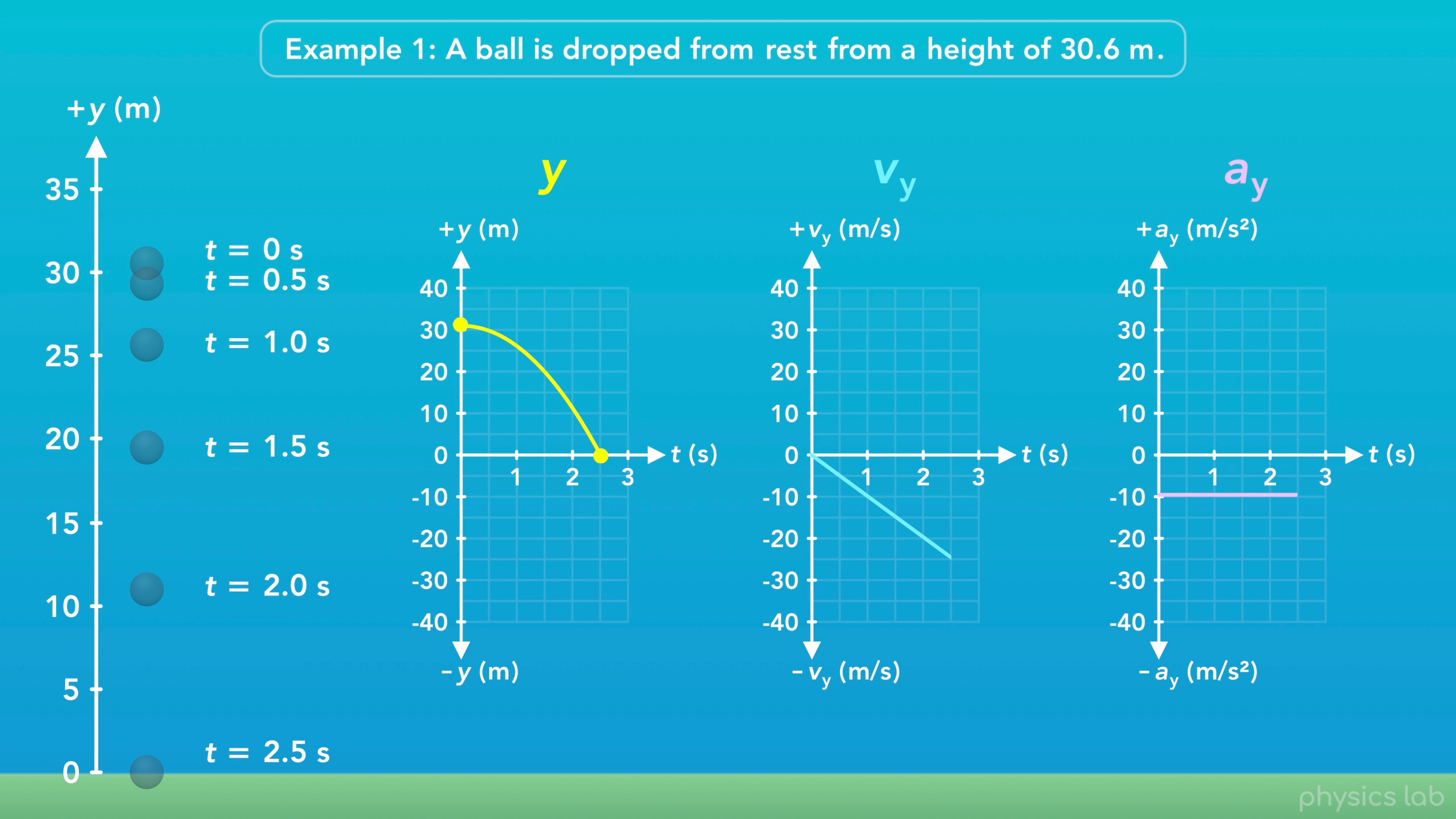 [Speaker Notes: The ball hits the ground when y = 0.]
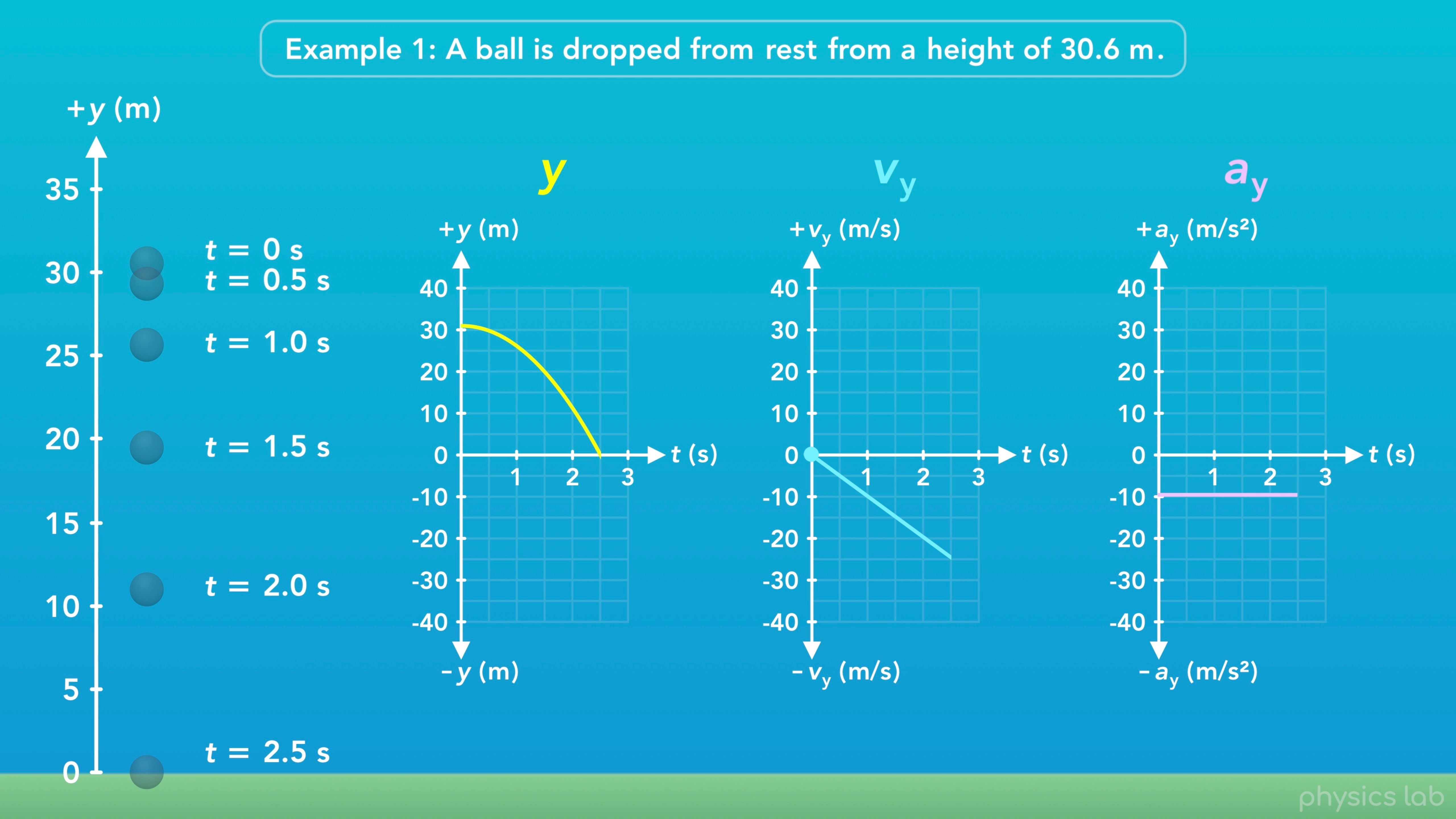 [Speaker Notes: The velocity starts at 0 m/s, because the ball is dropped from rest, and the velocity increases in the negative direction over time because it’s speeding up in the negative y direction.

And the acceleration is -9.8 m/s^2 the whole time.]
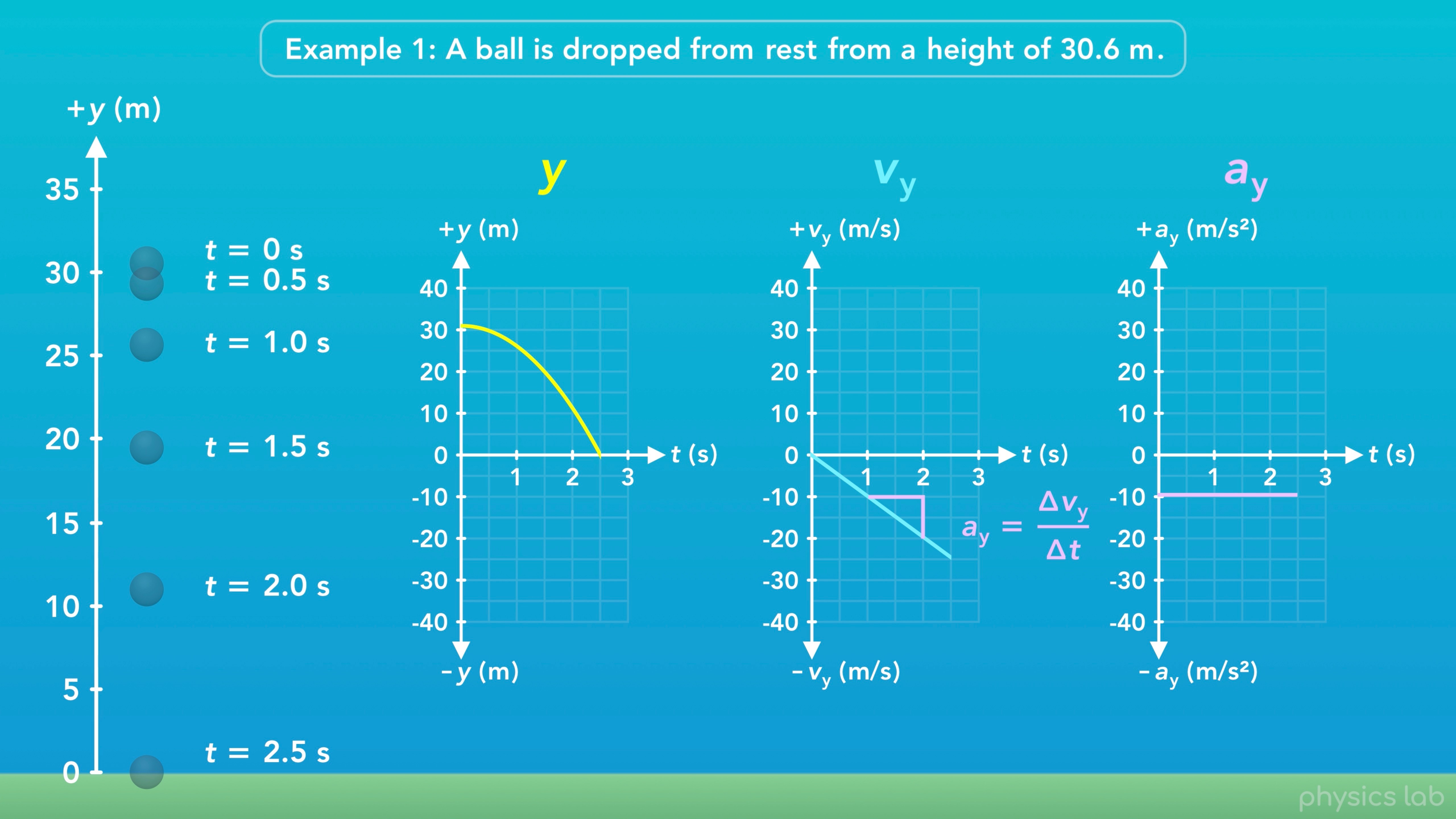 [Speaker Notes: The slope of the velocity graph is the acceleration, the change in velocity over the change in time. The acceleration is constant, so the slope of the velocity graph is constant, which is why it’s a straight line.]
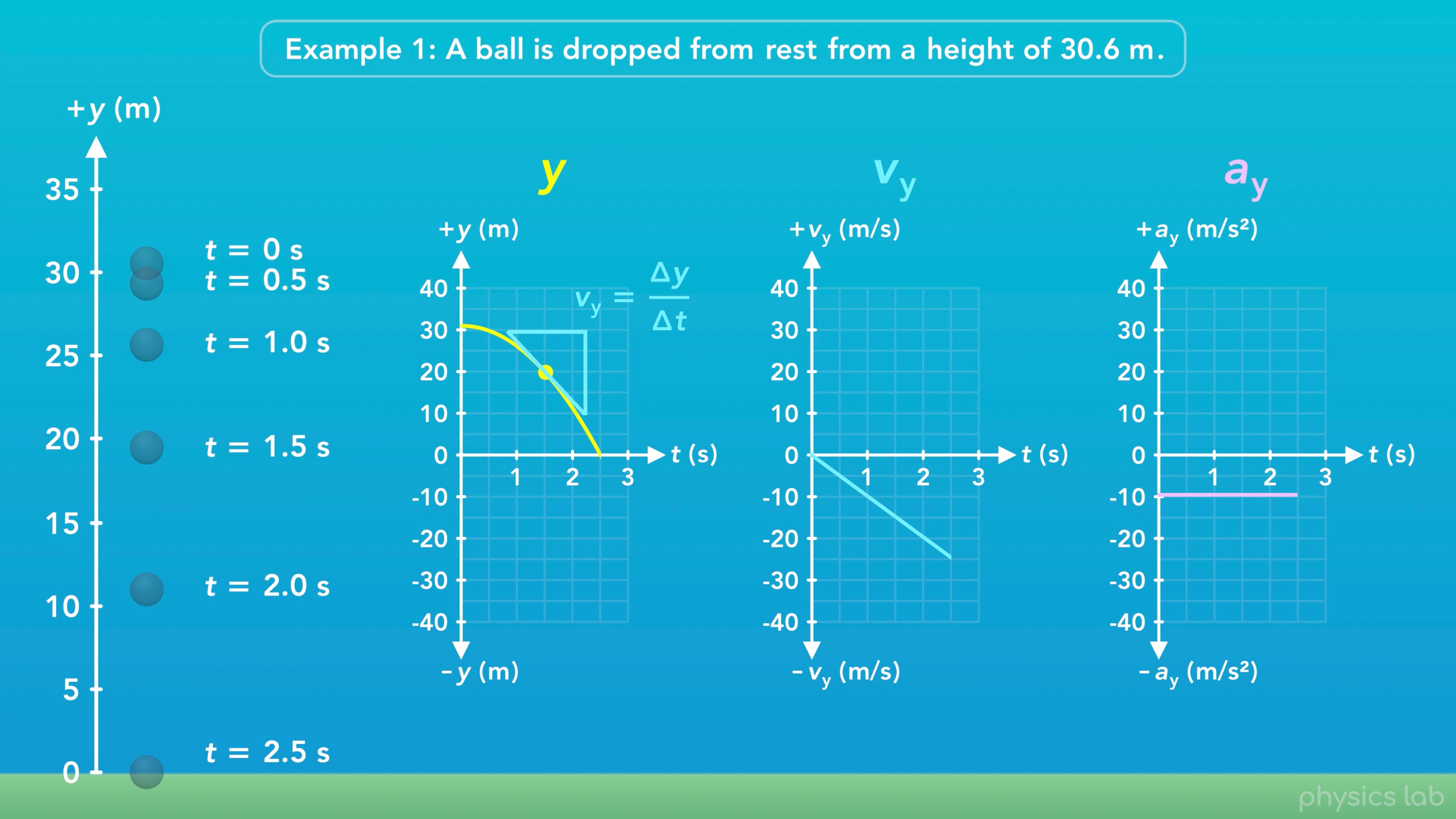 [Speaker Notes: The slope of the position graph is the velocity, the change in position over the change in time. The slope of the curve (or the slope of a line tangent to the curve) is the velocity at that time.]
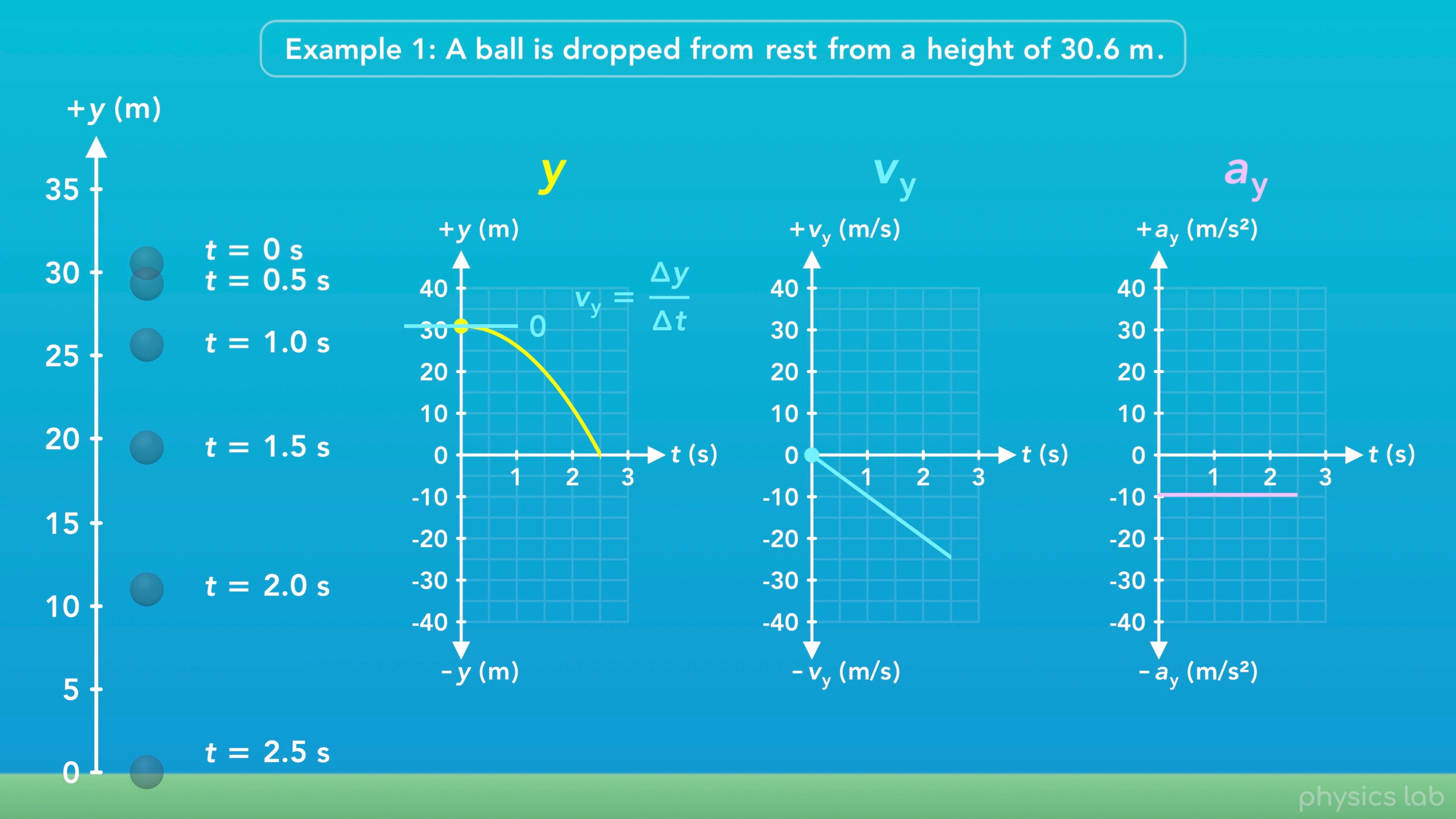 [Speaker Notes: At t = 0 seconds, the slope of the position graph is 0, and the initial velocity is 0 m/s.]
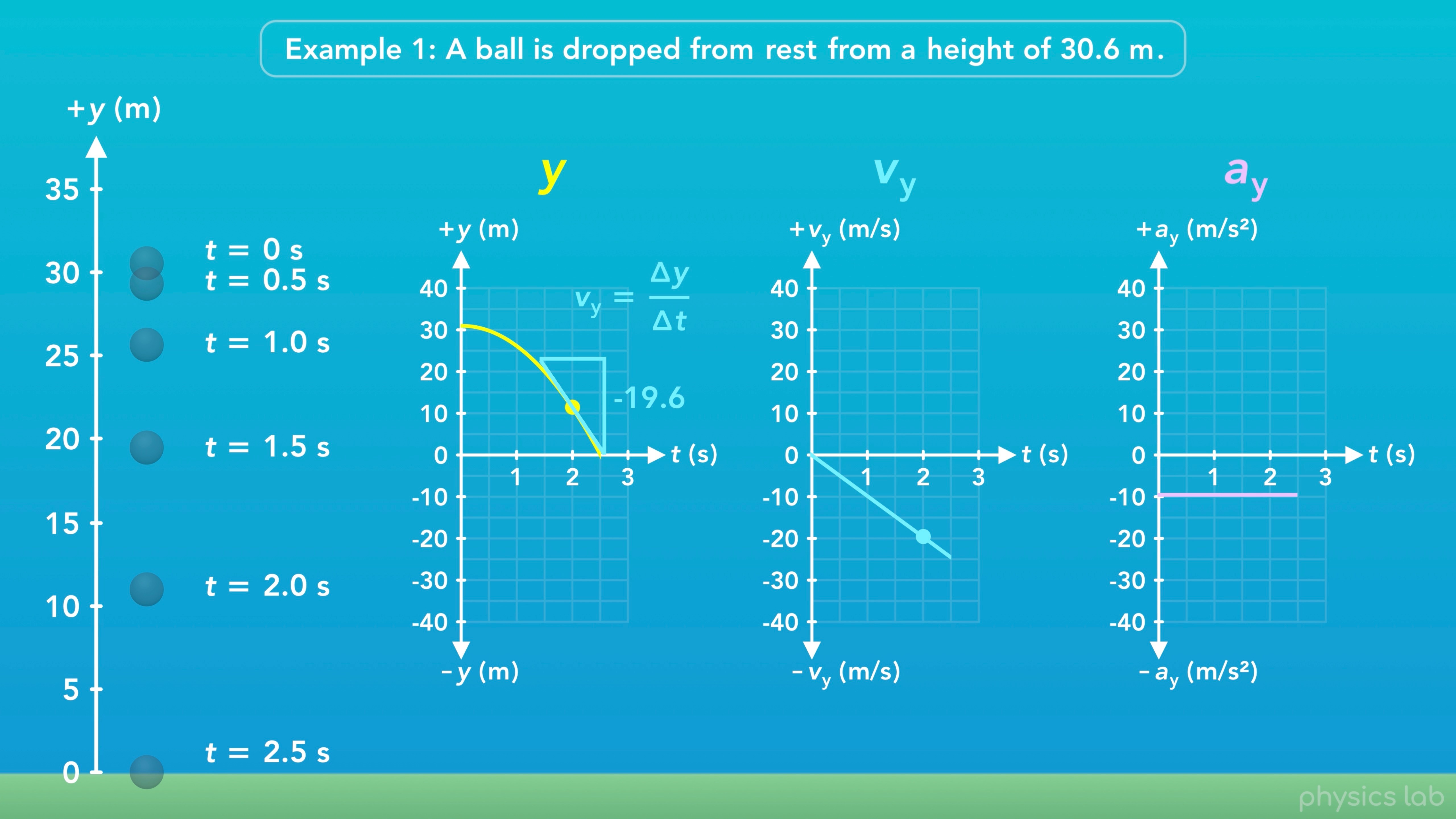 [Speaker Notes: The slope at 2 seconds is -19.6, which is the velocity at 2 seconds.]
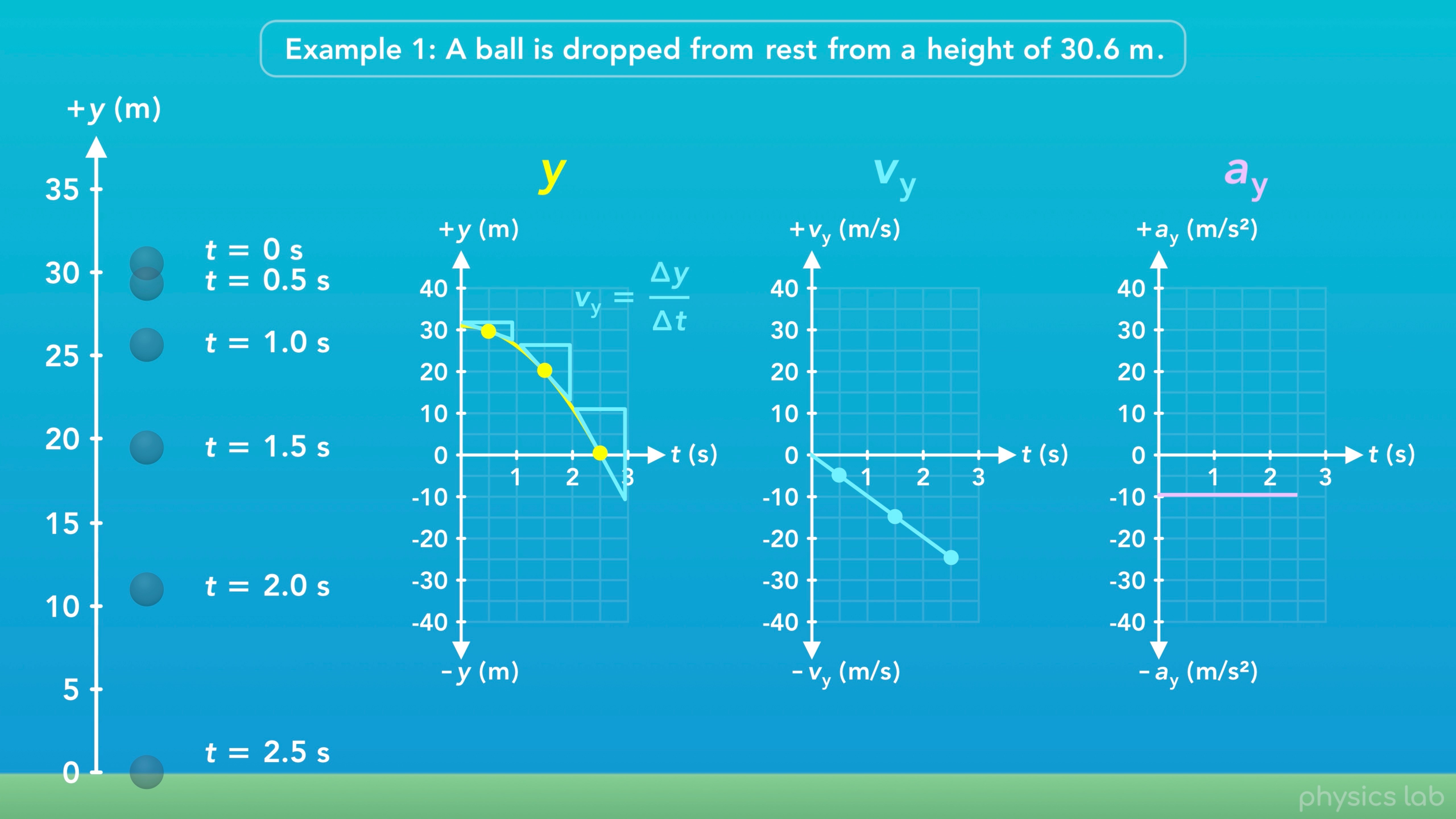 [Speaker Notes: The velocity changes over time, so the slope of the position graph changes over time, which is why it’s a curve.]
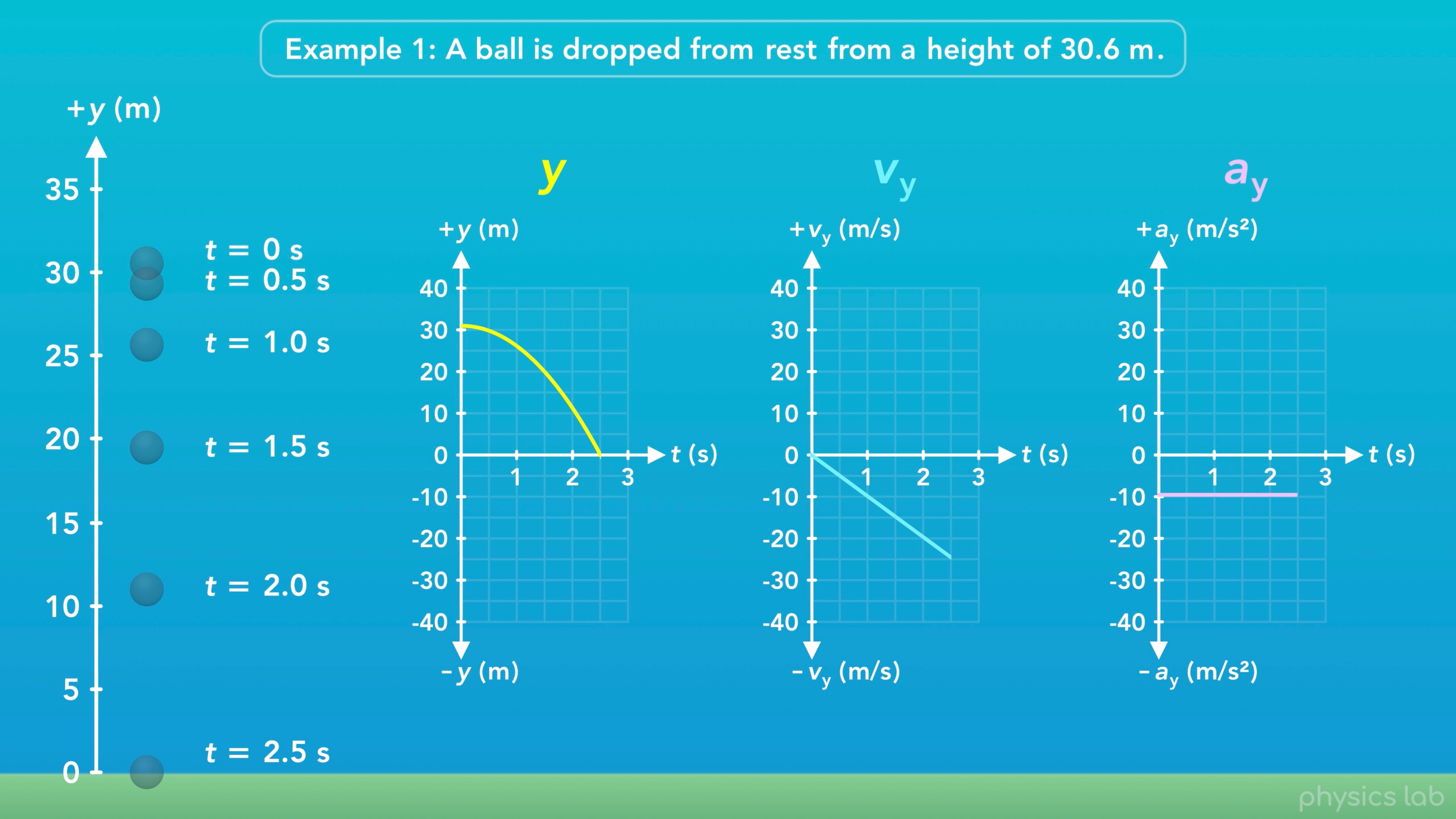 [Speaker Notes: So that’s what 1D projectile motion looks like given these initial conditions, where an object is dropped from rest at some initial height.]